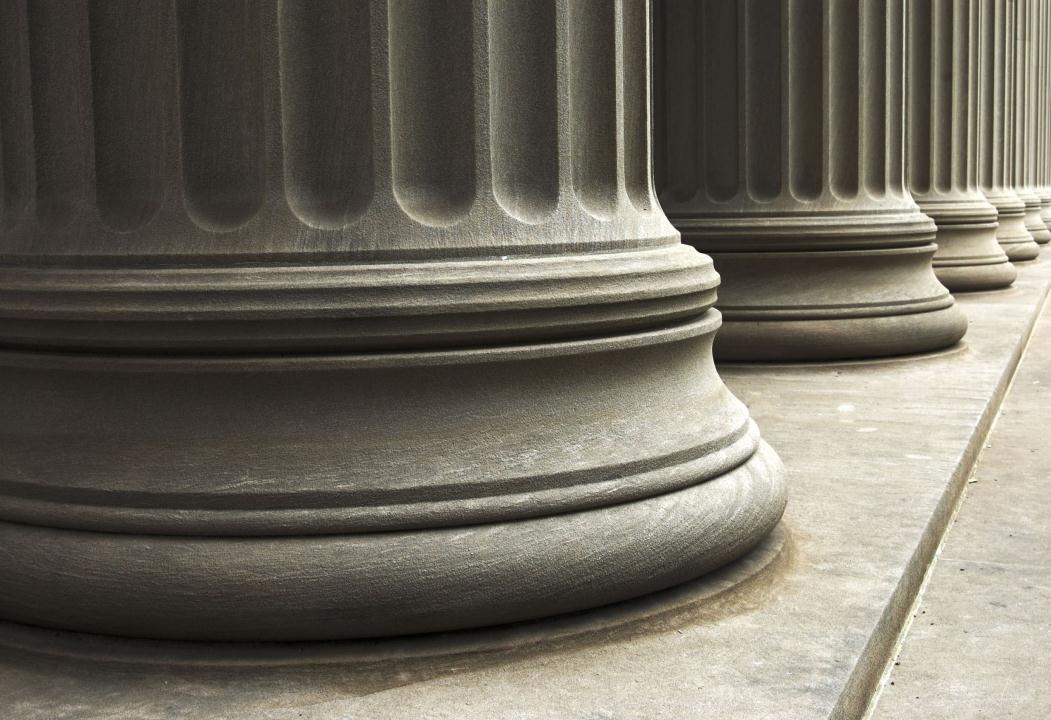 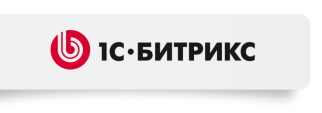 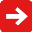 Решения «1С-Битрикс» для государственных организаций
Надежда Шикина
менеджер по развитию отраслевых решений
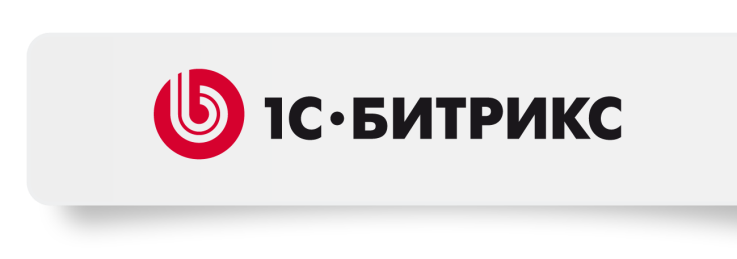 Компания «1С-Битрикс» — российский разработчик систем управления сайтами и корпоративными порталами. 

10 000+ партнеров
100 000+ сайтов
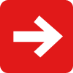 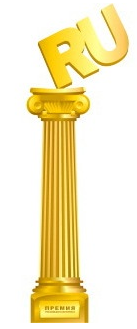 2006 
2008
2011
2012
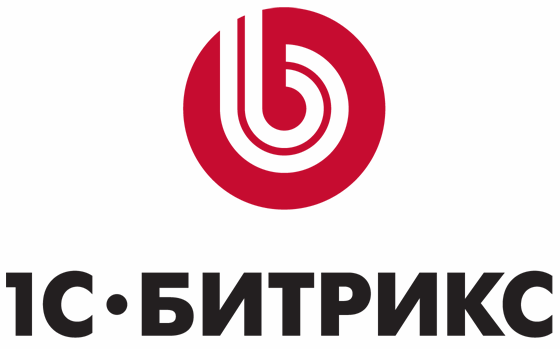 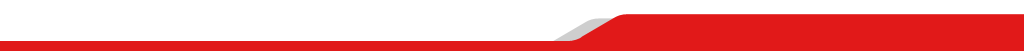 Платформа 1С-Битрикс
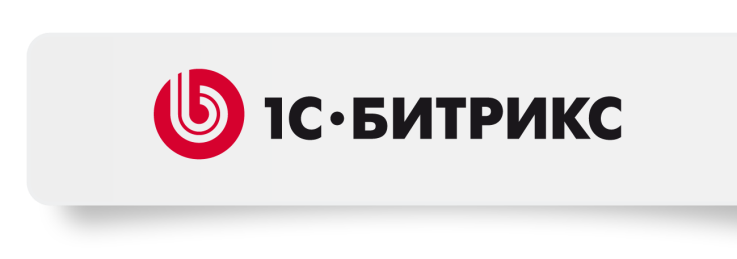 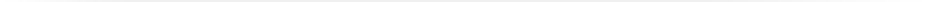 Рейтинг платных тиражных CMS
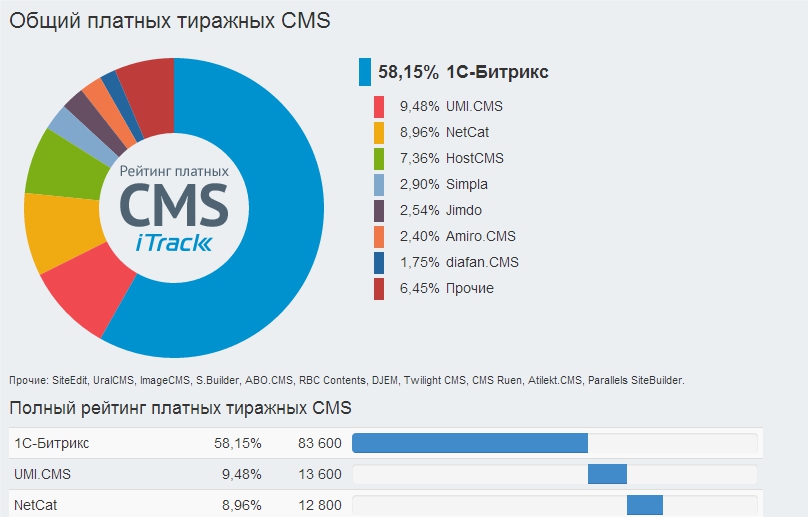 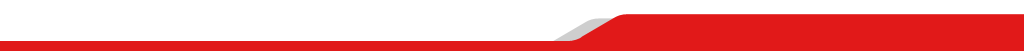 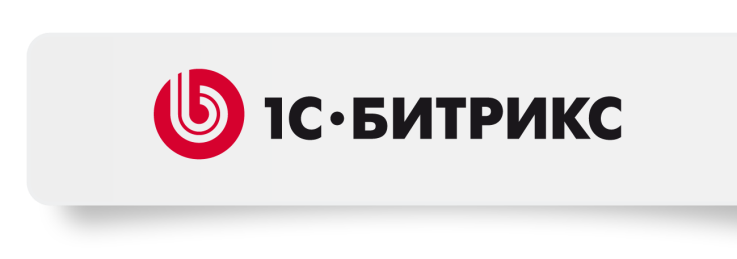 Быстро. Просто. Эффективно.
1С-Битрикс: Управление сайтом
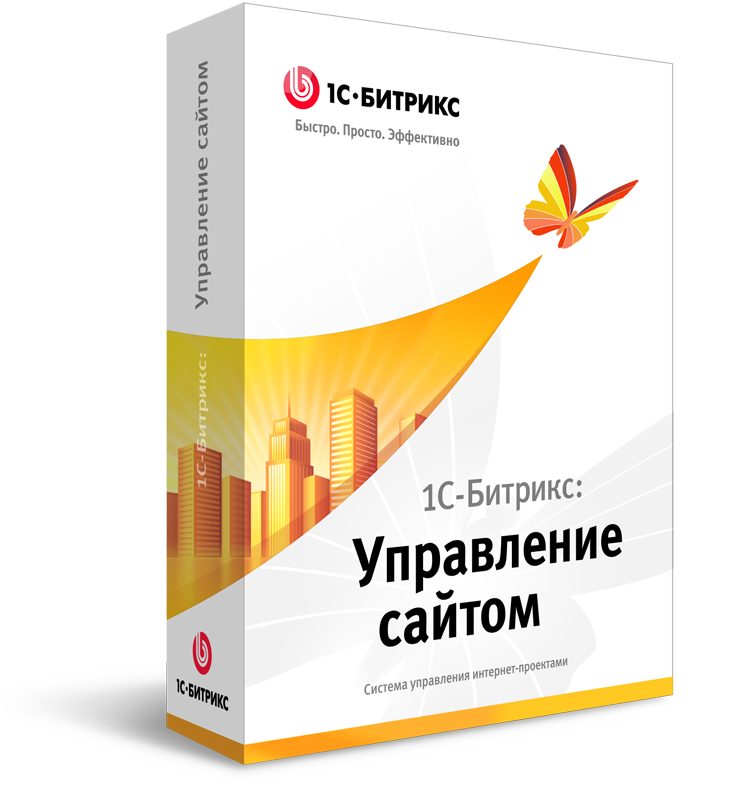 профессиональная система управления веб-проектами для создания:

корпоративных сайтов
интернет-магазинов
информационных порталов
онлайн-сообществ
социальных сетей 
и других сайтов


www.1c-bitrix.ru
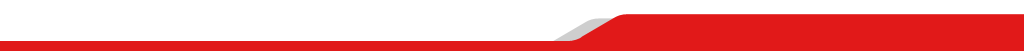 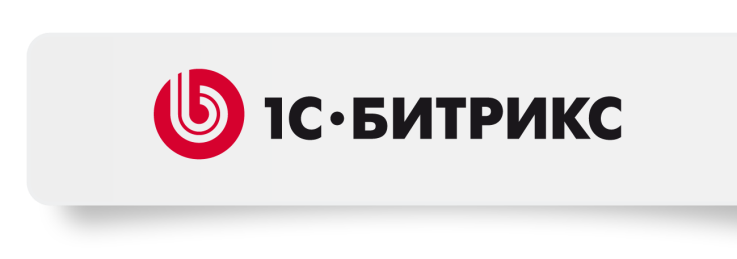 Платформу 1С-Битрикс используют:
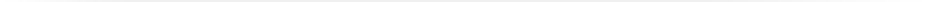 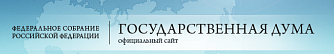 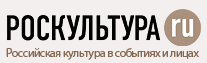 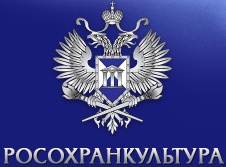 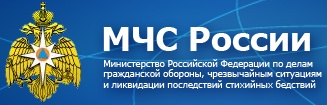 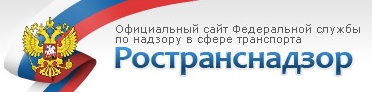 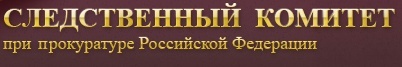 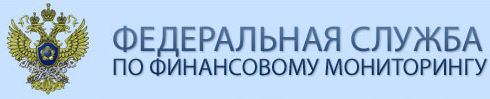 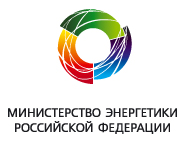 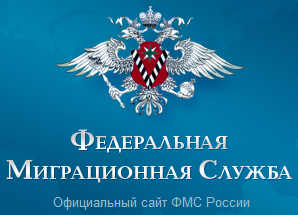 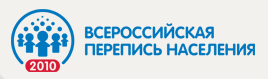 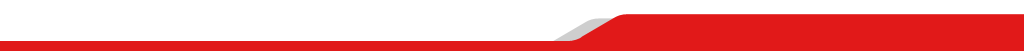 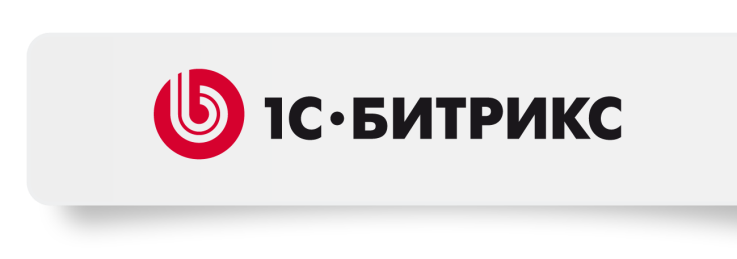 1С-Битрикс: Официальный сайт 
государственной организации
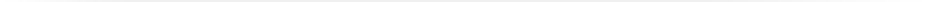 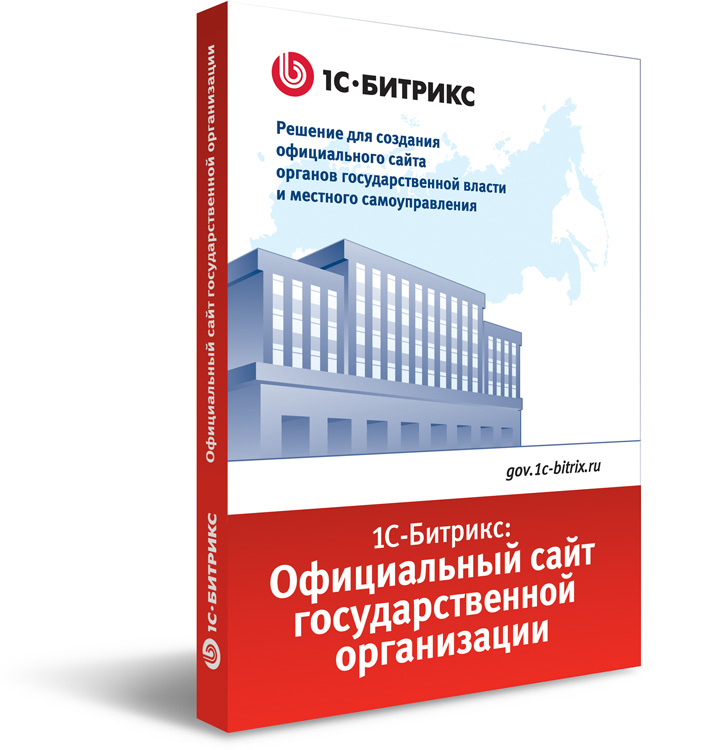 Готовая структура: разделы и сервисы, шаблоны дизайна и демо-контент.
Соответствие Законодательству
Сервис «Обращения граждан»
Интерактивная карта объектов
Мобильное приложение «Мой город»
Версия для лиц с ограниченными физическими возможностями здоровья (WCAG2.0)
Простое управление сайтом: автоматический мастер установки
Более 900 успешных проектов!
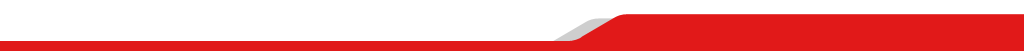 [Speaker Notes: Мобильное приложение: Госуслуги и обращения в любое время, в любом месте
Интерактивная карта: Узнавайте, что находится рядом с вами.]
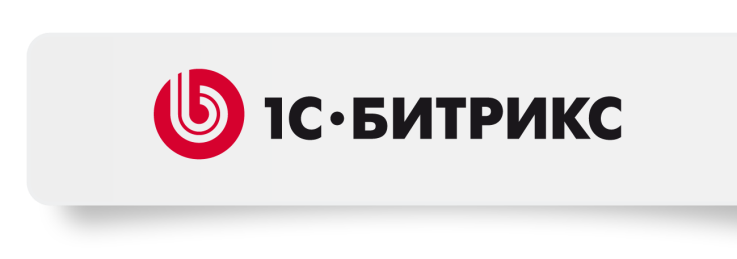 Почему сделать хороший сайт сложно?
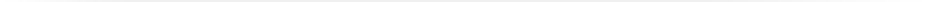 Хороший, профессиональный сайт сделать сложно. Нужно выделить много организационных ресурсов на непрофильную деятельность.

 Какие разделы нужно сделать? Как сделать структуру сайта понятной и удобной посетителю?
 Какие нужны материалы и откуда их взять?
 Каким должен быть дизайн? 
 Какие сервисы нужны? 
 Как разместить сайт в интернете? (как выбрать хостинг?)
 Кто этим всем будет заниматься?
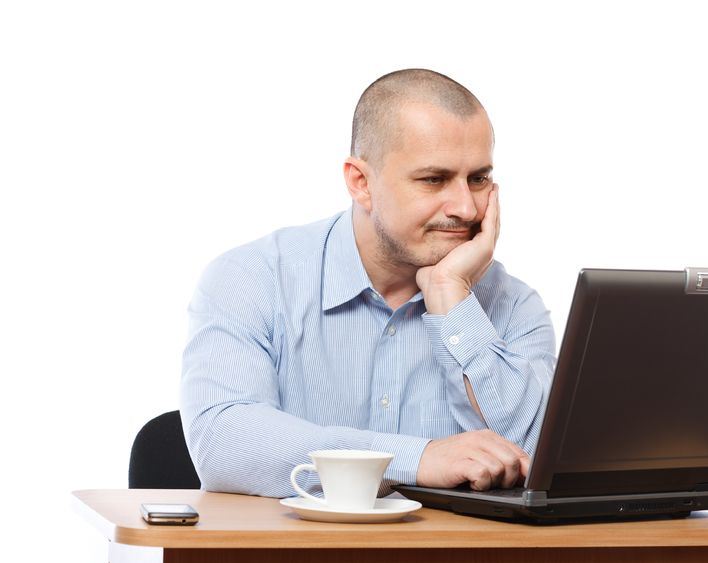 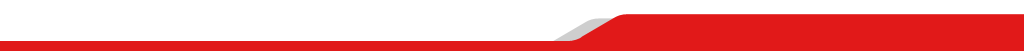 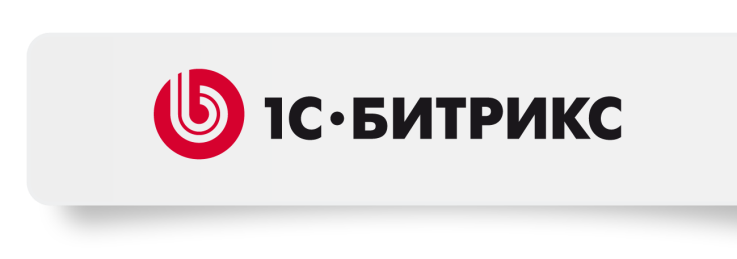 Федеральный закон №8
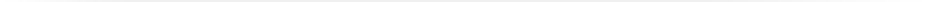 Все органы власти и местного самоуправления должны иметь официальный сайт и обеспечивать раскрытие информации

Закон вводит понятие ОФИЦИАЛЬНОГО САЙТА государственного органа и органа местного самоуправления. 

Закон вводит ОБЯЗАТЕЛЬНУЮ открытость информации, кроме персональных данных и информации ограниченного доступа. 

Закон детально расписывает правила раскрытия информации о деятельности органа власти. По сравнению с 98-ФЗ СУЩЕСТВЕННО РАСШИРЕН ПЕРЕЧЕНЬ РАСКРЫВАЕМОЙ ИНФОРМАЦИИ. 

Закон ОБЯЗЫВАЕТ регистрировать обращения граждан и неявно указывает на преимущества процедуры с помощью сайта

Закон определяет правила контроля и исполнения всех требований
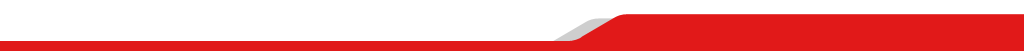 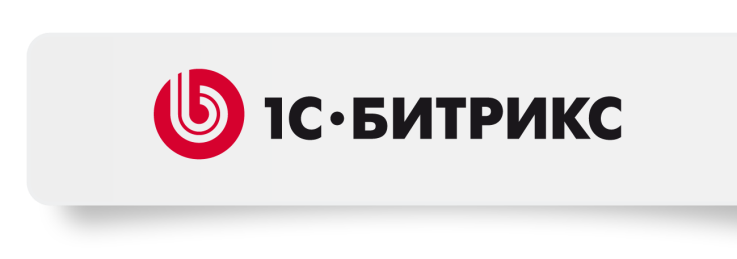 Другие Федеральные Законы и приказы
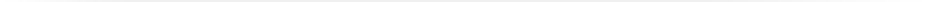 1.«О порядке рассмотрения обращений граждан Российской Федерации» от 06.05.2006 года N 59-ФЗ.

2.«О размещении заказов на поставки товаров, выполнение работ, оказание услуг для государственных и муниципальных нужд» от 21.07.2005 года N 94-ФЗ в части: Информационное обеспечение размещения заказов (статья 16 часть 1).

3.«Градостроительный кодекс РФ» от 29.12.2004 N 190-ФЗ в части:
Публикация проекта генерального плана на официальном сайте поселения, городского округа, проекта положений о территориальном планировании (статья 24 часть 9).

4. Приказ Минэкономразвития РФ от 16 ноября 2009 г. N 470 «О Требованиях к технологическим, программным и лингвистическим средствам обеспечения пользования официальными сайтами федеральных органов исполнительной власти»
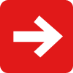 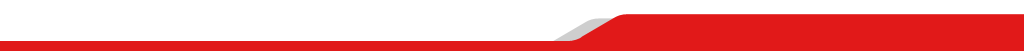 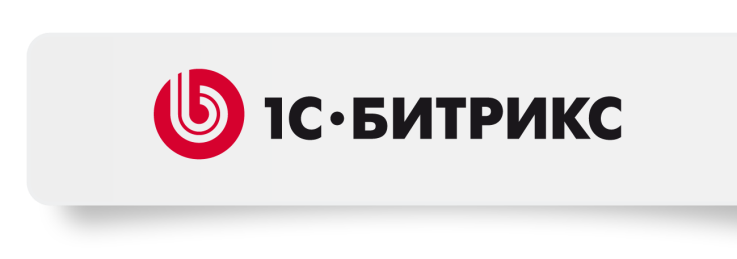 Типовые официальные сайты в поставке продукта
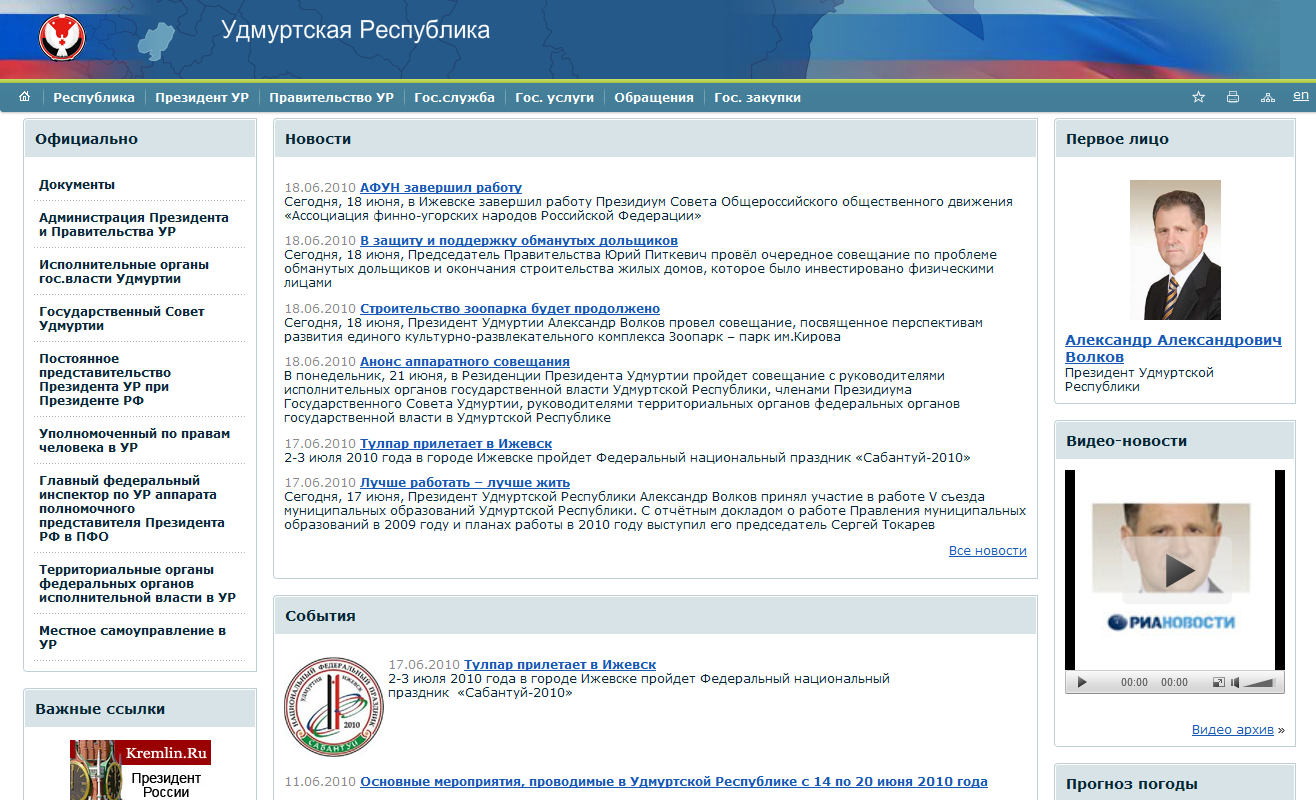 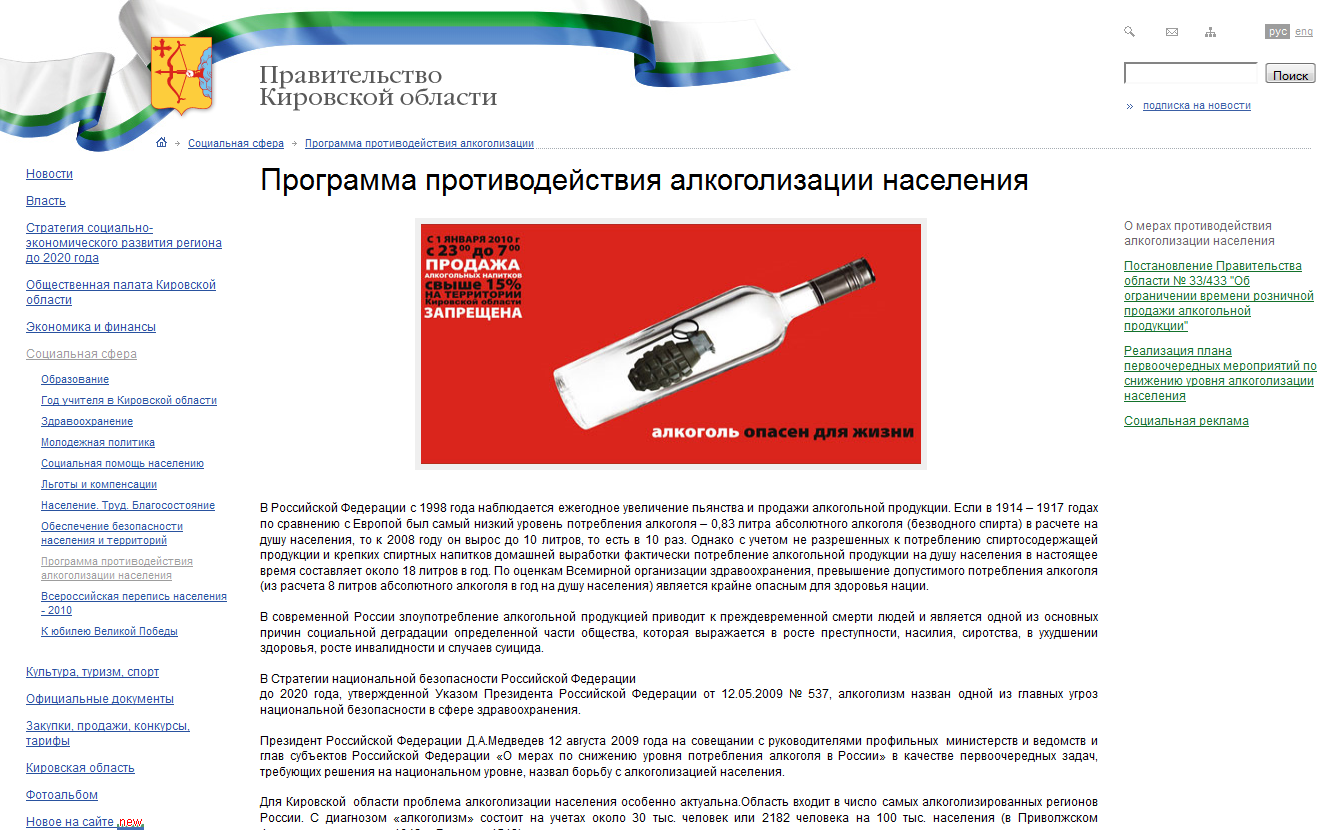 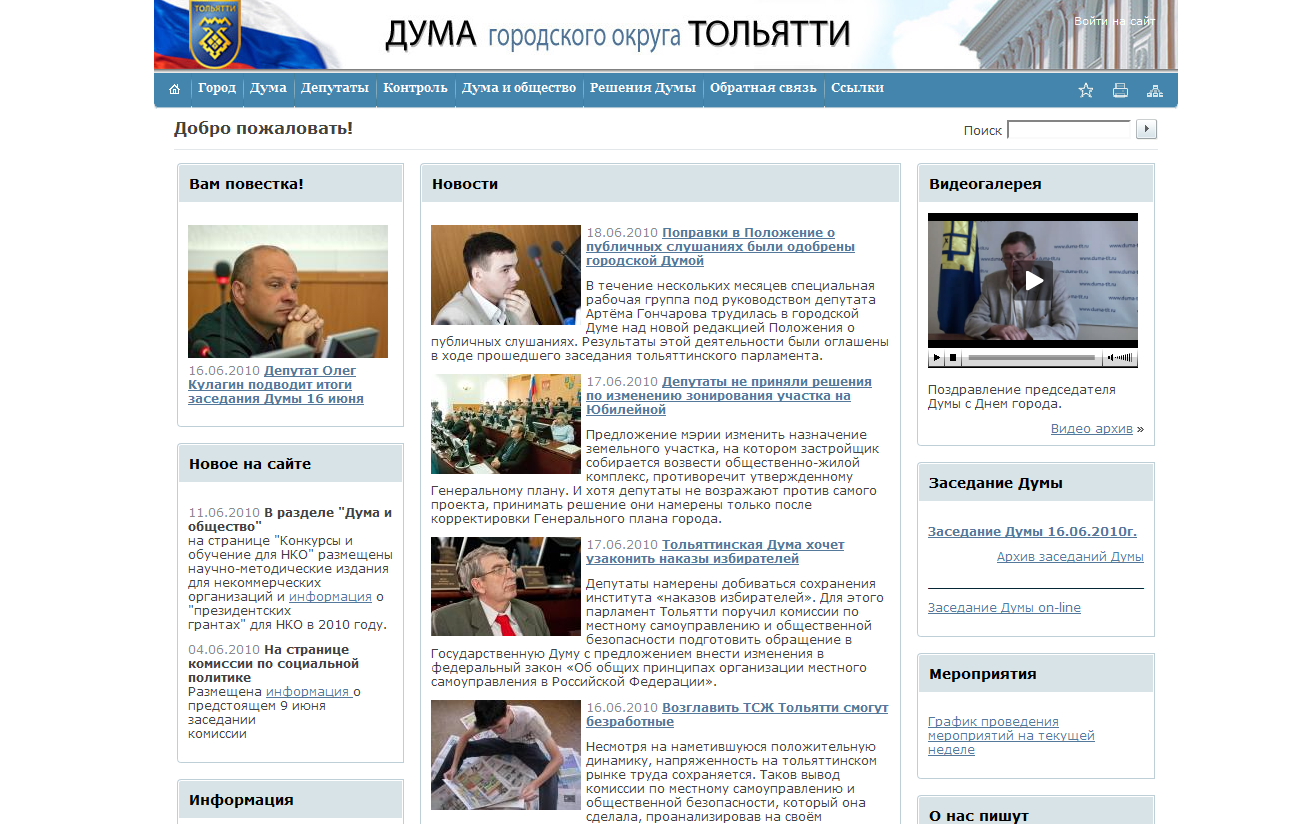 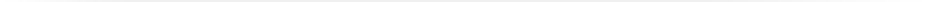 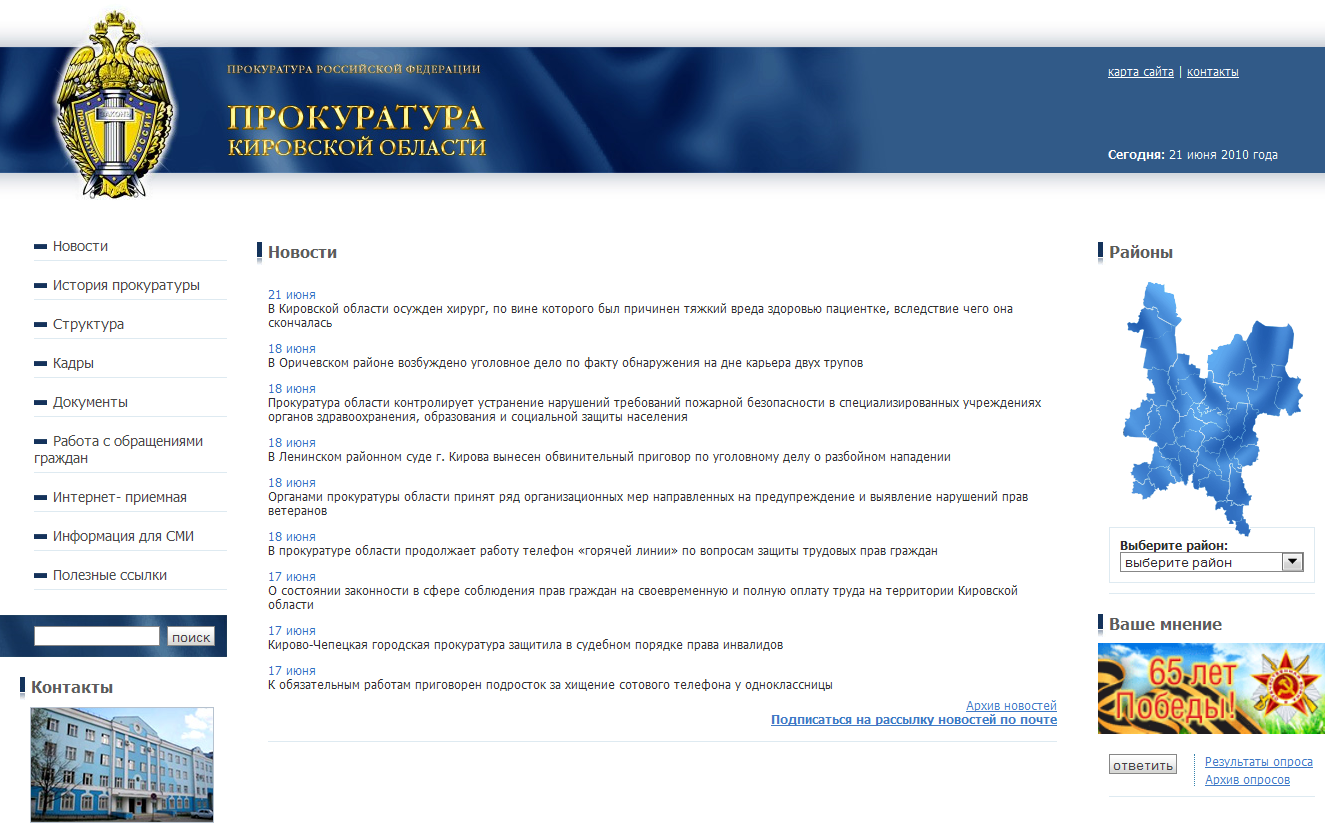 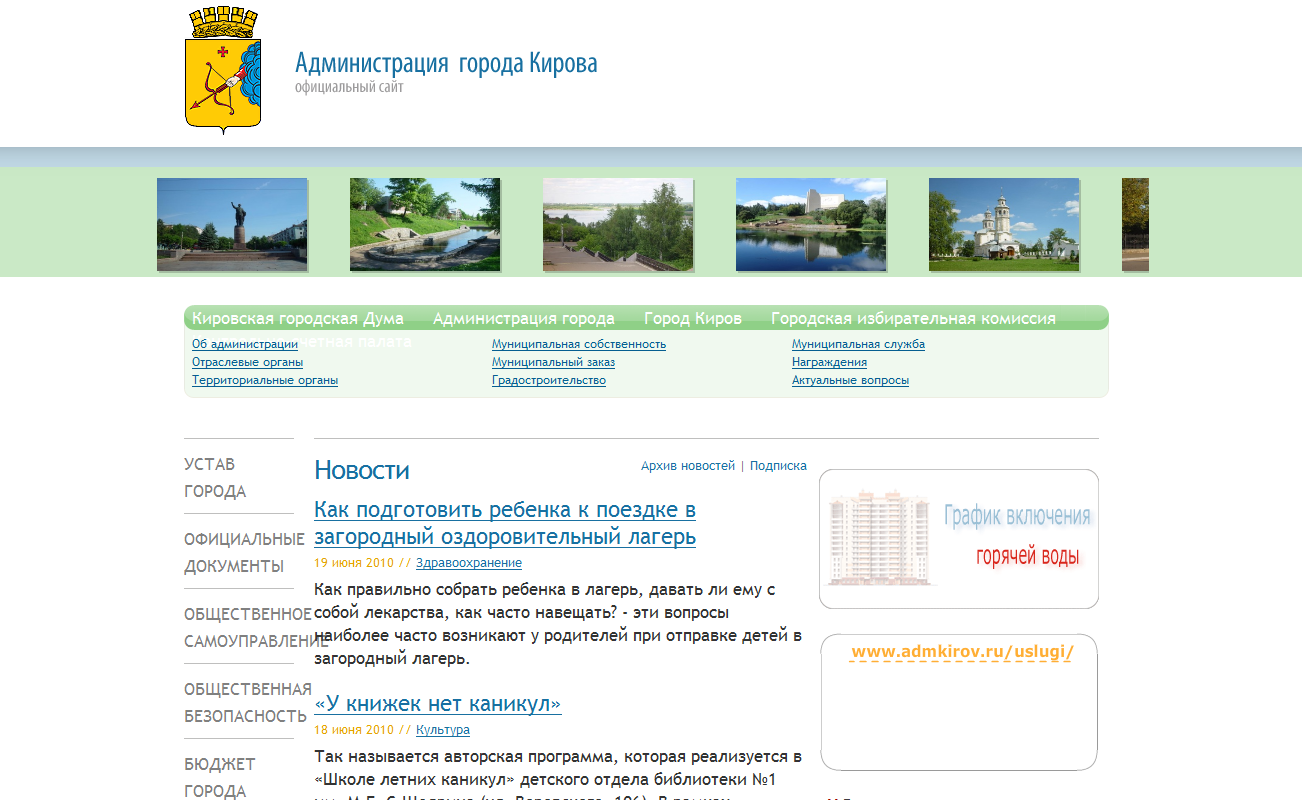 Сайт органа местного самоуправления муниципального образования (город, поселок, район и т.п.  на примере  сайта администрации города)
Сайт органа власти субъекта РФ (области, края, республики  на примере сайта правительства области)
Сайт законодательного органа власти субъекта РФ (на примере  сайта областной думы )
Сайт законодательного органа местного самоуправления
Сайт проекта или целевой программы, реализуемой государственной организацией
Сайт силового ведомства (на примере  сайта прокуратуры области) 
Сайт территориально-распределенной организации(на примере  сайта органов ЗАГС)
 Сайт государственного учреждения или предприятия (гуП, муП – на мере сайта государственного предприятия)
Сайт подразделения органа власти или государственной организации (на примере сайта департамента)
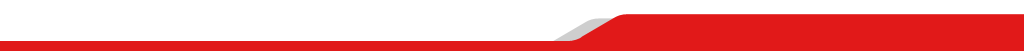 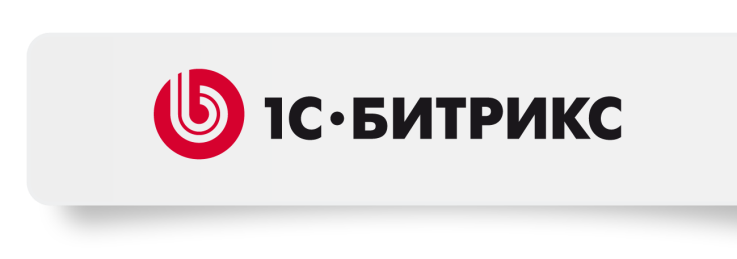 Мастер установки
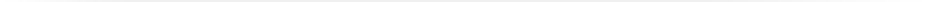 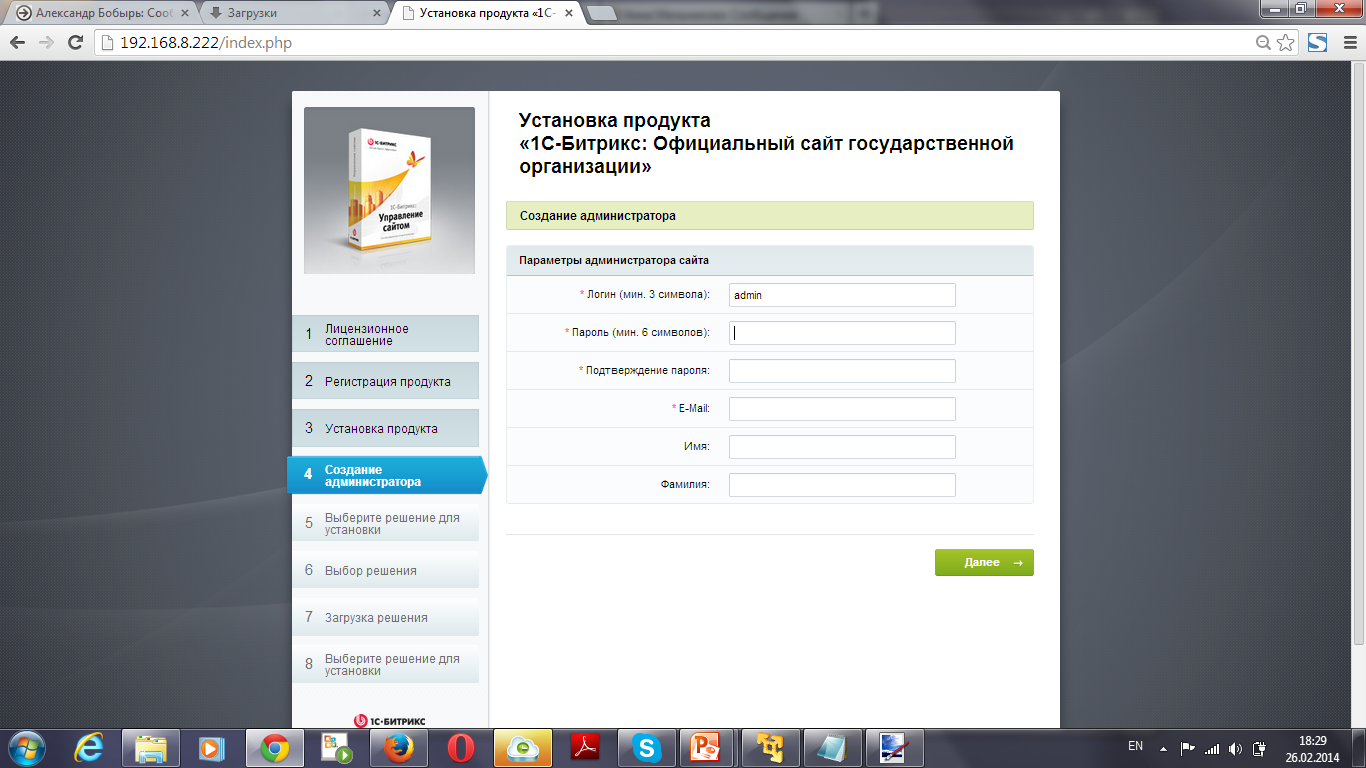 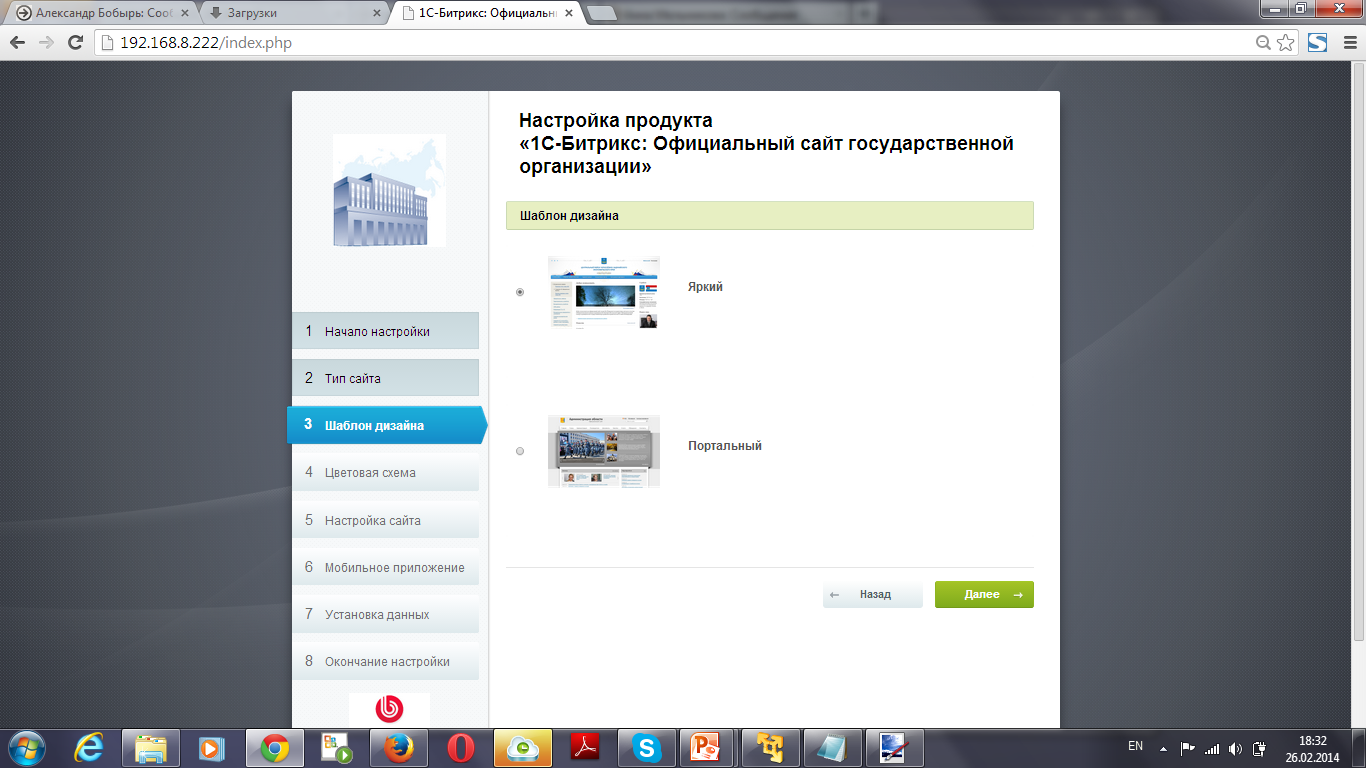 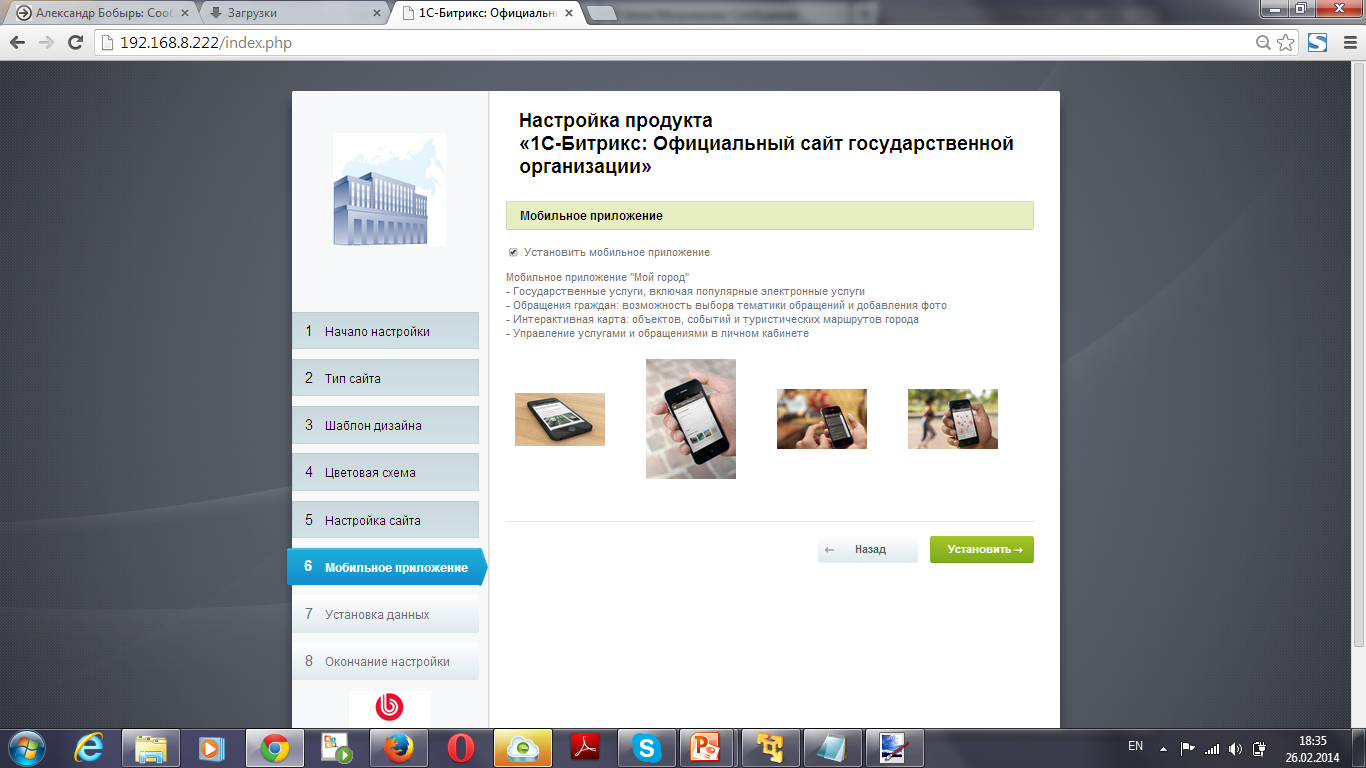 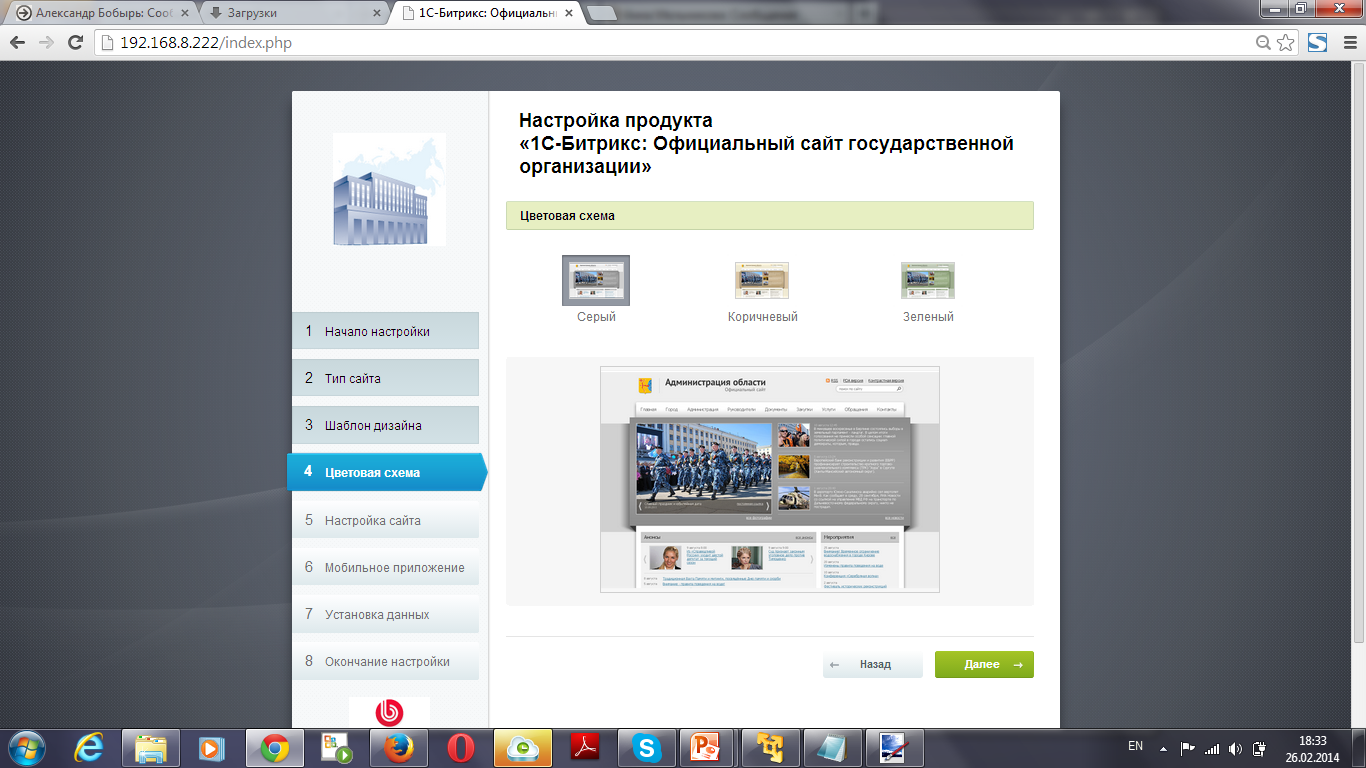 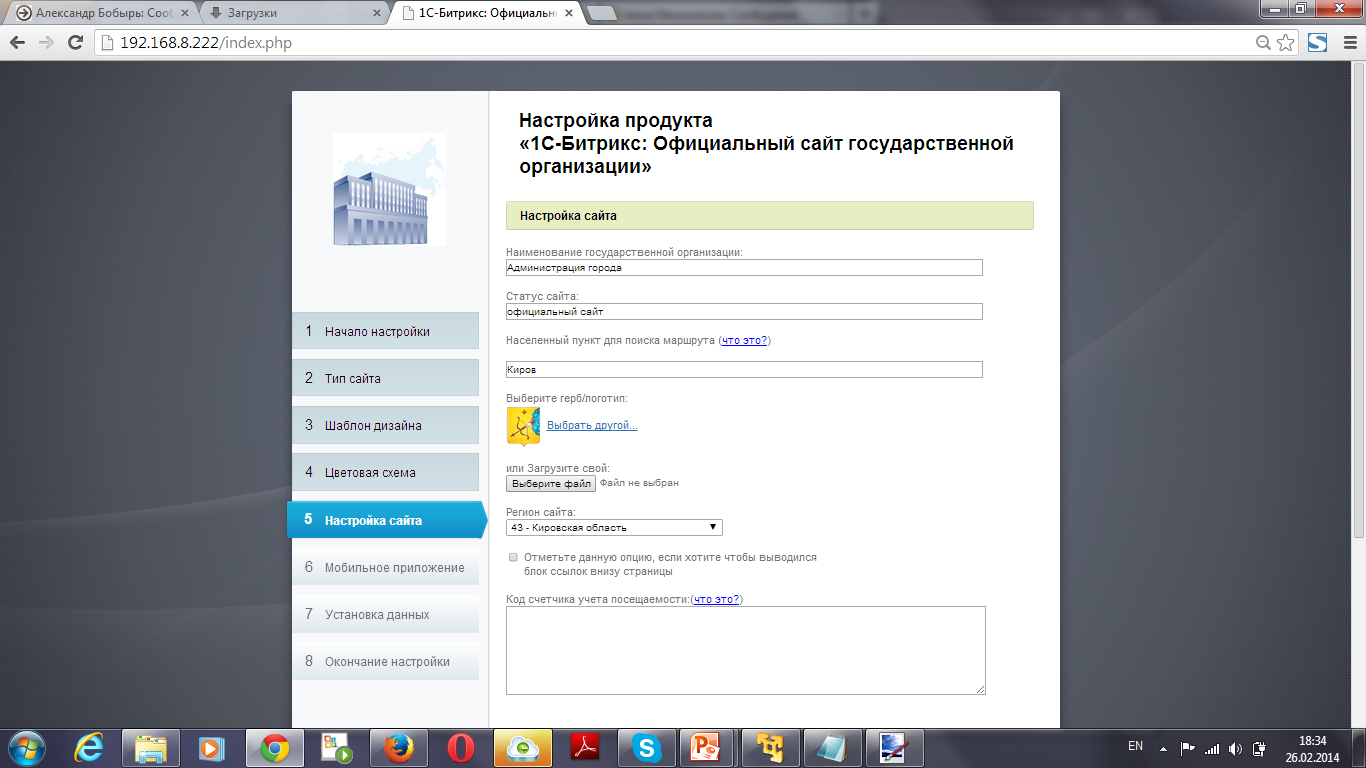 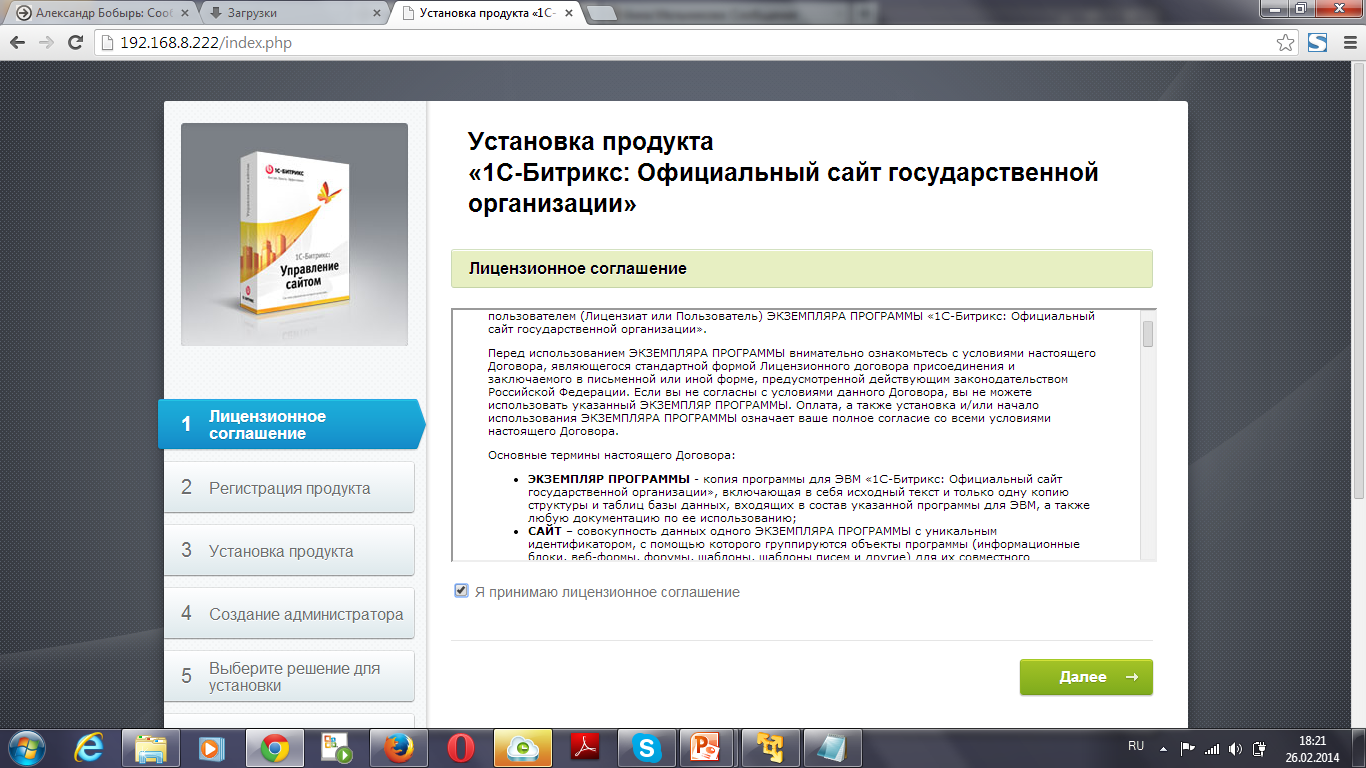 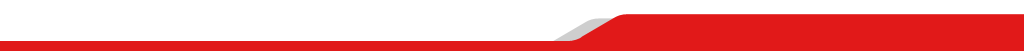 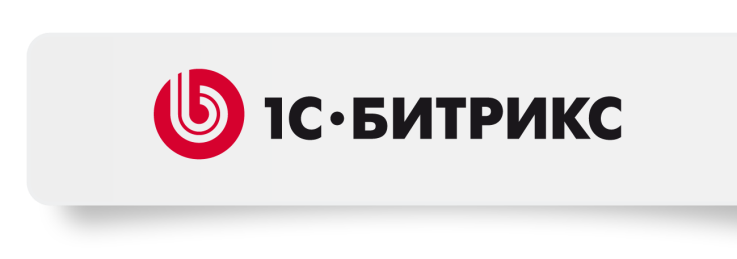 Шаблон «Яркий»
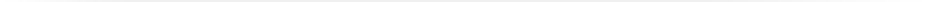 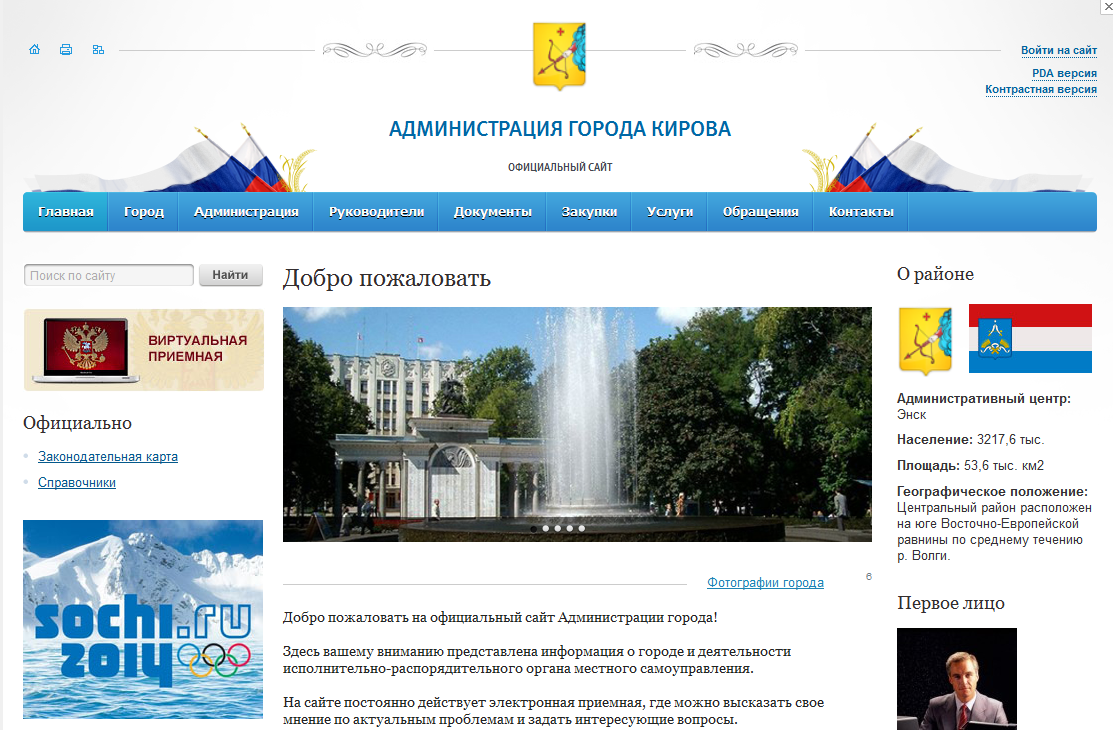 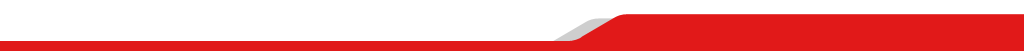 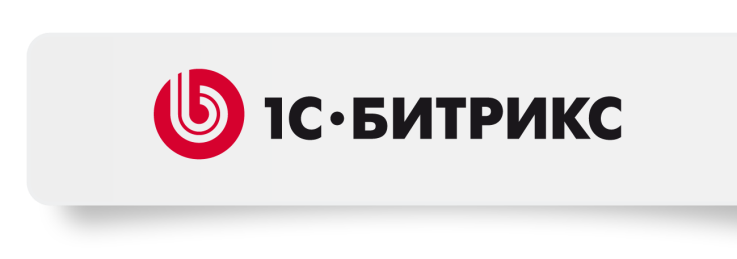 Шаблон «Портальный»
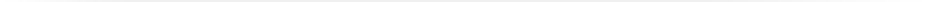 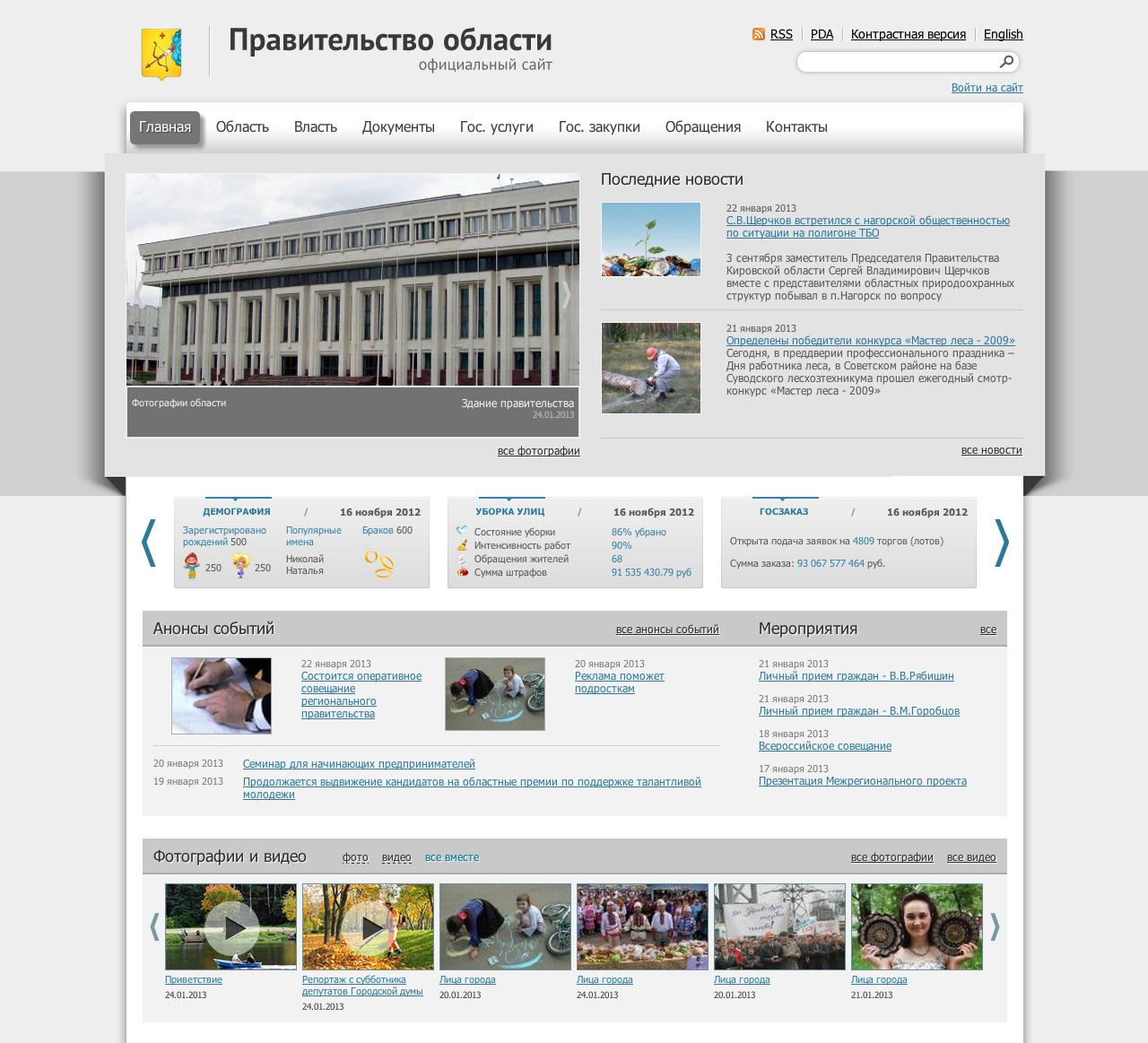 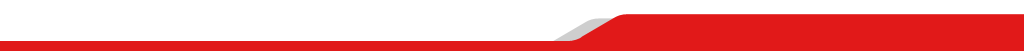 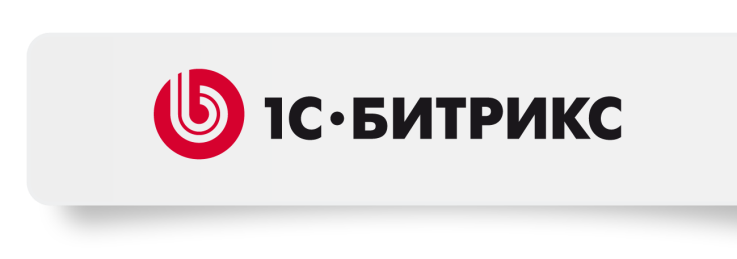 Мобильная версия
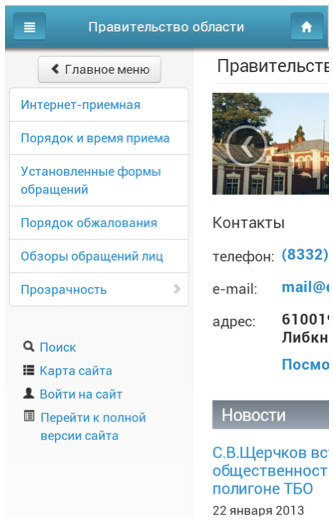 Автоматически подключается при заходе на сайт с мобильного устройства 
Не требуется отдельная «мобильная» структура сайта
Не нужно создавать новый контент (максимум – адаптировать несколько страниц)
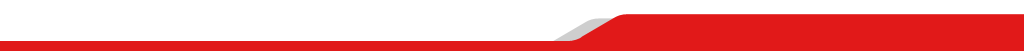 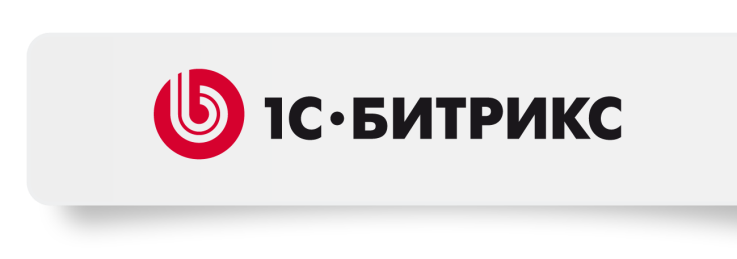 Широкий функционал
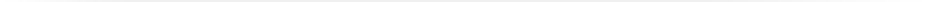 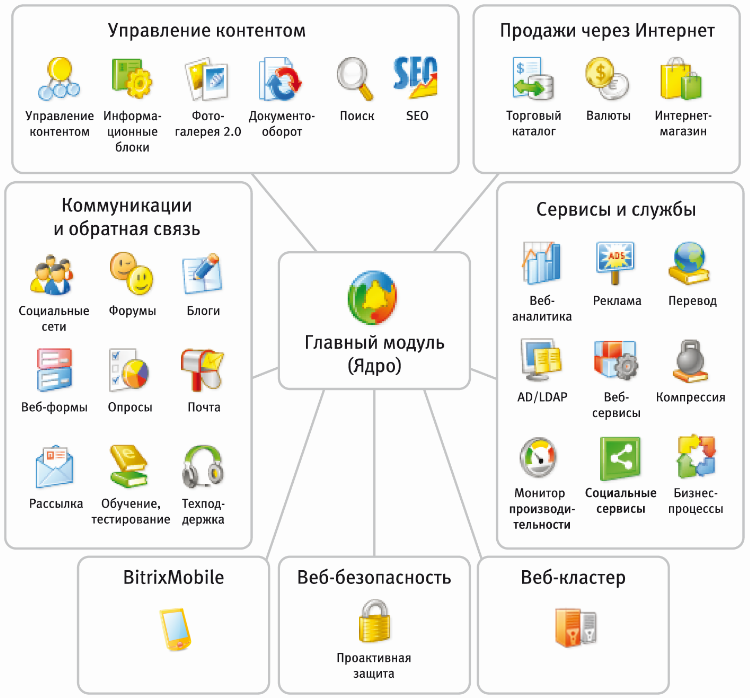 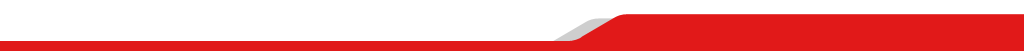 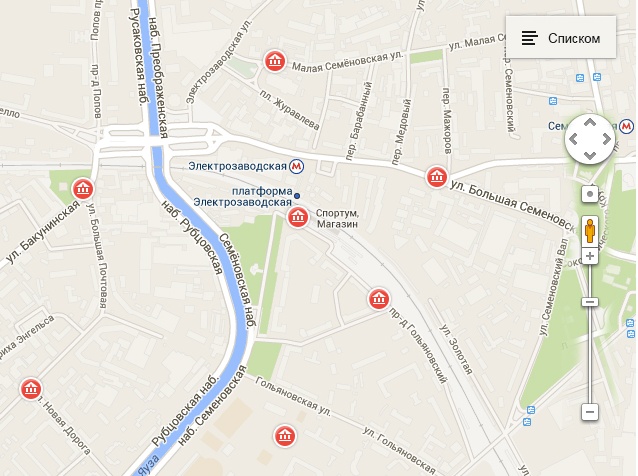 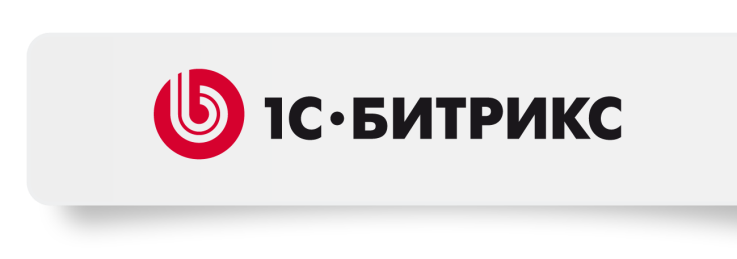 API -Интерактивная карта объектов
Мы создали API интерактивной карты объектов:

Карта объектов города/ края области;
Карта событий  и туристических маршрутов
Интеграция  с картами Google 
Возможность управления картой: 
веб-маркеры, 
масштабирование карты в соответствии с группировкой объектов, 
настройка инфо-окна
поиск объектов.
Возможность использовать в качестве стандартного средства работы с картой

На базе API партнеры могут делать собственные решения (мобильные и обычные)!
[Speaker Notes: Карта объектов города/ края области Вы сможете легко найти вокзалы, государственные, медицинские и учебные заведения, кафе, рестораны, музеи, театры,  детские и спортивные комплексы и  многое другое –то что вам нужно.
Детальные описания объектов, событий и маршрутов. Вы сможете не только найти нужные вам объекты, но и узнать подробную информацию о работе того или иного учреждения, посмотреть историческую справку, уточнить контакты.
 Карта событий города. Вы будете всегда в курсе самых важных мероприятий города: официальных мероприятий, городских праздников, фестивалей и выставок.
Карта туристических маршрутов . Куда пойти в свободное время? Смотрите туристические маршруты на карте и выбирайте то, что вам интересно.]
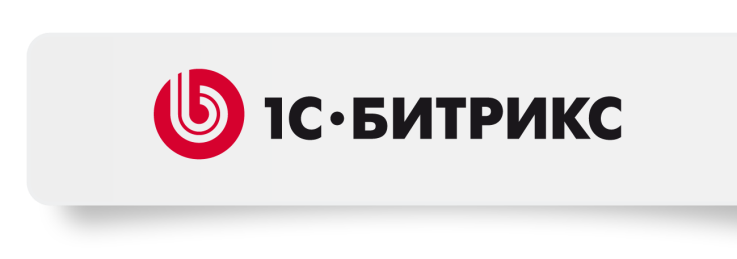 Карта в обычной версии
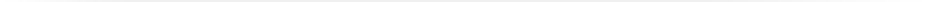 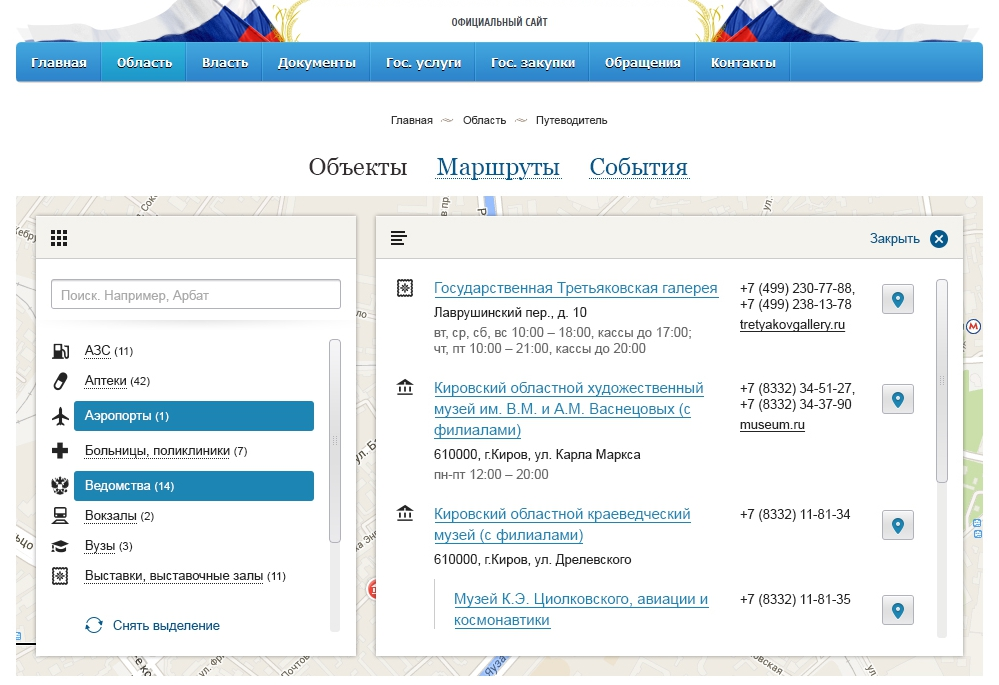 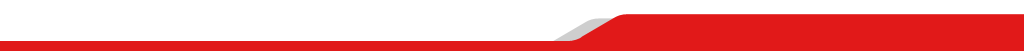 [Speaker Notes: Туристические маршруты.  Куда пойти в свободное время? Смотрите туристические маршруты на карте и выбирайте то, что вам интересно.]
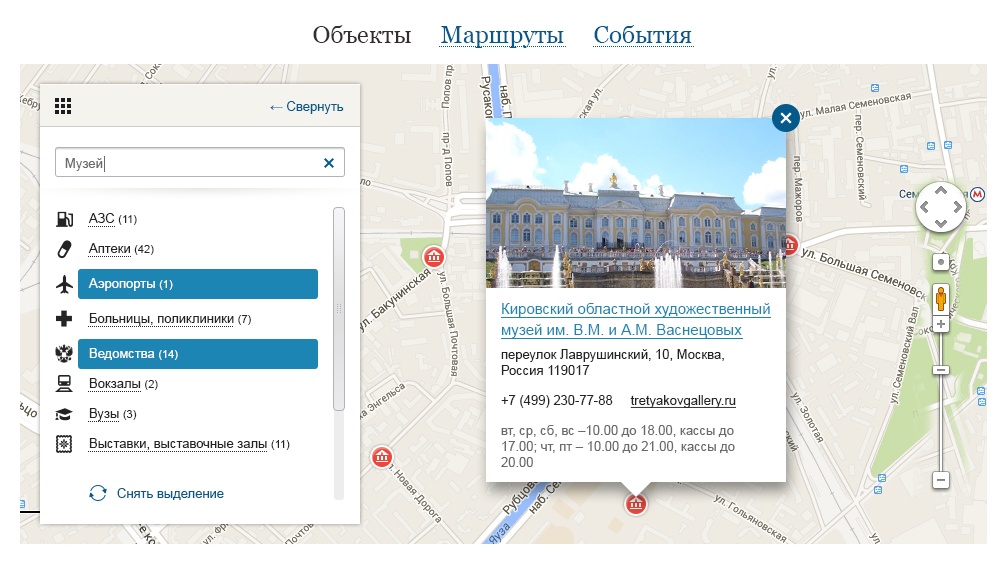 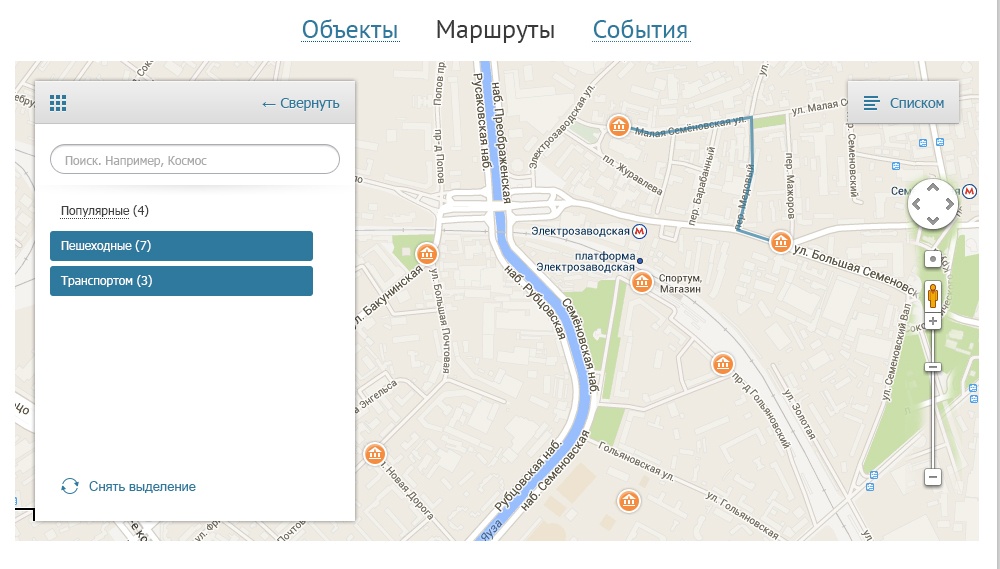 [Speaker Notes: Оптимизировано 2 шаблона: яркий и портальный]
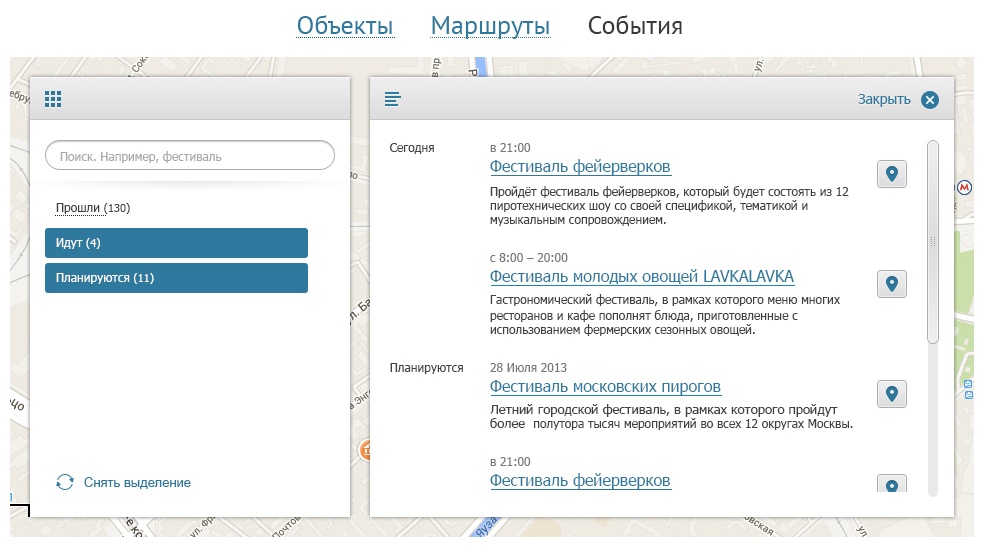 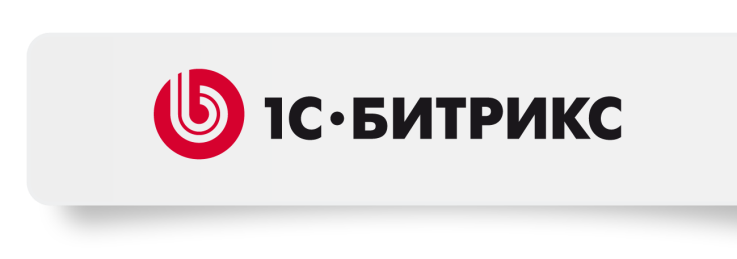 Доступность сайта для людей с ограниченными возможностями
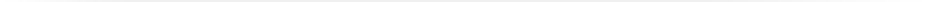 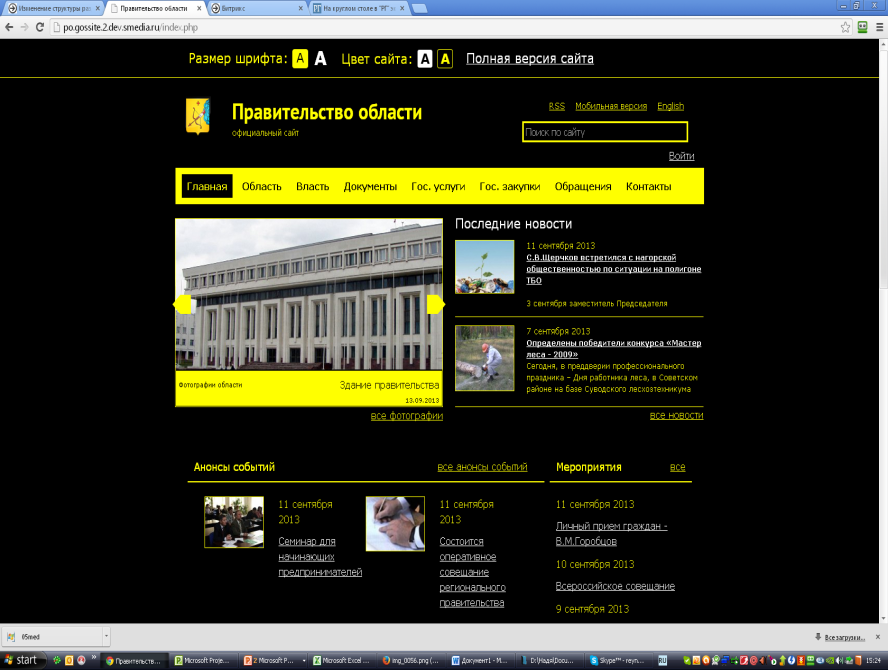 Соответствие стандартам WCAG2.0 и ГОСТ  Р 52872-2007 :
возможность  увеличения размера шрифта
выбор контрастной цветовой схемы
перемещение по странице с помощью клавиатуры 
и другие специальные решения

Новая контрастная версия (CSS, без перезагрузки страниц)


Подробное руководство по обеспечению доступности веб-контента
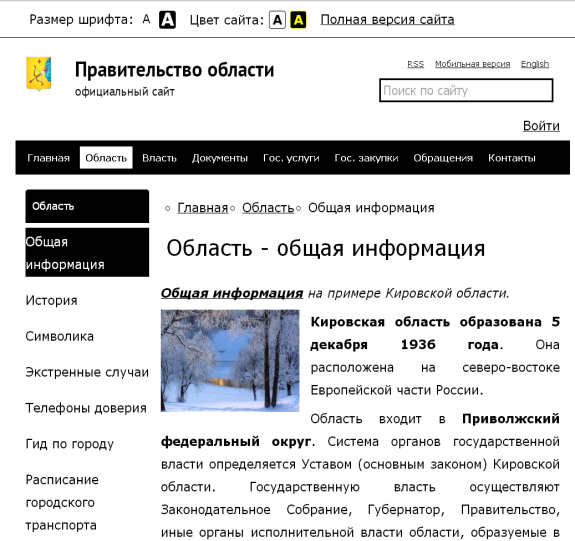 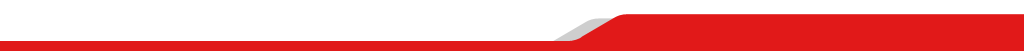 [Speaker Notes: WCAG 2.0 - Web Content Accessibility Guidelines
http://www.w3.org/Translations/WCAG20-ru/WCAG20-ru-20130220/
предлагает многочисленные рекомендации, направленные на обеспечение большей доступности веб-контента для более широкого круга пользователей с ограниченными возможностями здоровья.
Для удовлетворения потребностей различных групп пользователей в различных ситуациях Руководство определяет три уровня соответствия: А (низший), АА (средний) и ААА (наивысший).
2. Применение стандарта wcag2.0 позволило сделать веб-контент доступным для более широкого круга пользователей с ограниченными возможностями здоровья.
3. Руководство по обеспечению веб-контента
Расшифровка пунктов стандарта wcag2.0.
Оценка по трем уровням соответствия: А (низший), АА (средний) и ААА (наивысший).
Демонстрационный контент и ссылки на примеры.

С помощью руководства по обеспечению доступности контента вы сможете проверить свой проект на предмет соответствия стандарту wcag2.0 и вести необходимые корректировки в шаблоны и контент


Доработан раздел «Обращения граждан» 
Автоматизированный учет обращений.
Выбор темы обращения: «Дворы», «Дороги», «Незаконное строительство» и др.
Управление обращениями из личного кабинета: отслеживание статуса; создание/ удаление обращений.
2. Добавлен раздел «Телефоны экстренных служб и телефоны доверия»: все необходимые телефоны, по которым гражданин сможет обратится в трудных ситуациях
Шаблоны оптимизированы под планшеты

Оптимизирован код верстки, исправлены ошибки в работе информеров.]
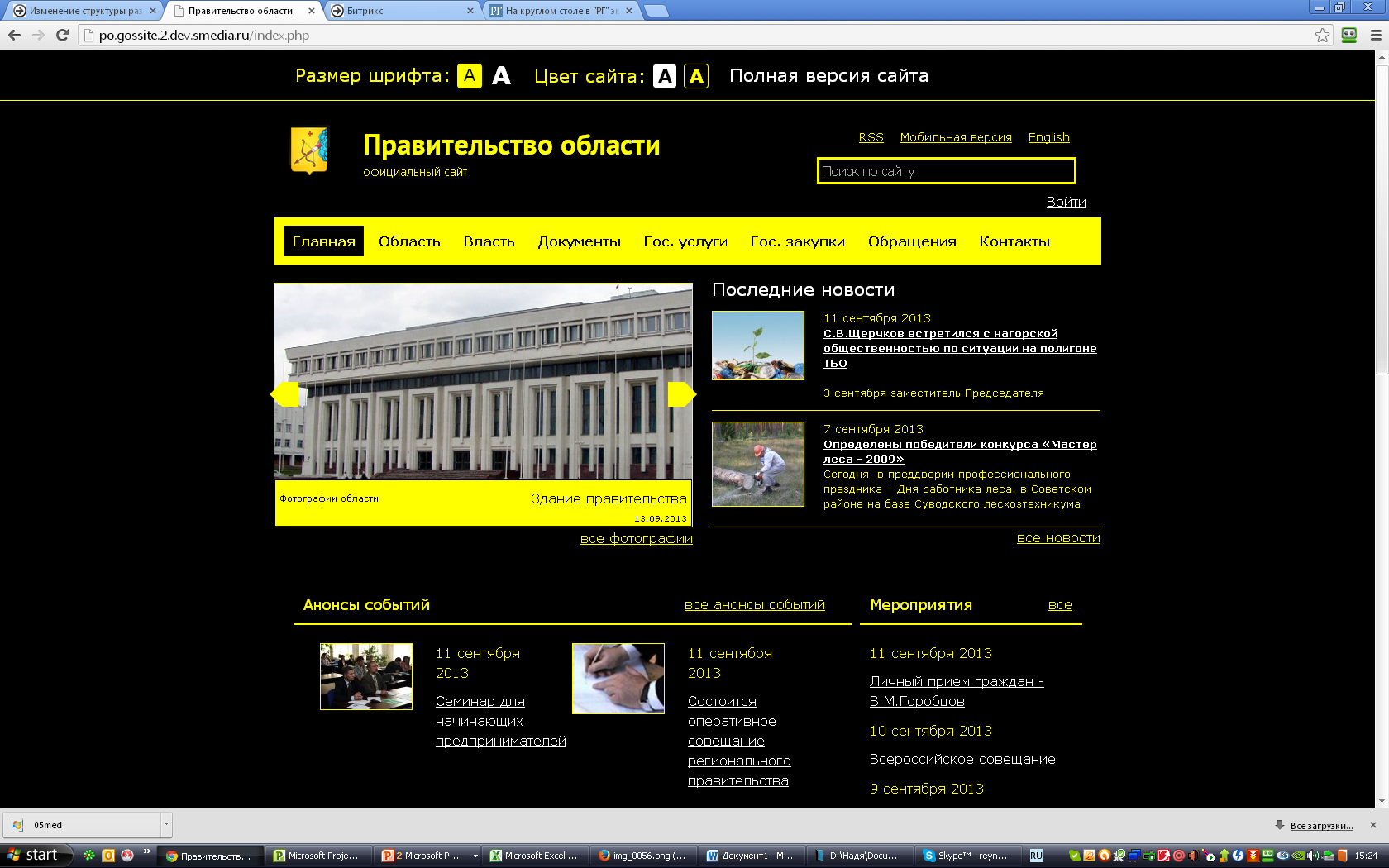 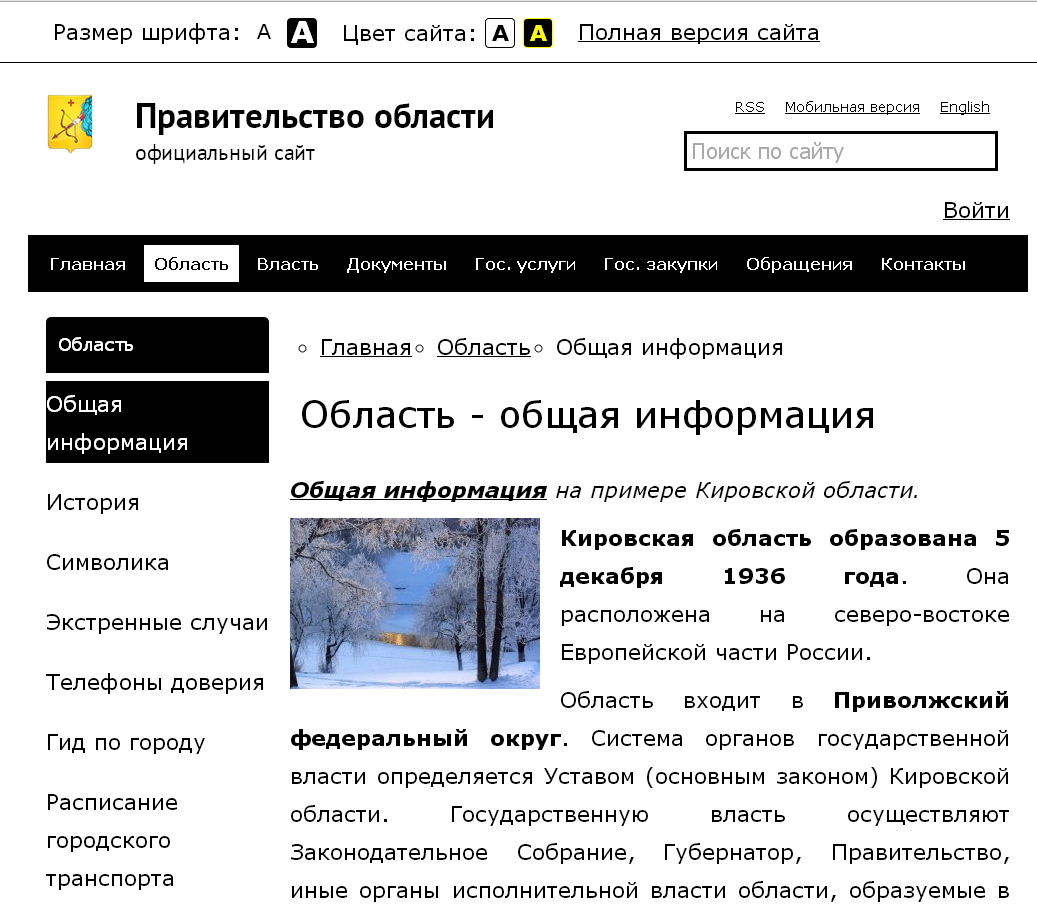 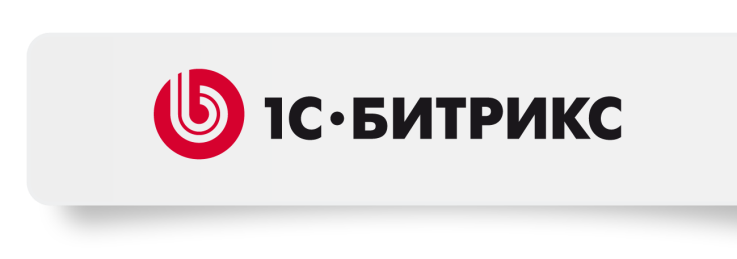 Руководство по доступности (законодательная карта 2)
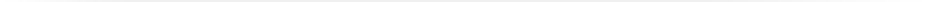 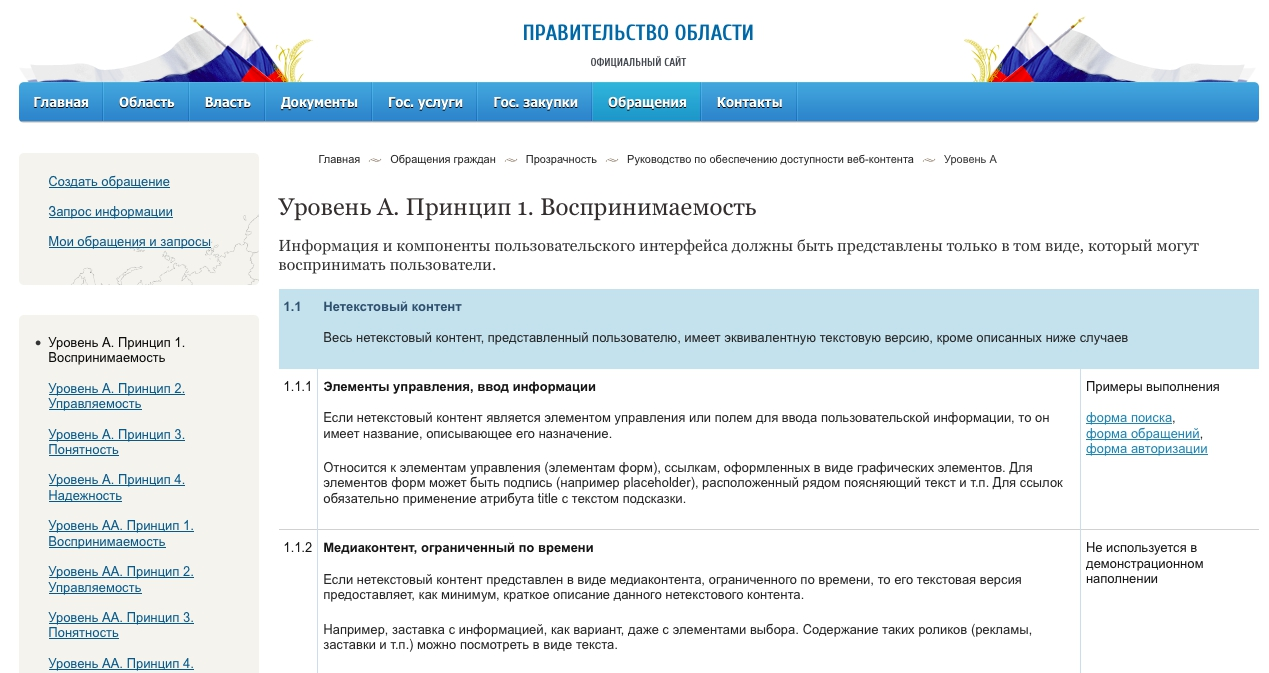 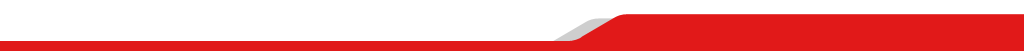 [Speaker Notes: Туристические маршруты.  Куда пойти в свободное время? Смотрите туристические маршруты на карте и выбирайте то, что вам интересно.]
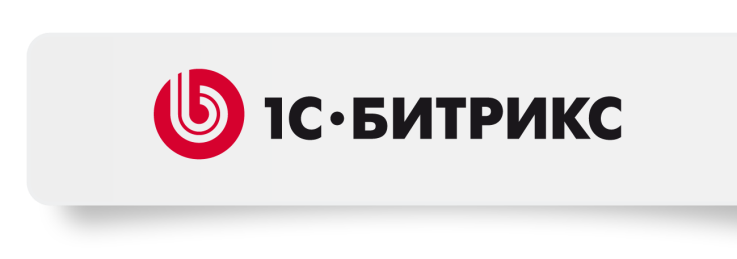 Рост рынка мобильных устройств
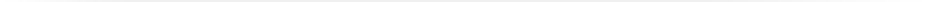 2013  - переломный год по продажам мобильных устройств:  смартфоны более чем 50% рынка, планшеты также набирают популярность. 
II  квартал 2013г. - Мировой рынок мобильных телефонов вырос на 6% до 432,1 млн устройств по сравнению с 407,7 млн в аналогичный период прошлого года, сообщает IDCСмартфоны: во II квартале2013 г. было поставлено на мировой рынок 237,9 млн штук по сравнению со 156,2 млн в аналогичный период прошлого года. Рост год к году составил 52,3%.
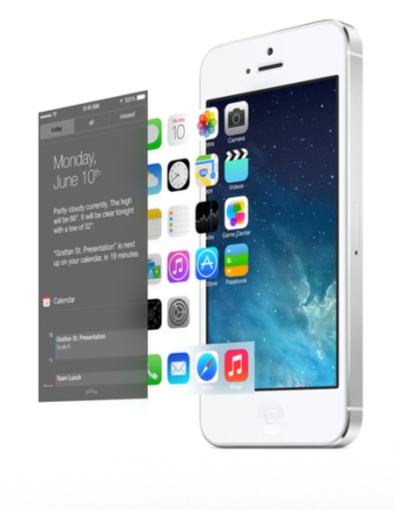 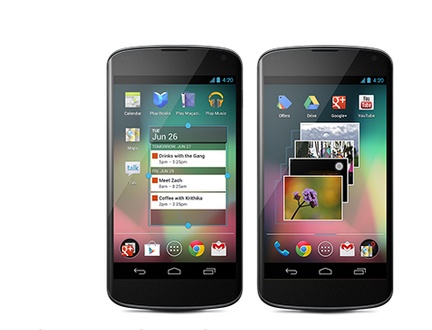 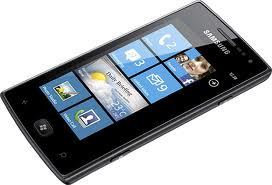 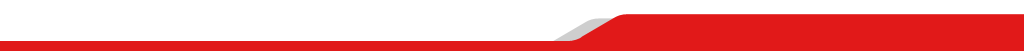 [Speaker Notes: Сматрфоны и планшеты становятся все более популярными инструментами для получения и потребления информации 
По данным IDC, рынок ПК сокращается в два раза быстрее, чем ожидалось.]
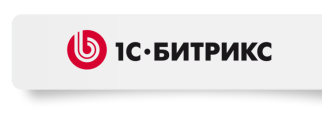 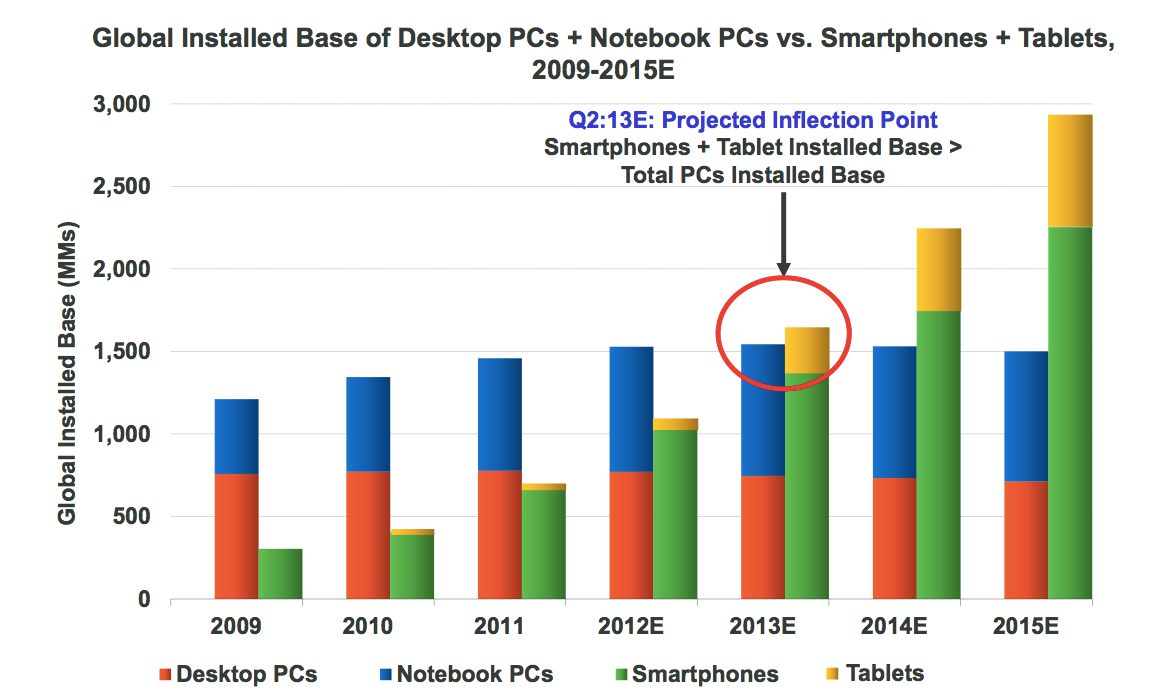 * Notebook PCs, включая нетбуки. Исходя из следующих "жизненных циклов": Desktop PCs – 5 лет; Notebooks PCs – 4 года; Smartphones – 2 года; Tablets – 2.5 года. Источник: Katy Huberty, Ehud Gelblum, Morgan Stanley Research. Data and Estimates as of 9/12.
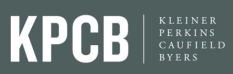 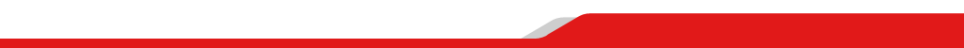 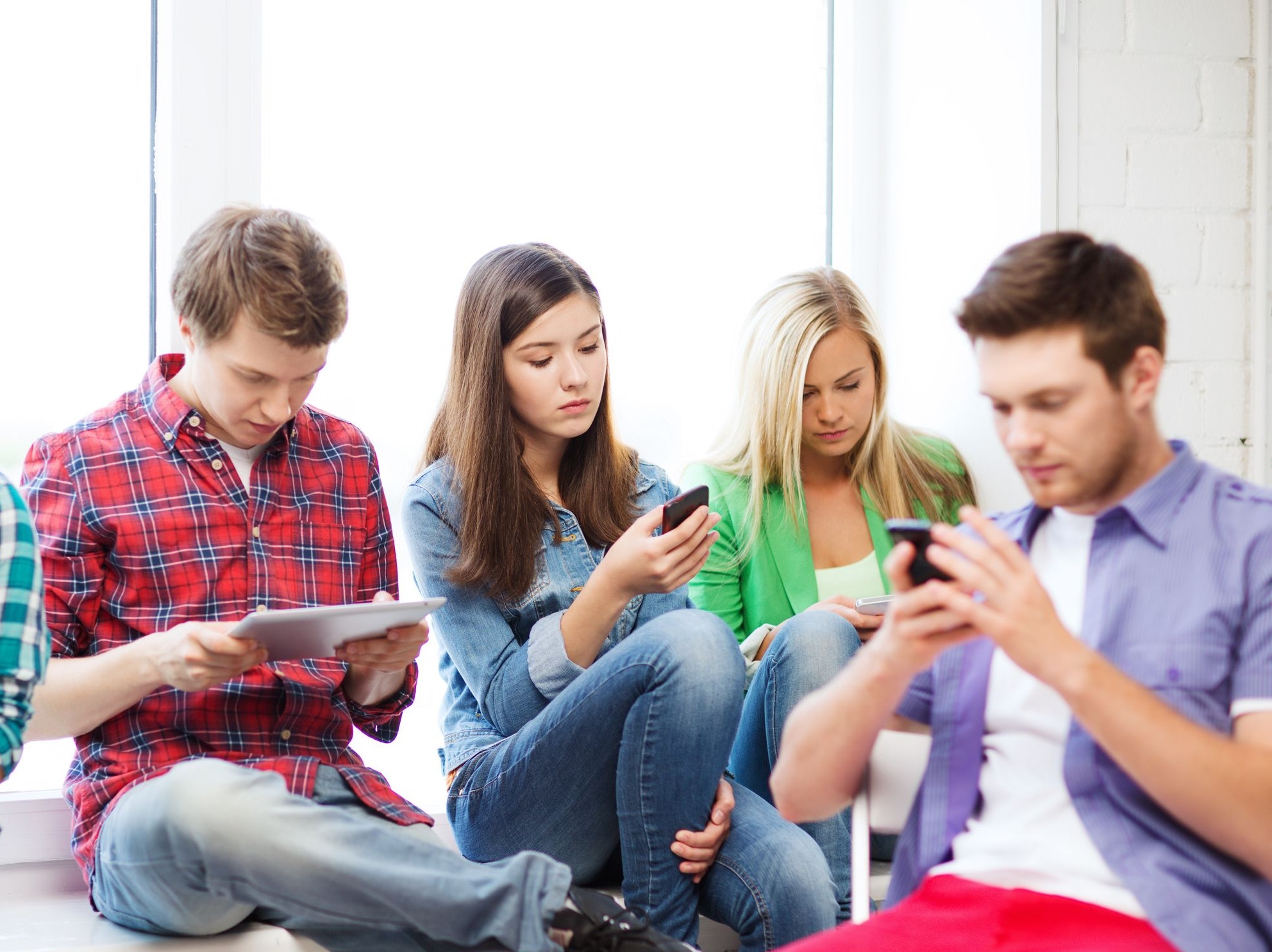 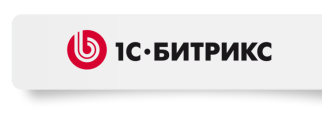 Растет число пользователей мобильными устройствами
87% Of Connected Devices By 2017 Will Be Tablets And Smartphones
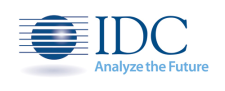 По прогнозам  IDC
В период с 2012 по 2017 гг. объем мобильного трафика вырастет в 13 раз
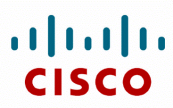 По прогнозам Cisco
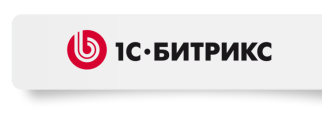 1С-Битрикс: Мобильное приложение
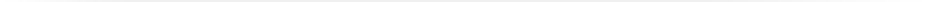 Позволяет разрабатывать мобильные приложения для сайтов на платформе «1С-Битрикс» и публиковать их в AppStore и Google Play
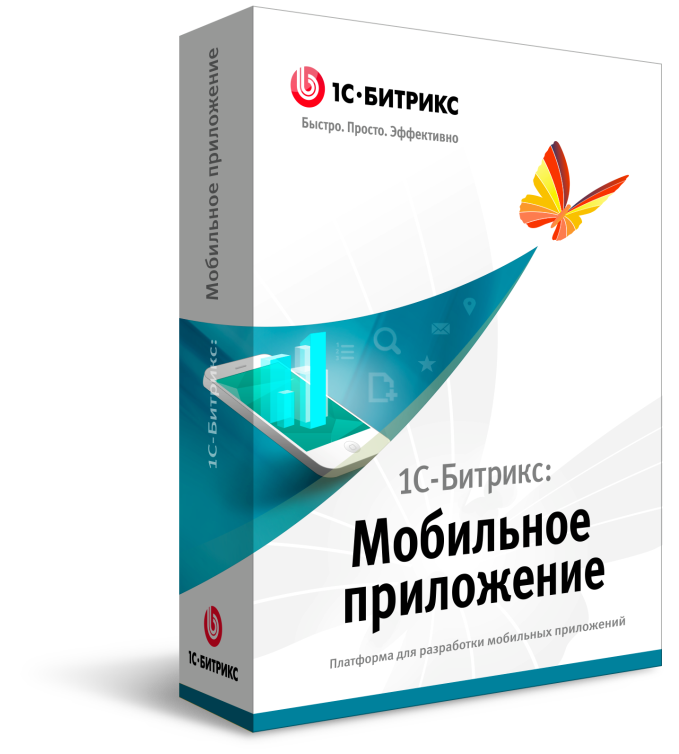 Разработка на html5+JavaScript
Выпуск обновления не требует перевыпуск мобильных приложений
Удобно для коллективной разработки, легко масштабировать выпуск. Все формы и изменения сразу отражаются на сайте
Единая разработка для всех мобильных платформ
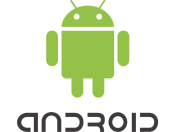 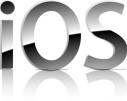 Теперь быстрый выпуск собственного мобильного приложения для органа власти - это реальность!
apps.1c-bitrix.ru
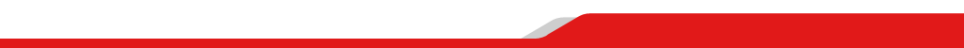 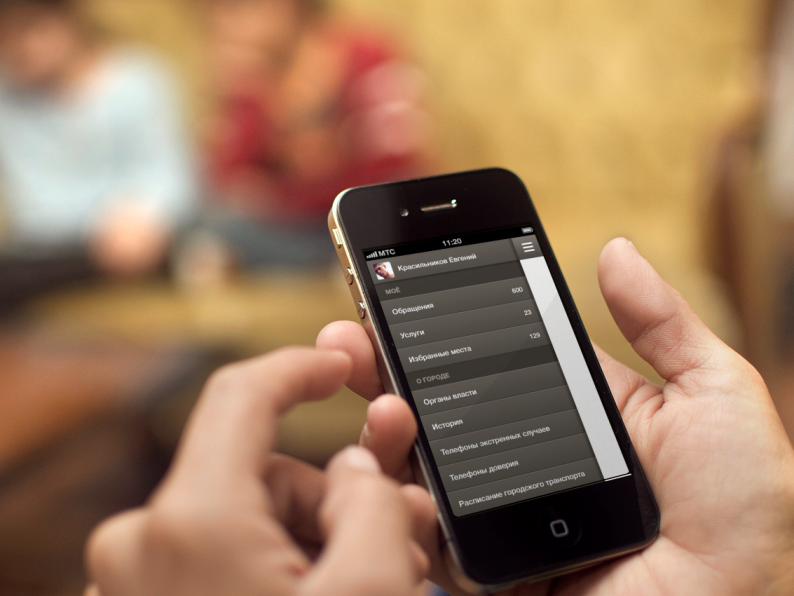 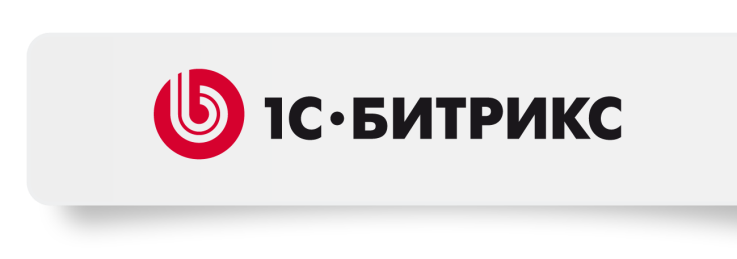 Мобильное приложение 
«Мой город»

Создано на базе  продукта 
«1С-Битрикс: Мобильное приложение» 
 
Демо-версия «BitrixCity» доступна в AppStore и Google Play
[Speaker Notes: Информирование  граждан о государственных услугах и местах их предоставления
Обеспечение доступа к наиболее востребованным услугам (на примере штрафов ГИБДД)
Участие граждан в улучшении жизни города, края, области
Мобильный справочник городских объектов и телефонов доверия
Решение ориентировано на администрации города, края, области

Мобильное приложение для сайта государственной организации – это не  только возможность получать популярные электронные услуги в любой точке планеты, где есть доступ к сети Internet, но и  активно участвовать в диалоге с властями, быть в курсе важных событий и легко планировать свой досуг.]
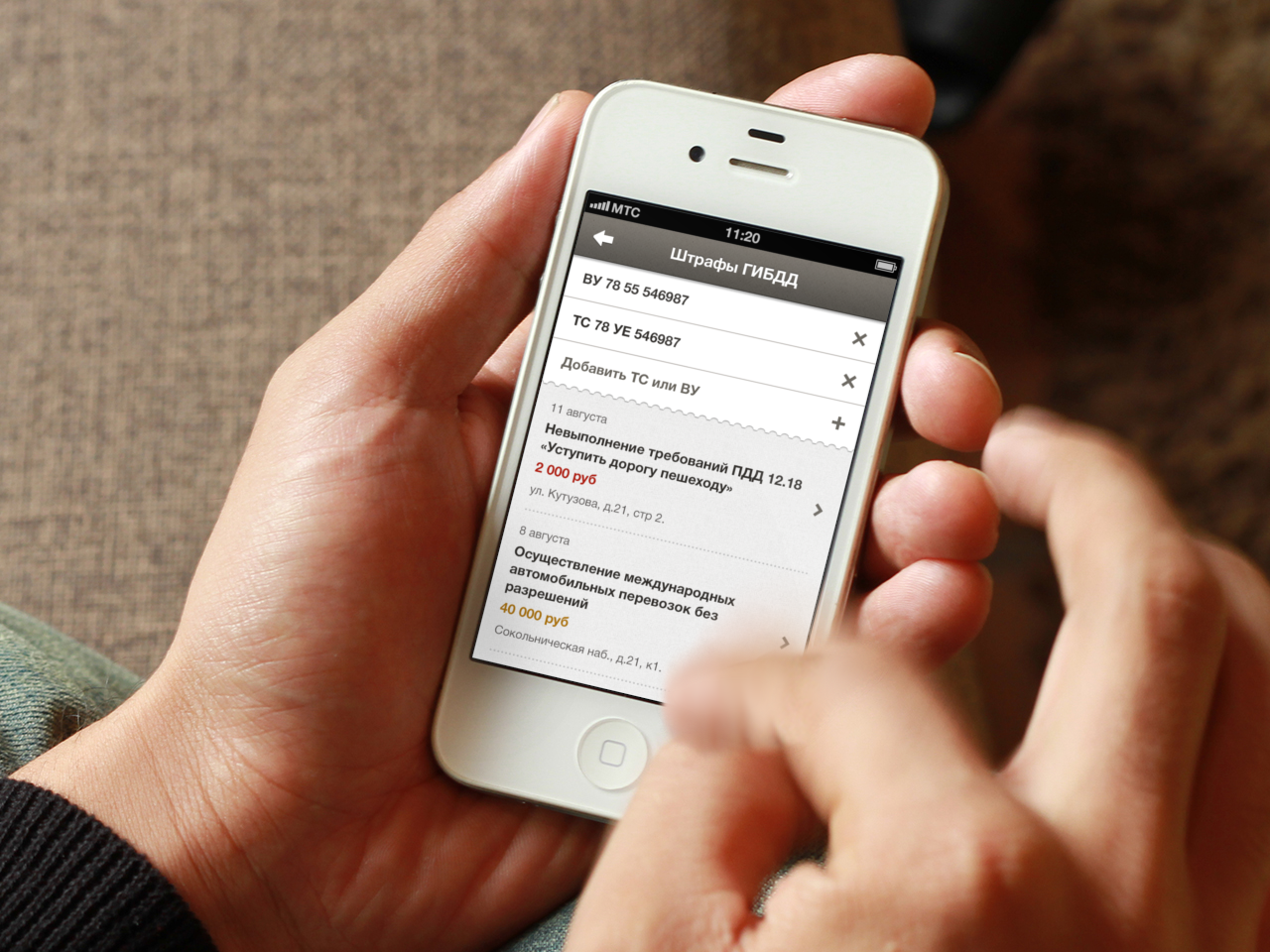 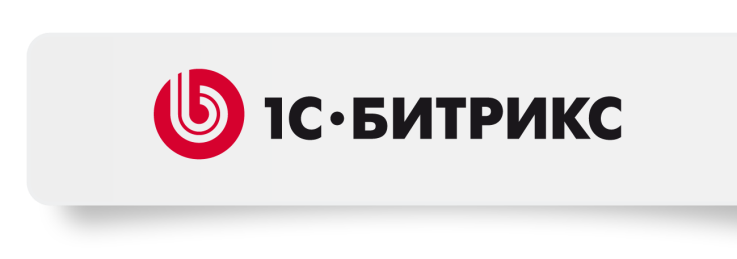 Гид по государственным услугам
Список необходимых документов 
Порядок и условия предоставления услуг 
Популярные услуги
[Speaker Notes: Гид по  государственным услугам с описанием необходимых документов, порядком и условий предоставления услуг (с показом популярных электронных услуг).]
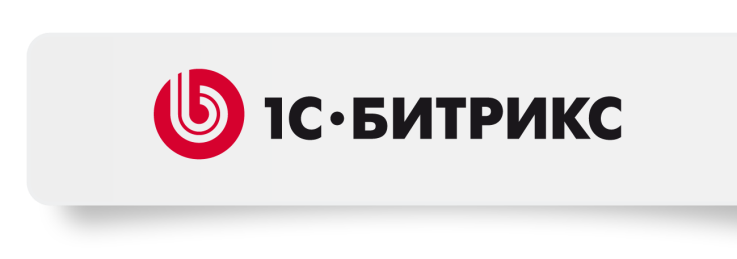 Государственные услуги
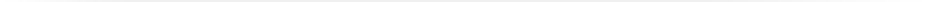 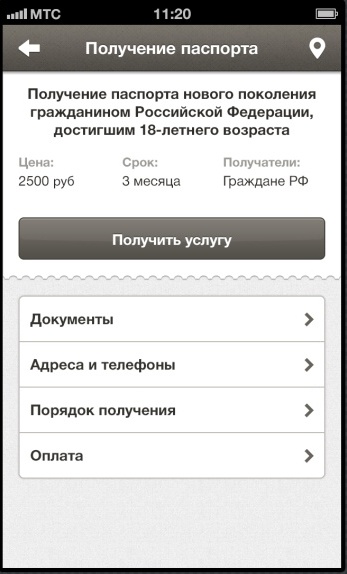 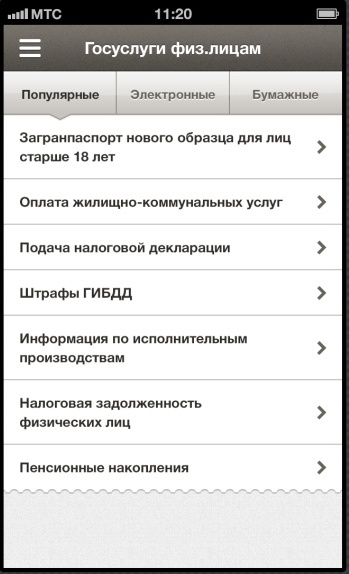 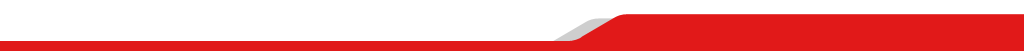 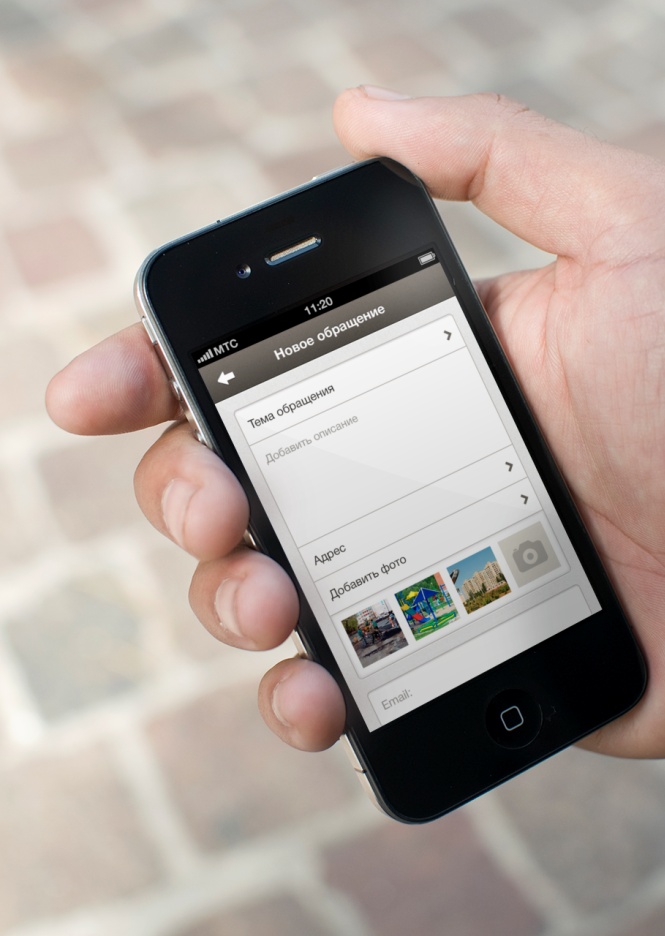 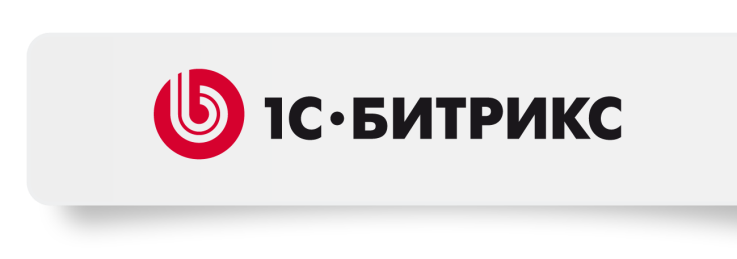 Обращения граждан
Отправить обращение или сообщить о проблеме стало удобно!
Выбор темы обращения
Добавление фотографий
Геолокация (планируется)
Просмотр статусов и результата обработки в личном кабинете
[Speaker Notes: Возможность выбора тематики обращений и отслеживания статуса обращения.]
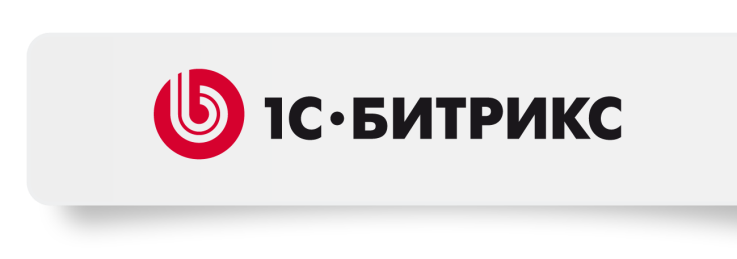 Обращения: статусы и темы
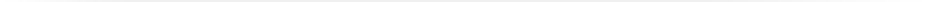 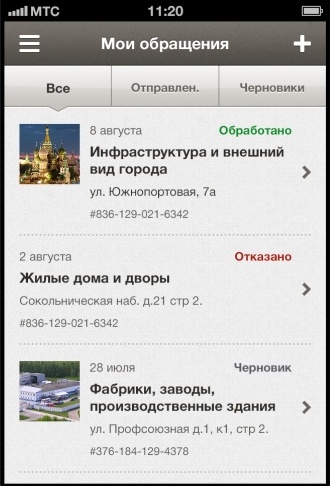 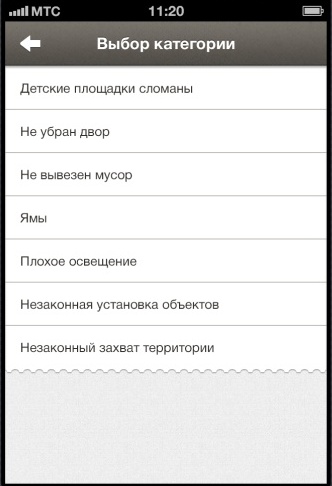 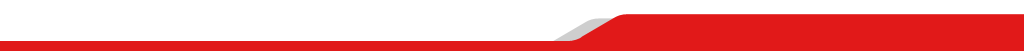 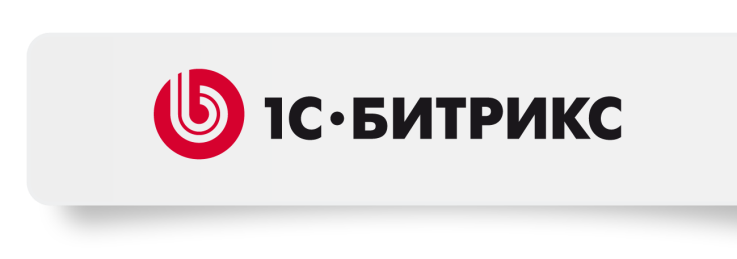 Интерактивная карта объектов
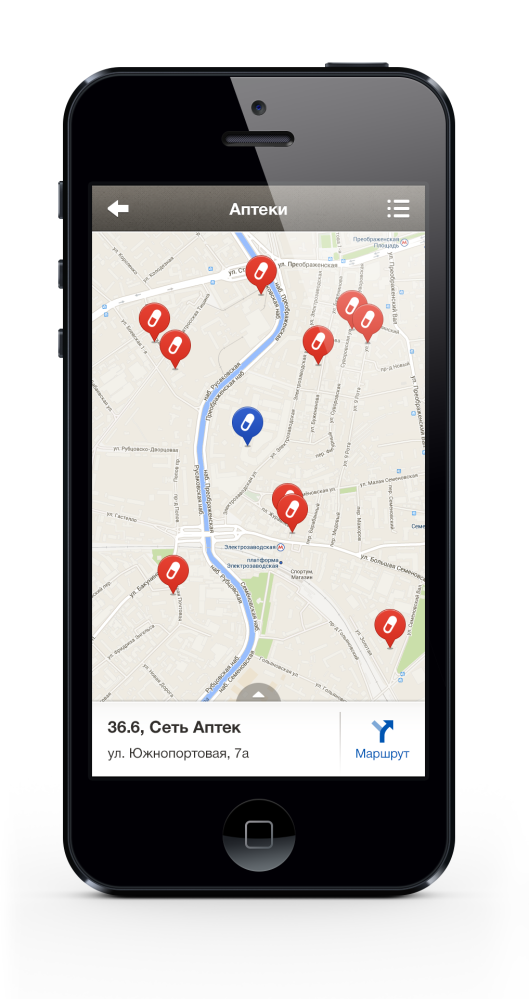 Вся инфраструктура города/муниципалитета – на ладони!
Категории объектов
Группировка объектов 
Поиск объектов
Просмотр детального описания объектов
Прокладка маршрутов
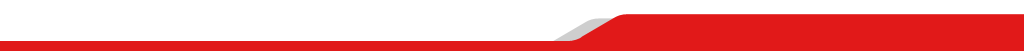 [Speaker Notes: Гид по административным и социальным объектам города, области, края – в виде интерактивной карты, с возможностью выбрать тип показываемых объектов и проложить маршрут (возможен показ ближайших к местонахождению пользователя объектов) и мобильный справочник объектов с адресами, телефонами и графиком работы.]
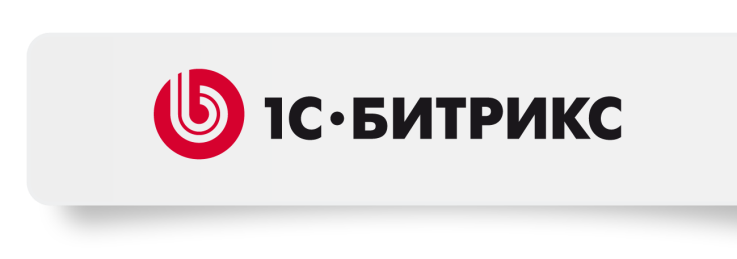 Карта событий города
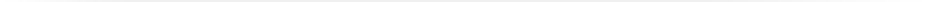 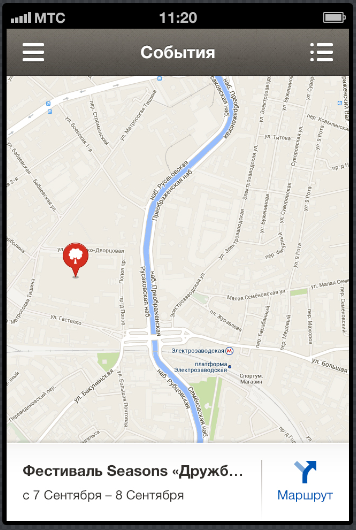 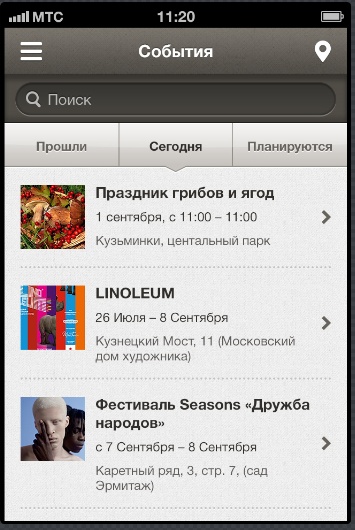 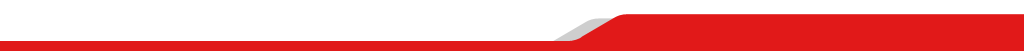 [Speaker Notes: Афиша  важных событий города -Вы будете всегда в курсе официальных мероприятий, городских праздников, фестивалей и выставок.]
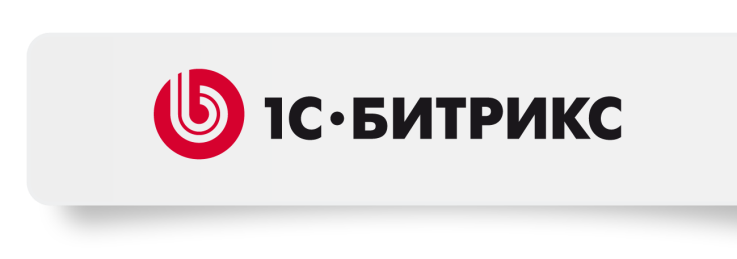 Карта туристических маршрутов
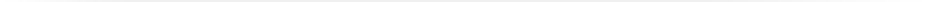 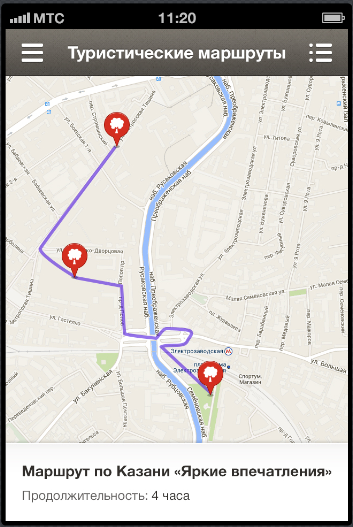 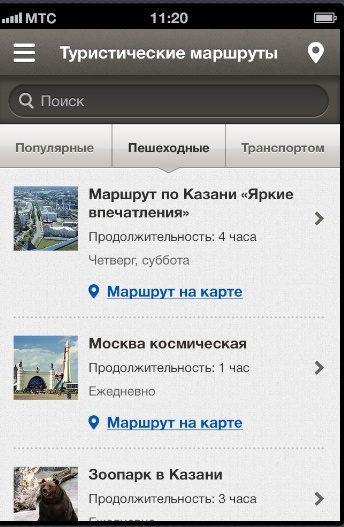 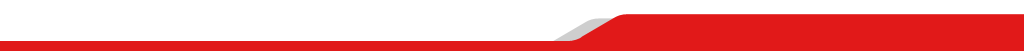 [Speaker Notes: Туристические маршруты.  Куда пойти в свободное время? Смотрите туристические маршруты на карте и выбирайте то, что вам интересно.]
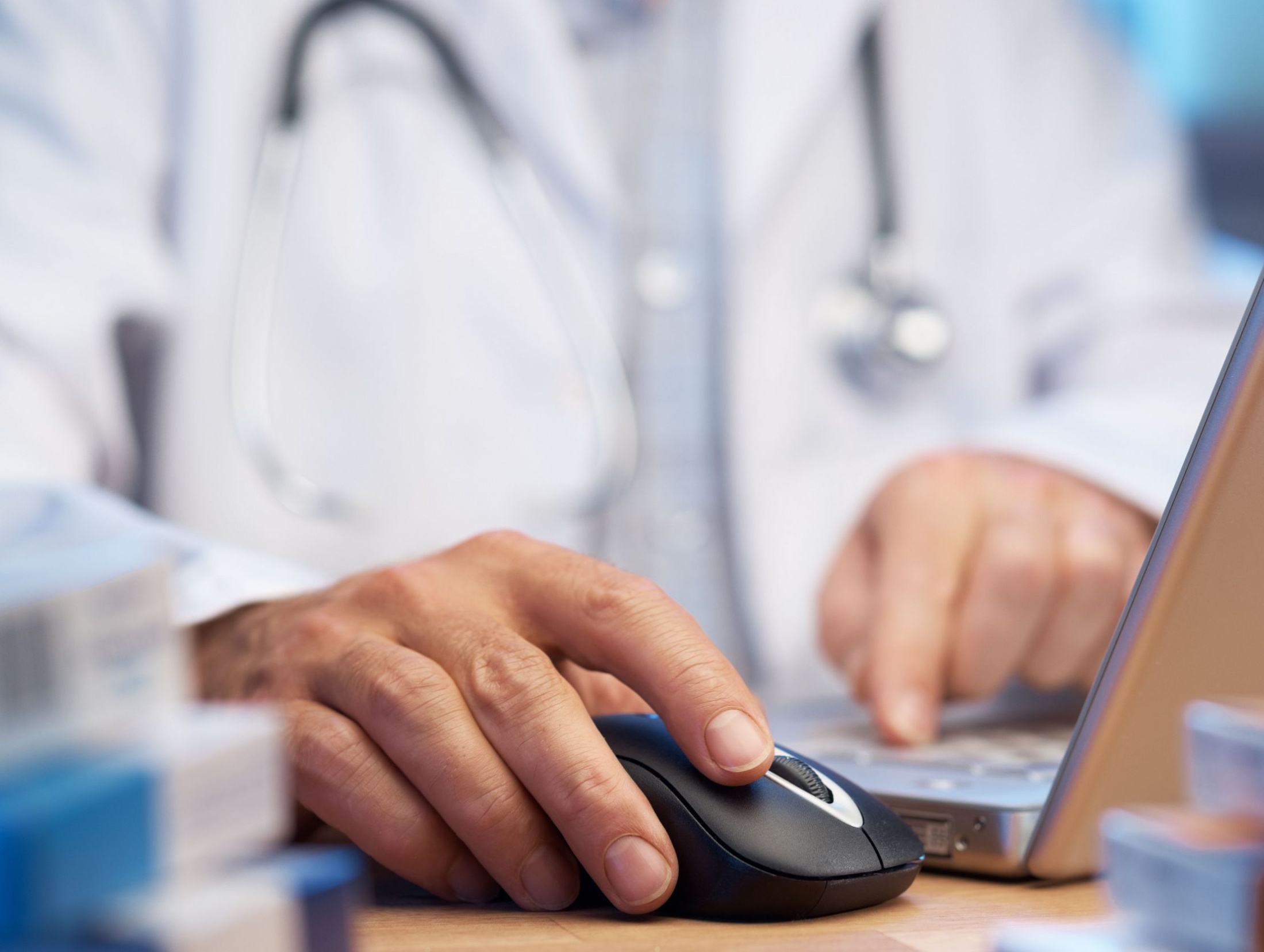 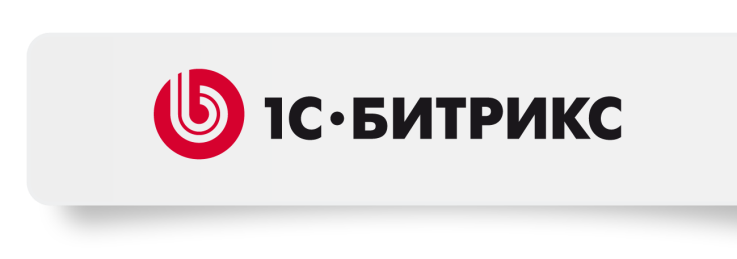 Теперь быстрый выпуск собственного мобильного приложения для органа власти -это реальность!
Готовое решение от «1С-Битрикс»
Легко доработать (Битрикс/PHP/HTML5
Сразу можно опубликовать в AppStore и Google Play
Не нужно перевыпускать приложение для выпуска обновлений
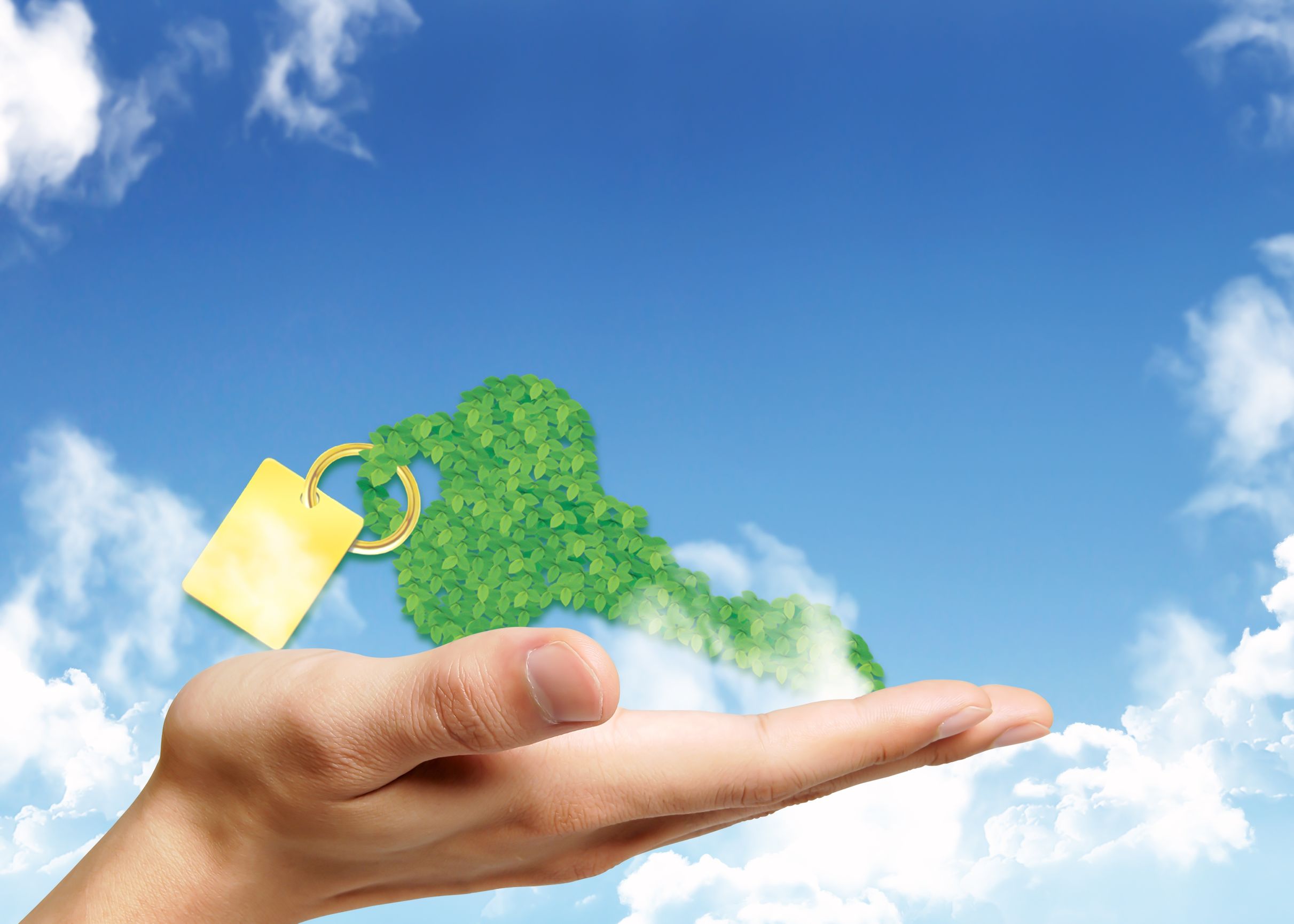 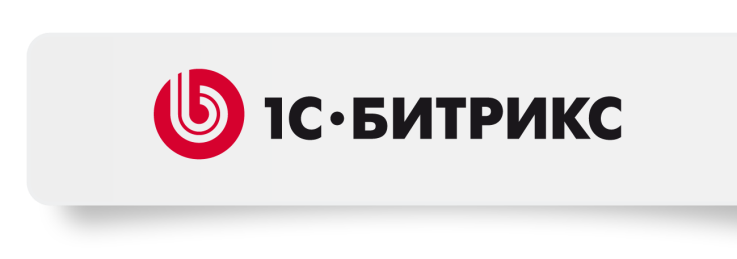 Политика лицензирования
Один год бесплатных обновлений платформы и техподдержки от 1С-Битрикс, льготное продление лицензии (22%) в течение одного  месяца
Неограниченное количество зарегистрированных пользователей сайта
Неограниченный объем размещаемой информации
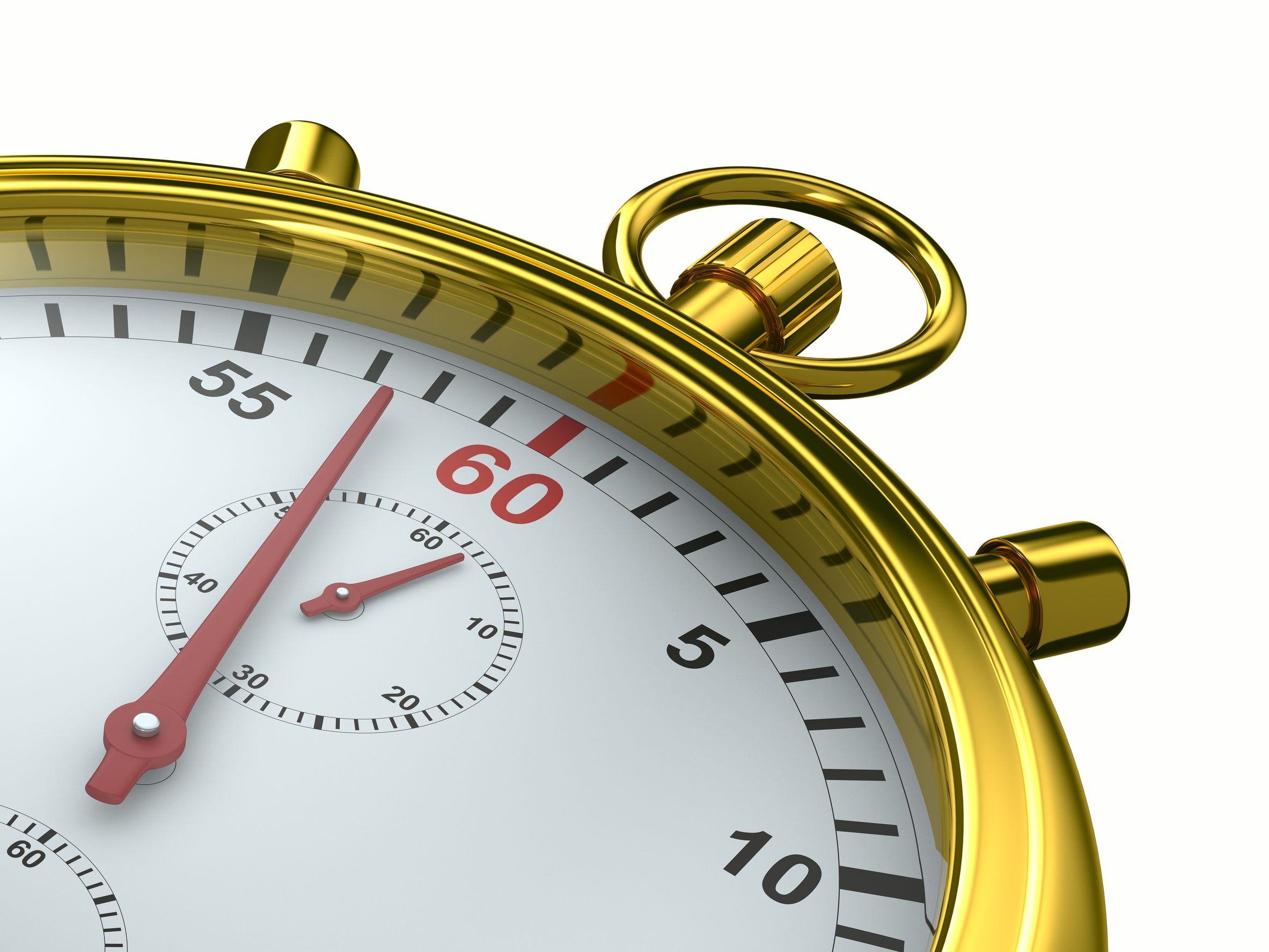 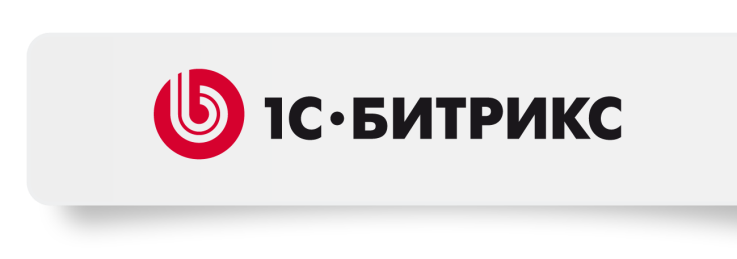 Минимальное время на запуск сайта
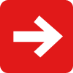 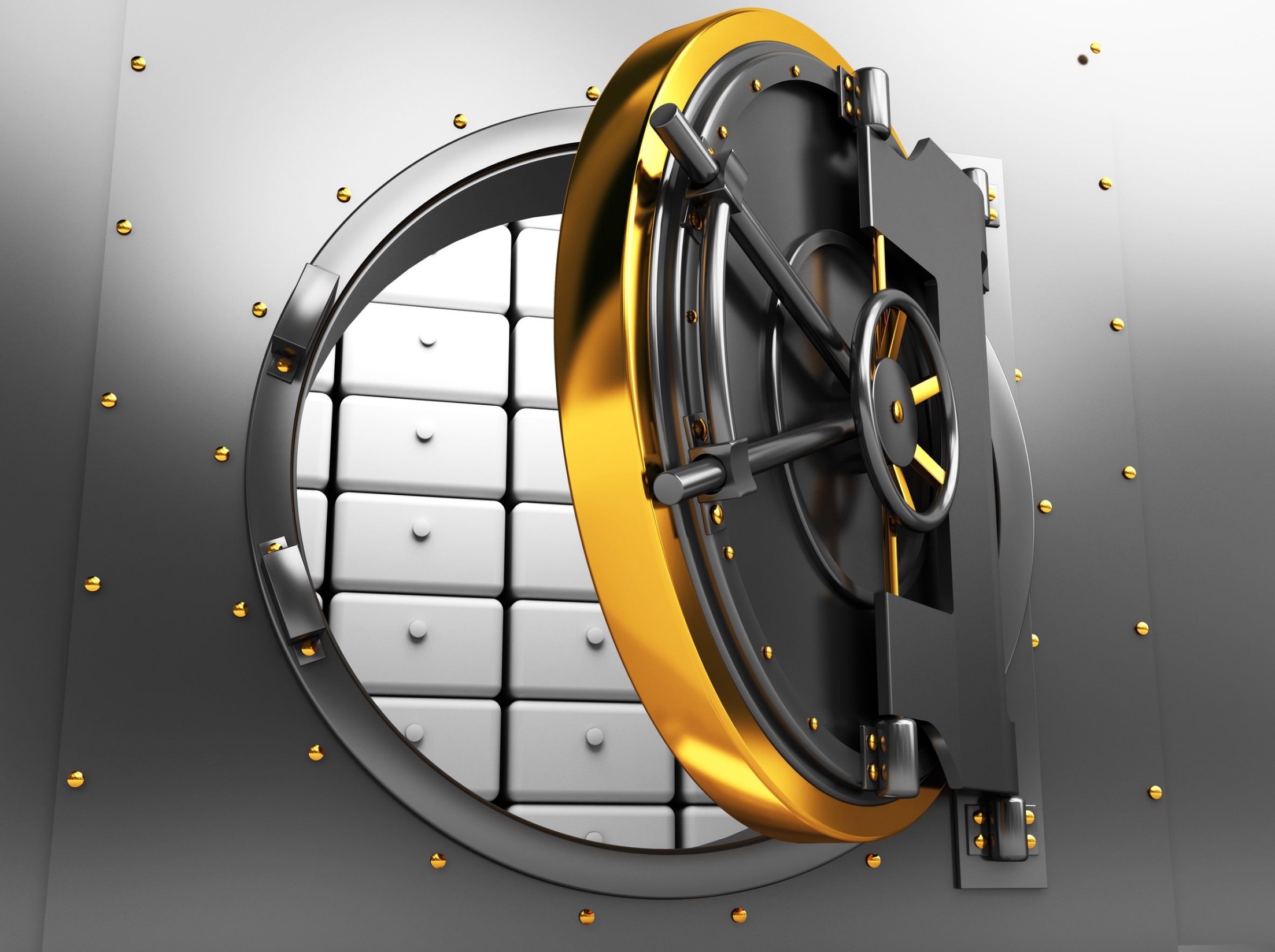 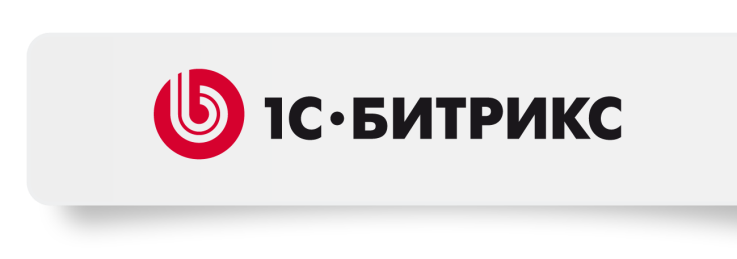 Безопасность сайта. Проактивная защита
Проактивный фильтр защиты от атак  (Web Application FireWall)
Аутентификация и система составных паролей (OTP)
Технология защиты сессии пользователя
Активная реакция на вторжение
Контроль целостности системы
Защита от фишинга
Шифрование данных
Групповые политики безопасности 
Защита при регистрации и авторизации
Журнал событий
Веб-антивирус 
Сертификат ФСТЭК
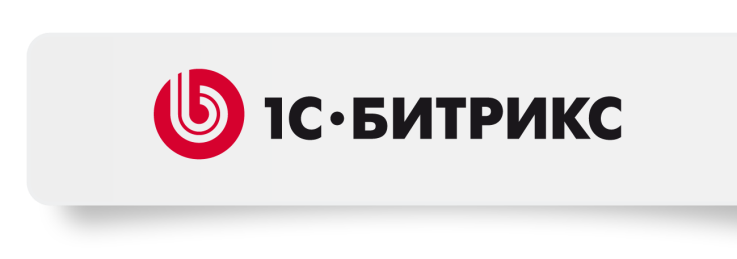 Система обновлений SiteUpdate
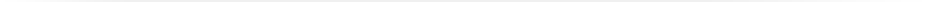 Уникальная технология SiteUpdate позволяет без дополнительных расходов скачивать обновления продукта и новые модули.
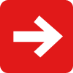 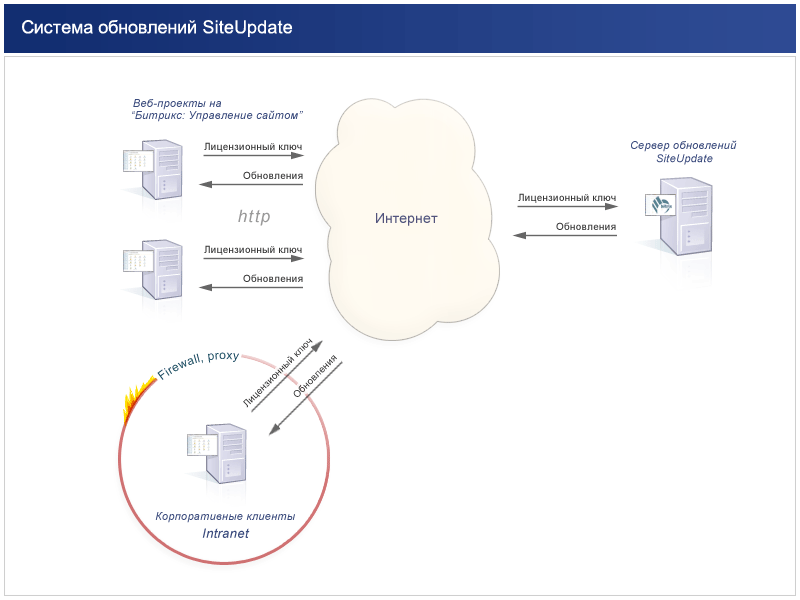 Обновления не затрагивают публичную часть сайта, полностью исключая потерю данных.
Таким образом, владелец продукта может поддерживать постоянную актуальность системы и оперативно получать новые модули.
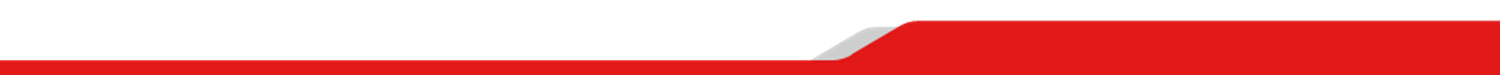 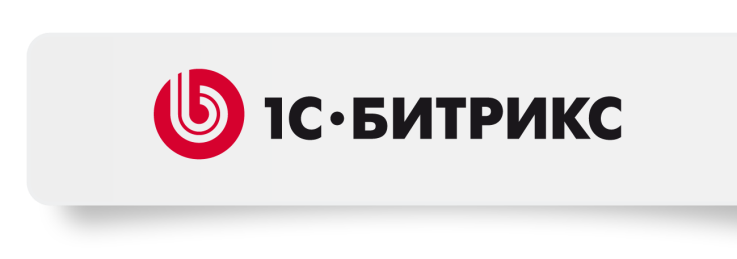 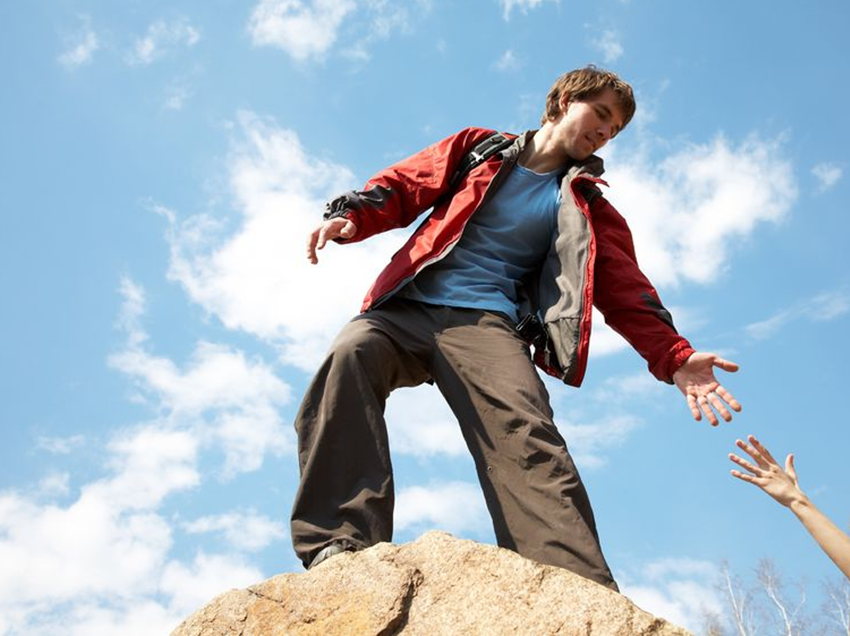 Техническая поддержка
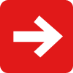 Направьте вопрос специалистам технической поддержки и получите квалифицированную консультацию.
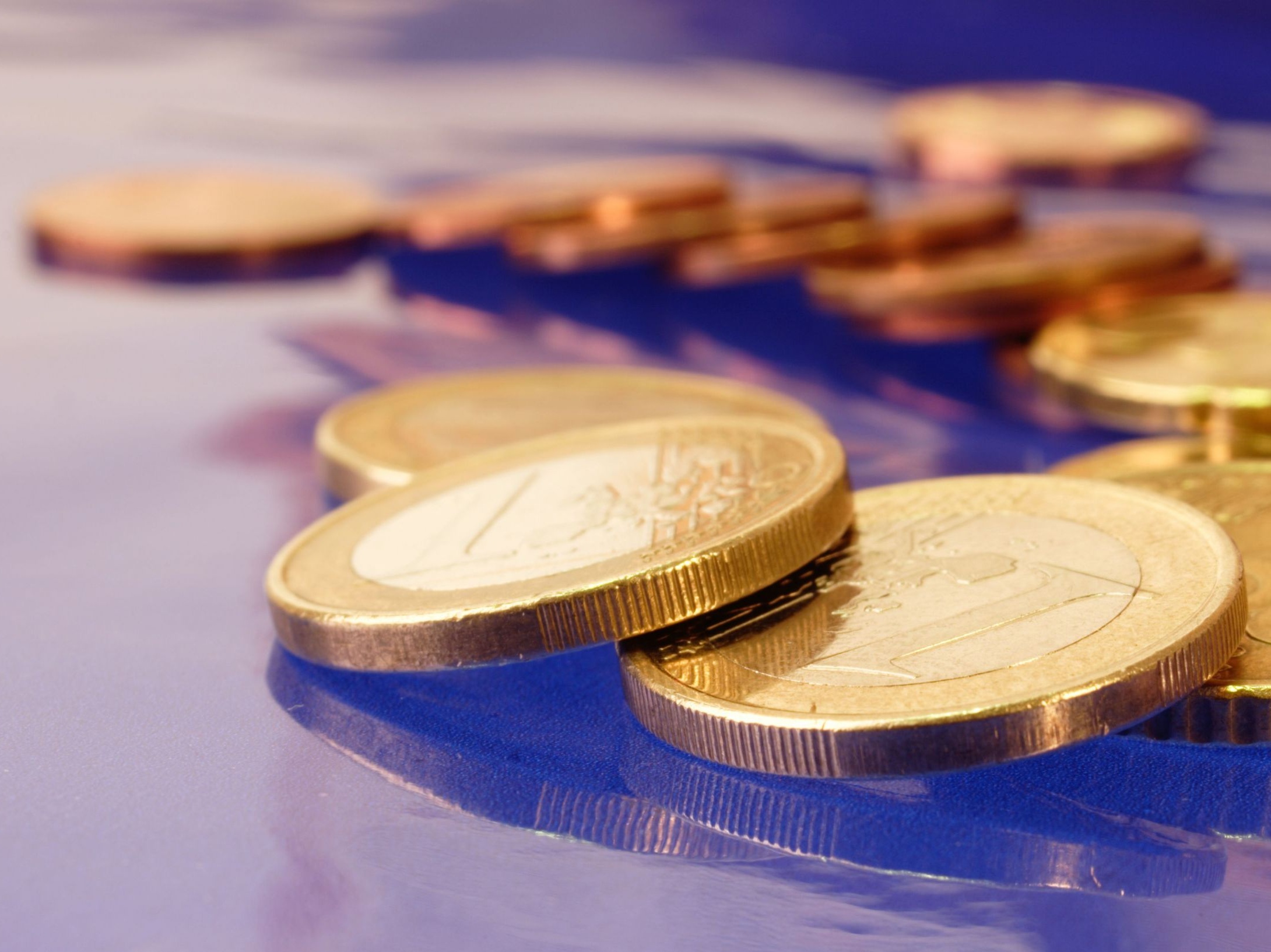 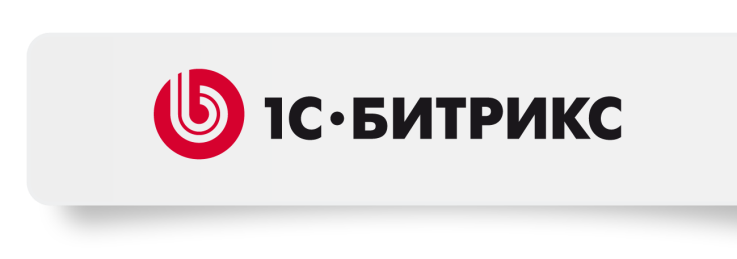 Цены c учетом акции:
Расширенная редакция 89  910 руб.
с мобильным приложением
В подарок клиенту лицензия на «1С-Битрикс: Мобильное приложение» 
Базовая редакция – 44  910 руб.
Акция действует  с 01 по 31 августа 2014
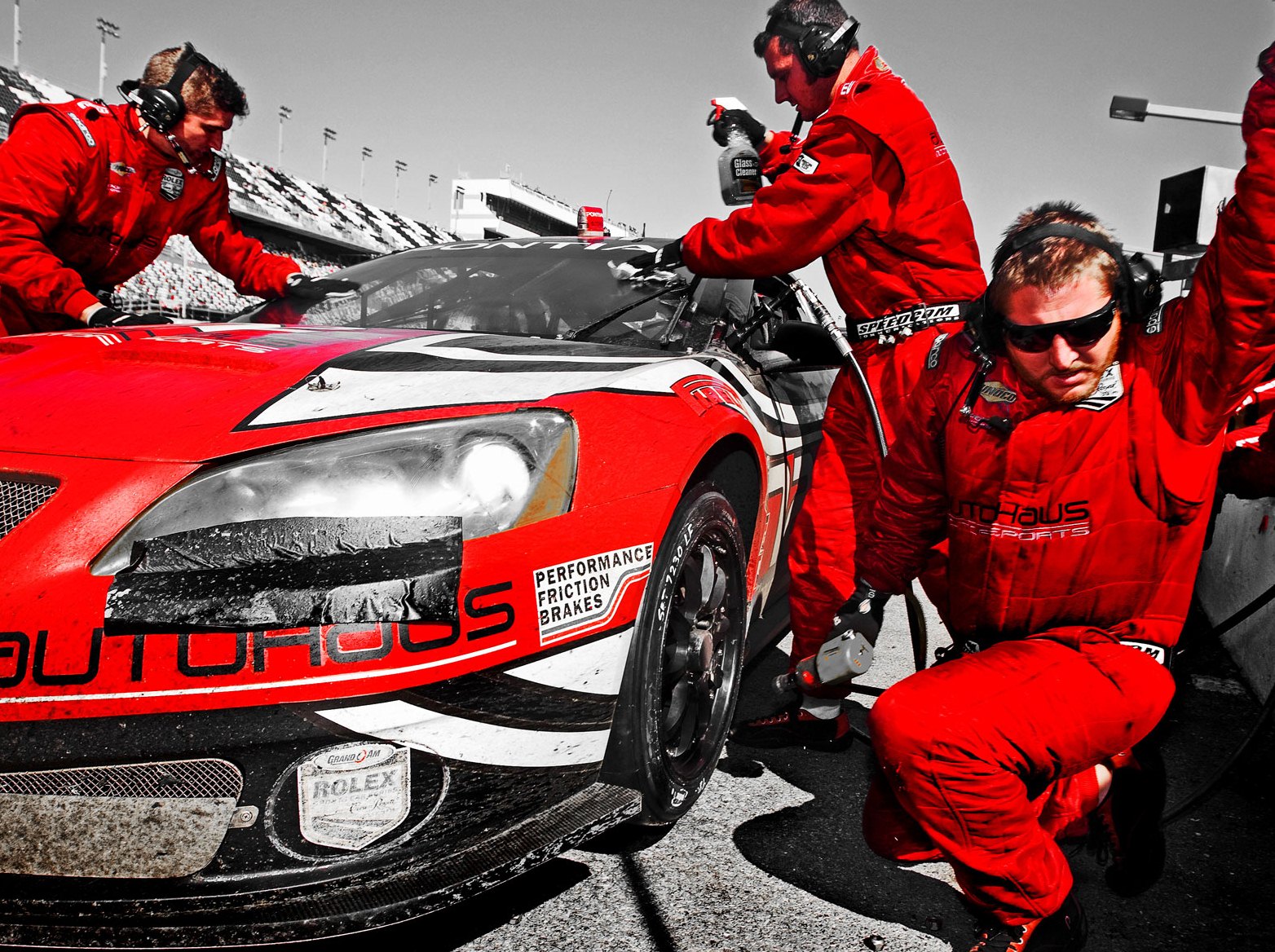 Сайт создали. 
    Что дальше?
Осталось:
 убрать ненужное
 добавить необходимое

В основе решения - полноценный «1С-Битрикс: управление сайтом», поэтому:
 можно модифицировать что угодно и как угодно
 управлять так же просто, как и создавать
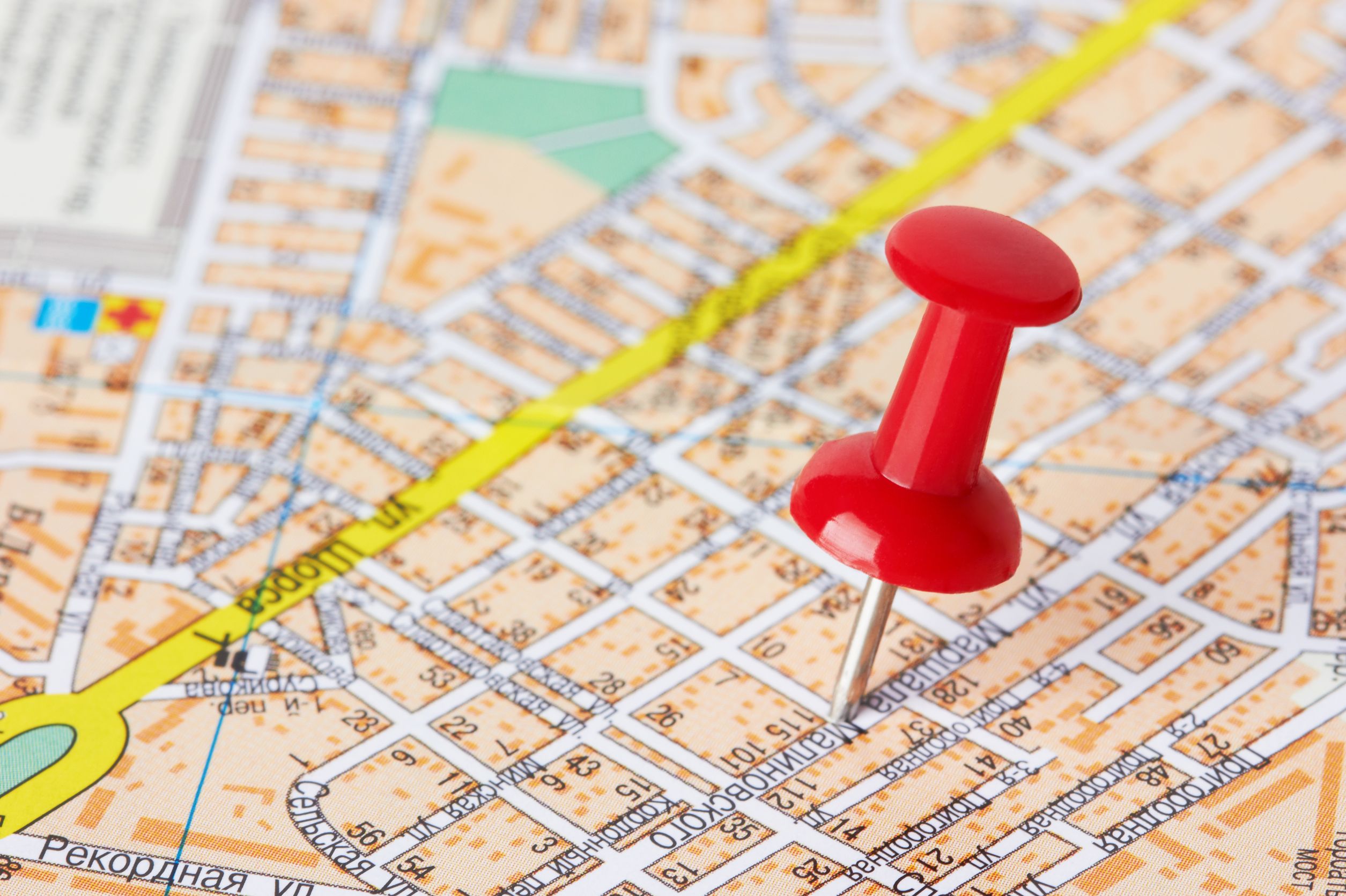 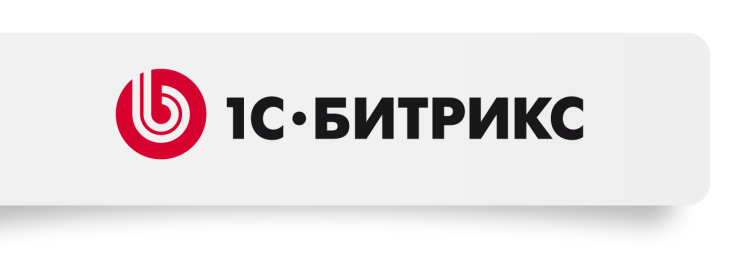 Закажите внедрение сайта у партнеров 1С-Битрикс
Список партнеров есть на сайте www.1c-bitrix.ru
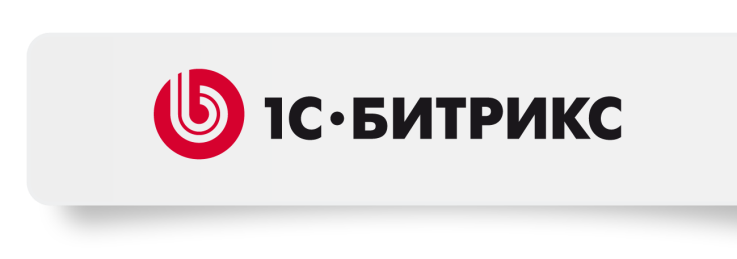 Веб-приложения для сайта
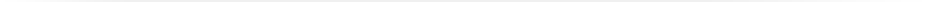 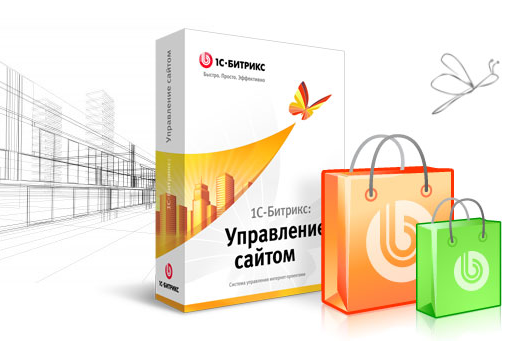 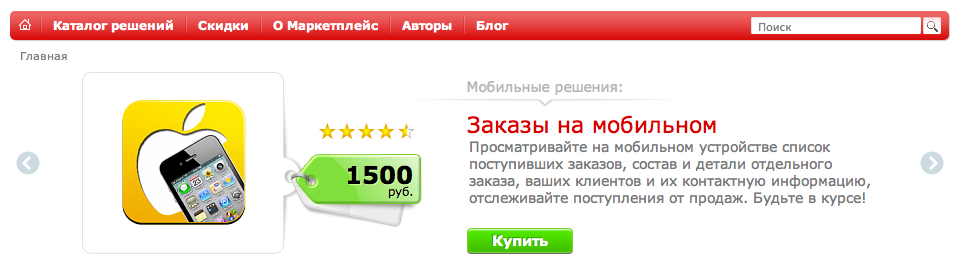 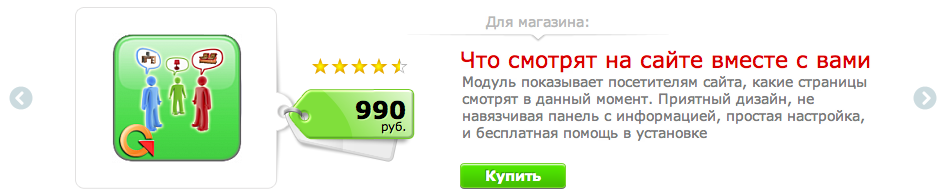 marketplace.1c-bitrix.ru
В каталоге «1C-Битрикс: Маркетплейс» - более 900 веб-приложений для сайтов на платформе  «1C-Битрикс». Веб-приложения разработаны партнерами компании «1С-Битрикс».
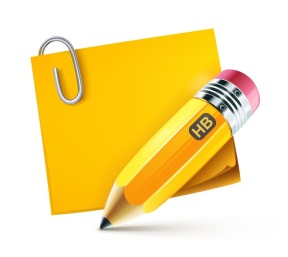 Новые возможности и сервисы для администраторов и посетителей Вашего сайта
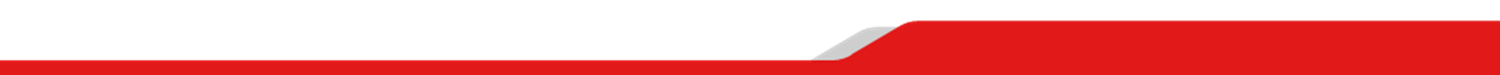 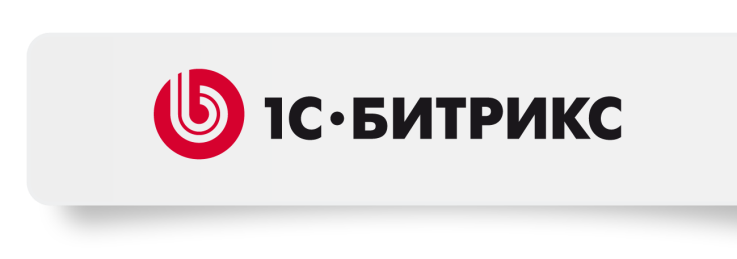 Обучение
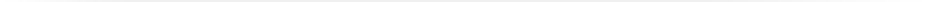 Учебные онлайн-курсы для пользователей
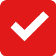 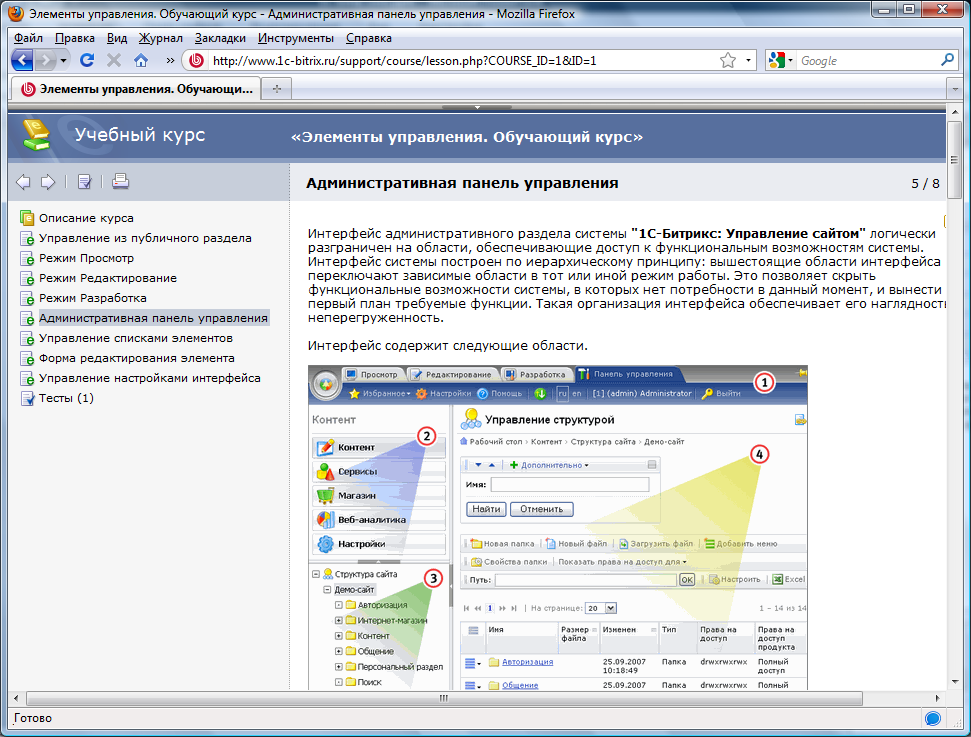 Компания «1С-Битрикс» проводит бесплатное онлайн-обучение и сертификацию пользователей программного продукта «1С-Битрикс: Управление сайтом». Курсы могут пройти все желающие бесплатно на сайте www.1c-bitrix.ru.
Сертифицированные учебные центры
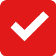 Авторизованные учебные центры проводят платные учебные курсы в России и СНГ. Расписание ближайших курсов вы найдете на сайте www.1c-bitrix.ru.
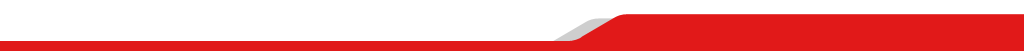 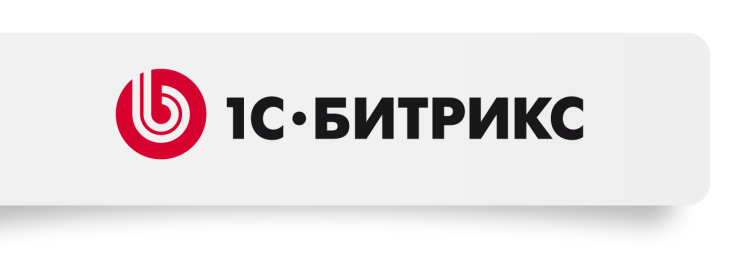 Более 800 клиентов уже используют готовое решение
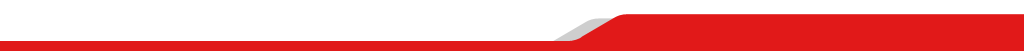 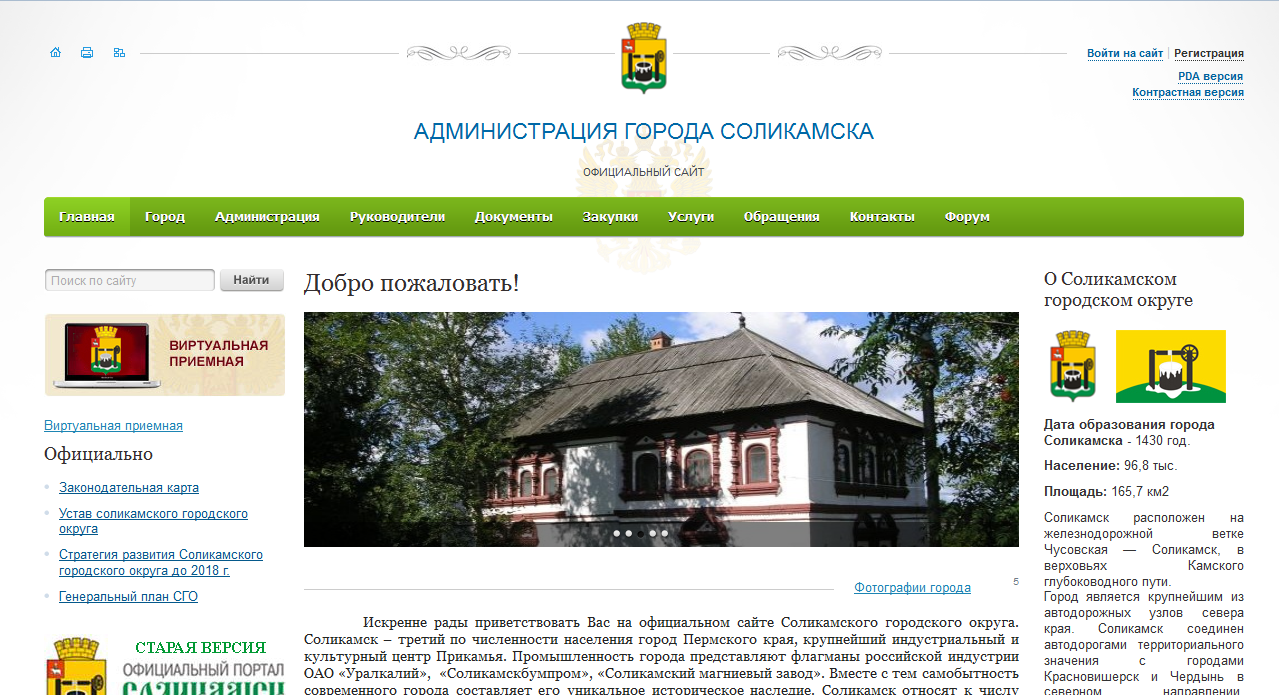 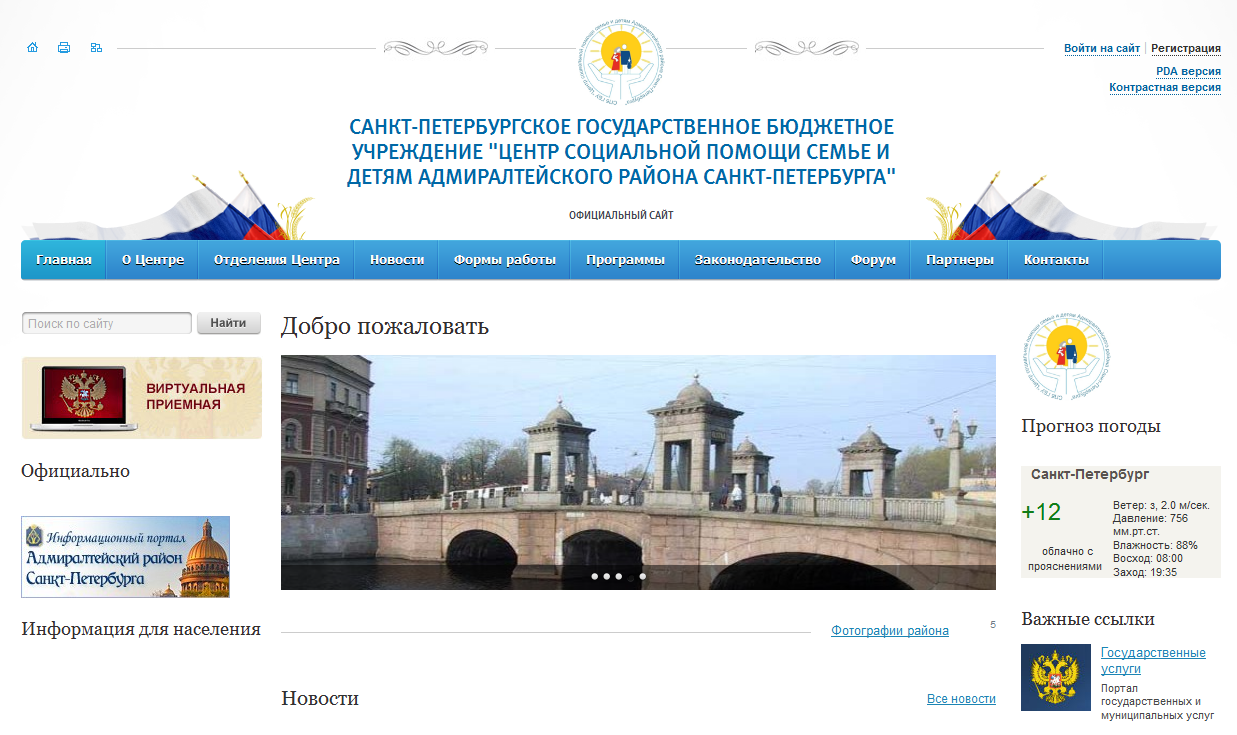 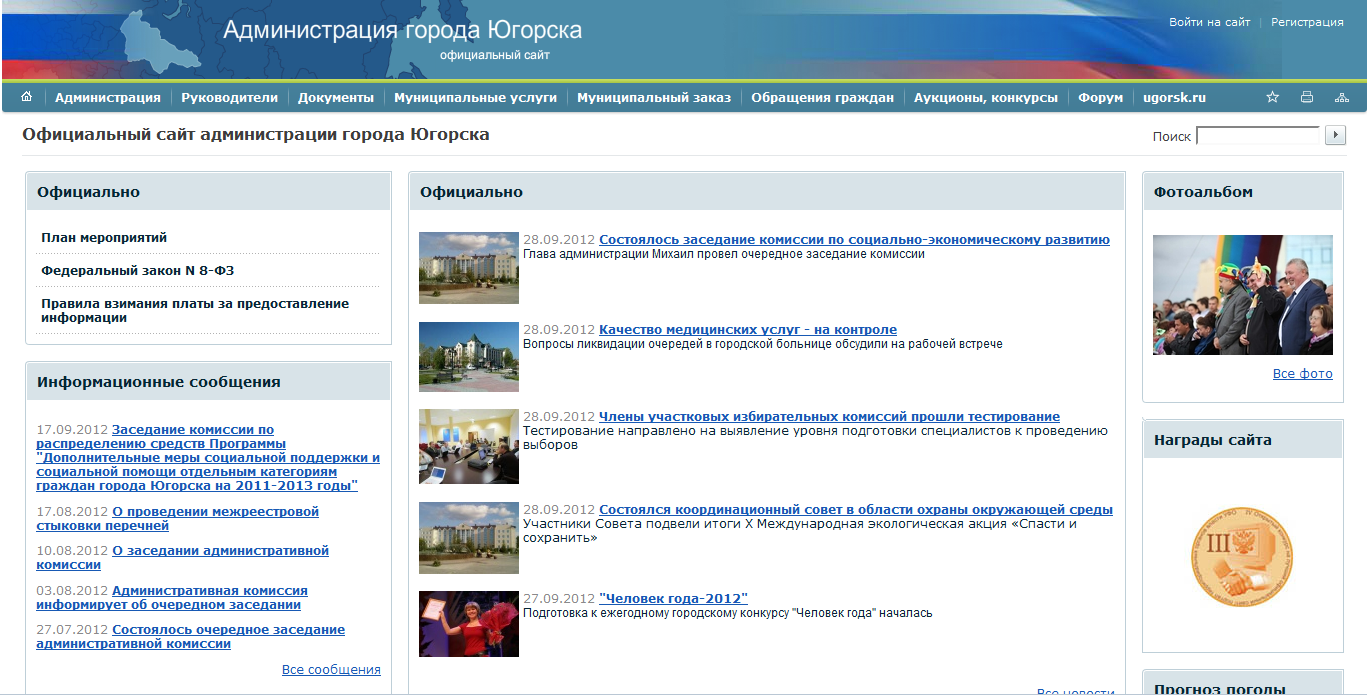 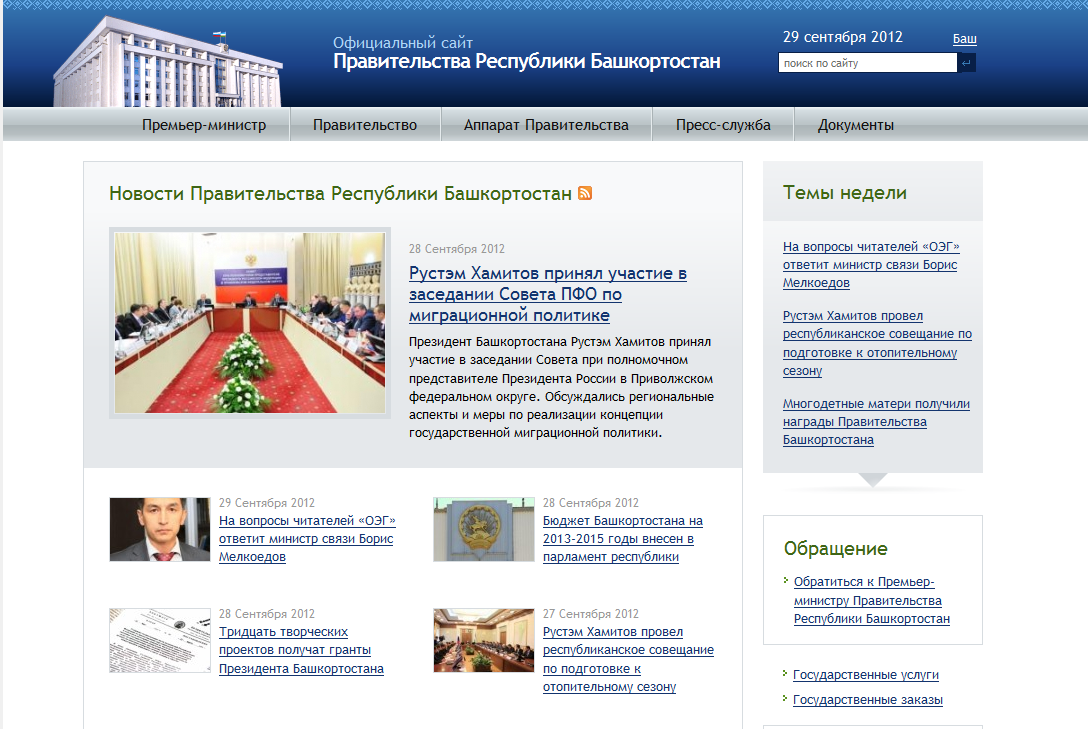 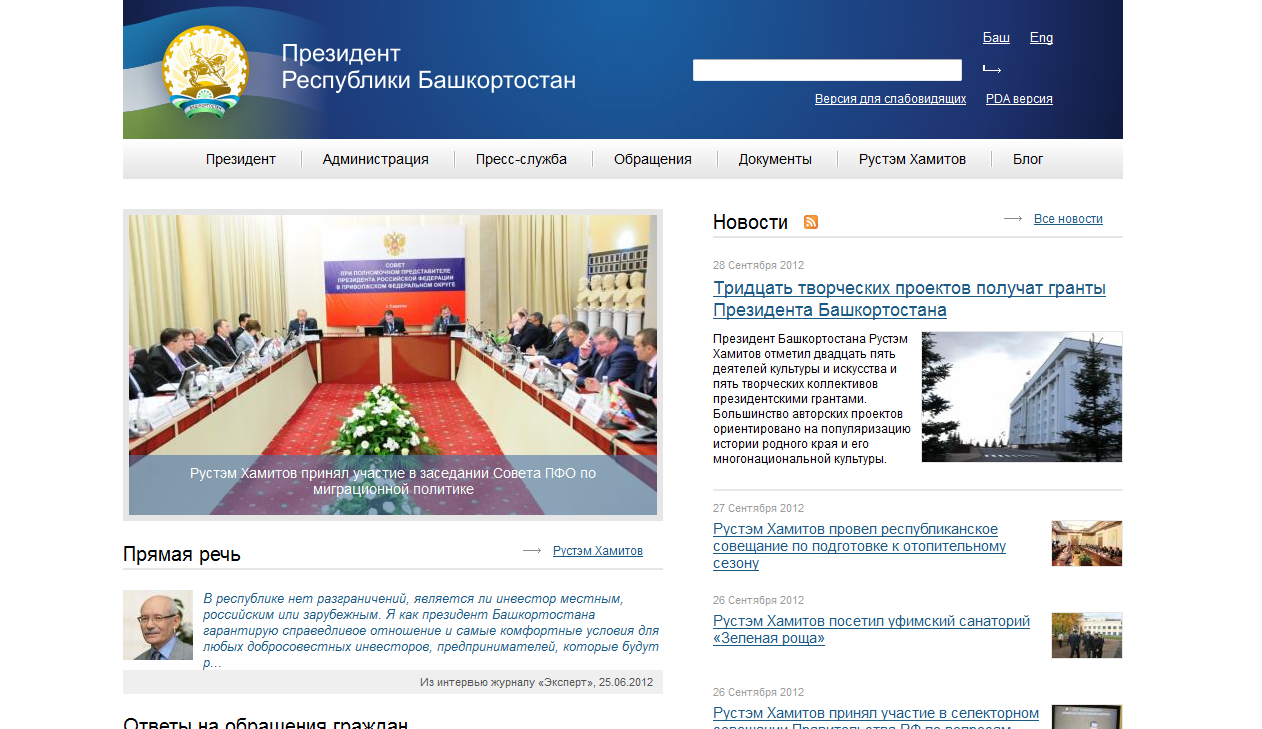 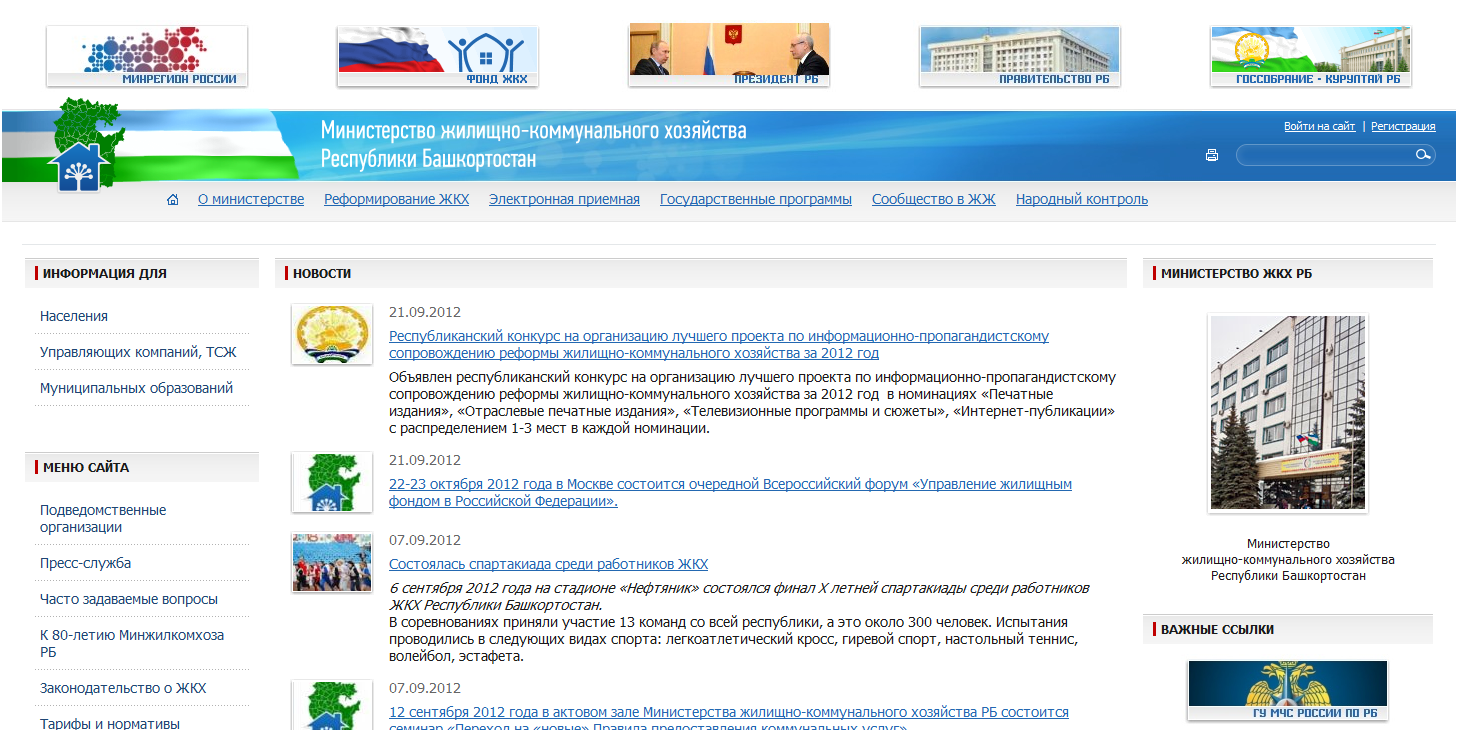 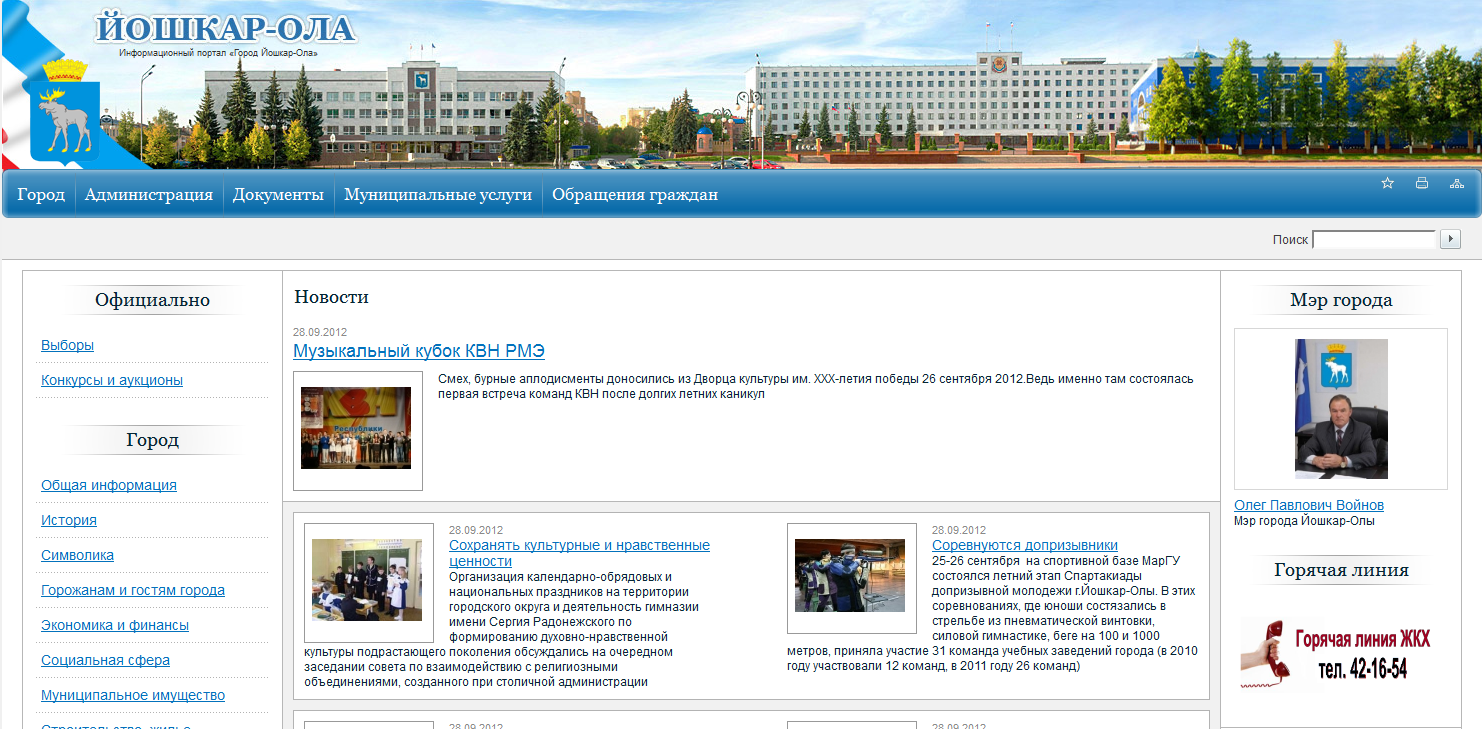 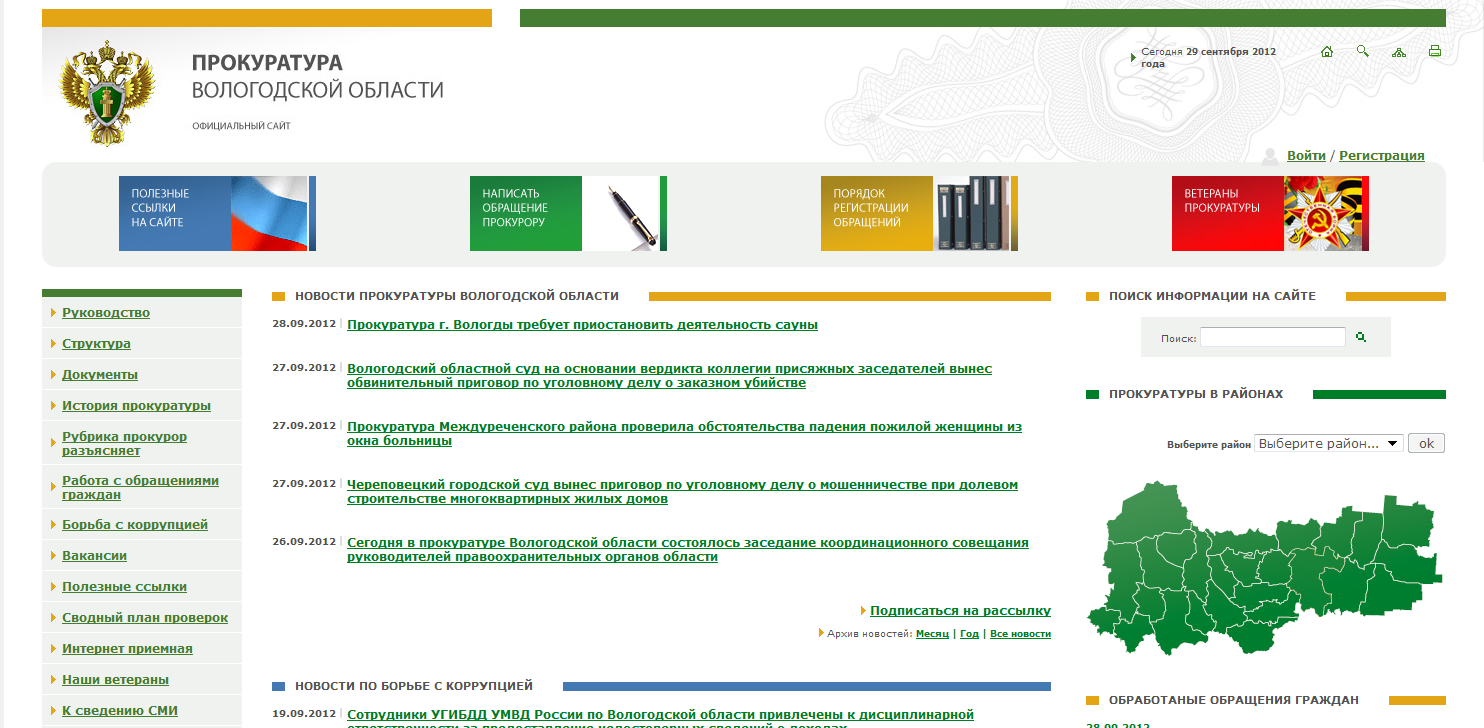 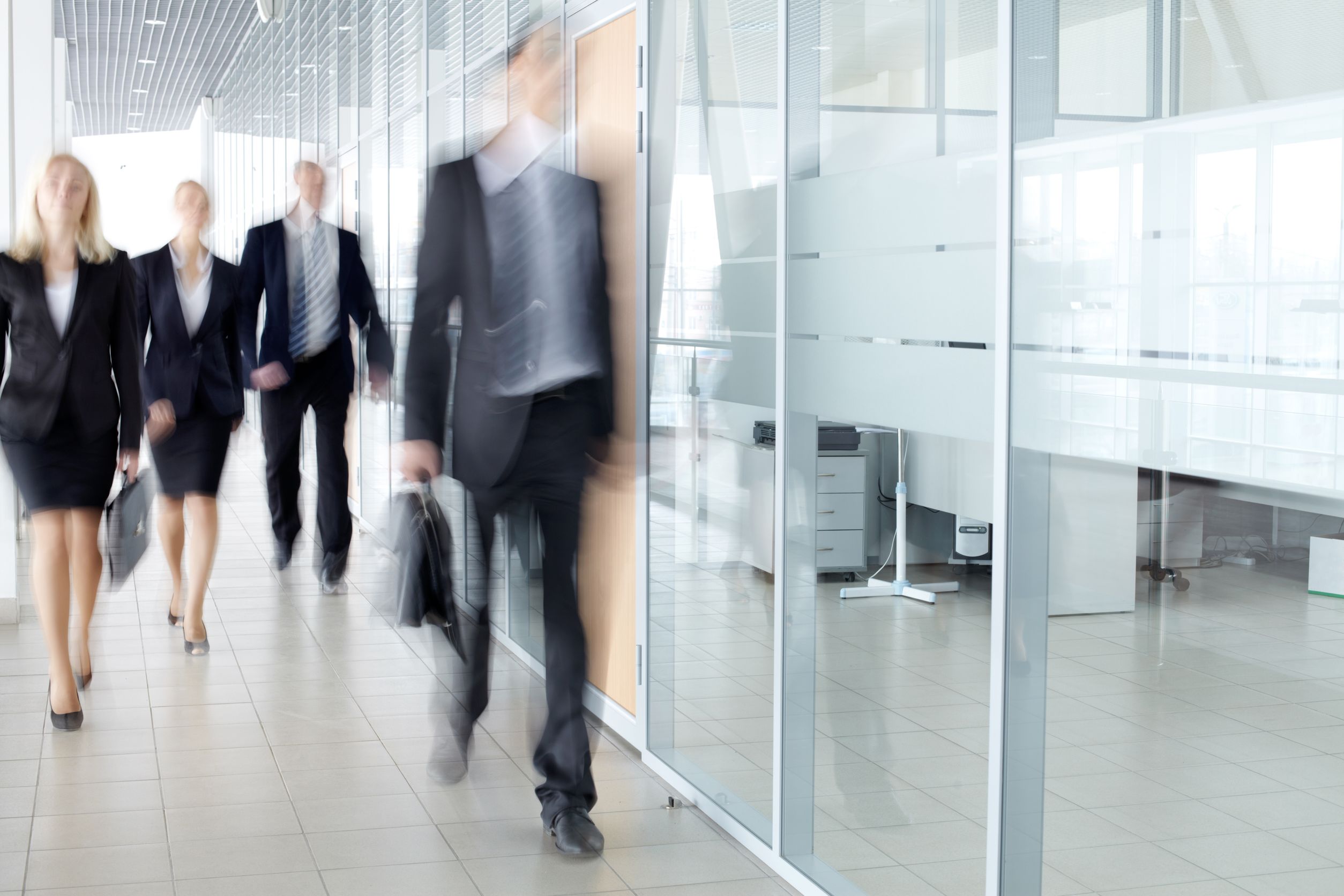 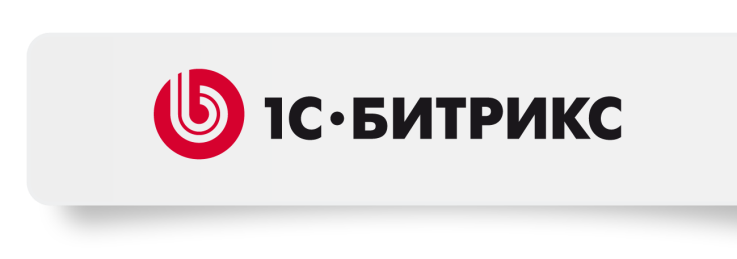 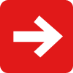 Внутренний (интранет-) портал государственной организации
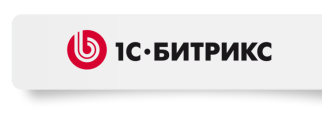 Внутренний портал государственной организации
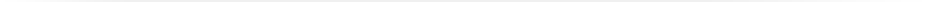 Готовая структура включает:
инструкции и положения; 
информацию об организационной структуре; 
справочник служащих и сотрудников; 
бланки и типовые формы документов; 
кадровые и финансово-экономические документы.
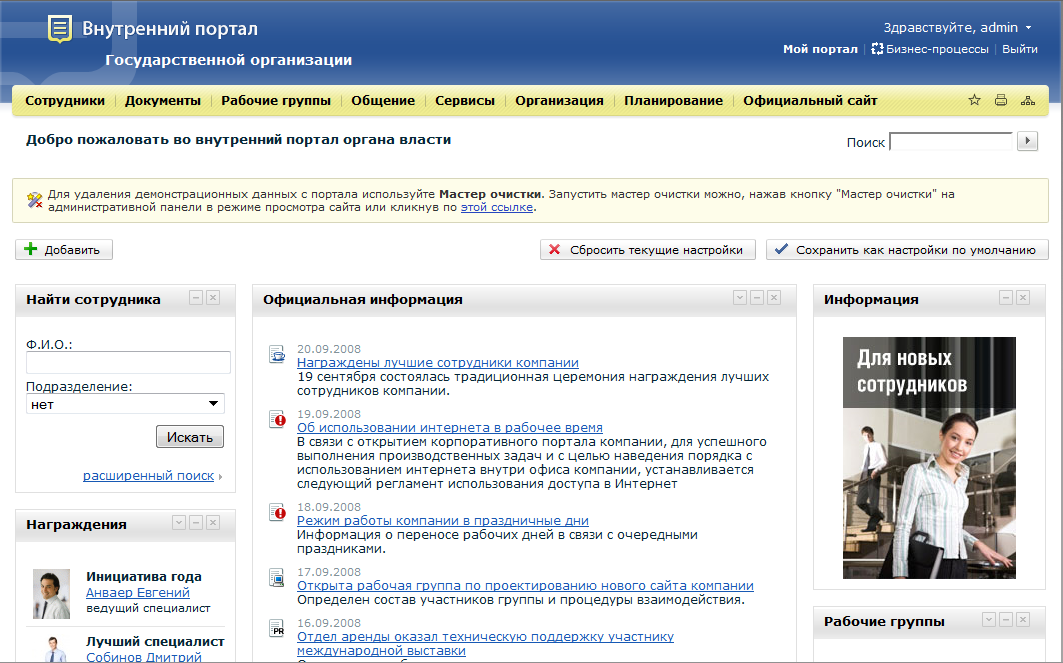 разработано на основе «1С-Битрикс: Корпоративный портал»
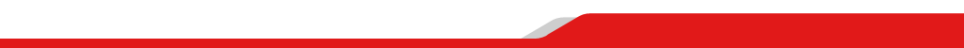 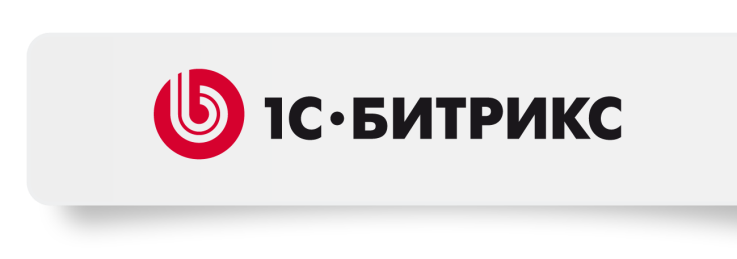 Зачем нужен интранет-портал
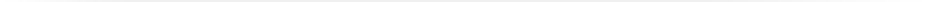 “Основная проблема — межведомственная разобщенность, выраженная в трудностях обмена информацией между подразделениями и координации взаимодействия.”
«1С-Битрикс: Внутренний портал органа власти» позволяет разделить основную проблемы на составляющие и решить их:

1. Рабочие группы — инструмент межведомственного взаимодействия и
информационного обмена. Позволяют участникам общаться по рабочим вопросам,
получать доступ к общим документам и совместно формировать требуемый
результат.

2. Единый банк данных документов позволяет не только обеспечить доступ ко всем
документам, но и обеспечивает полнотекстовый поиск.
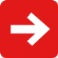 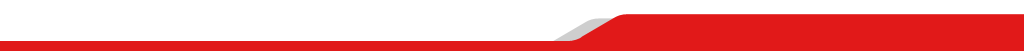 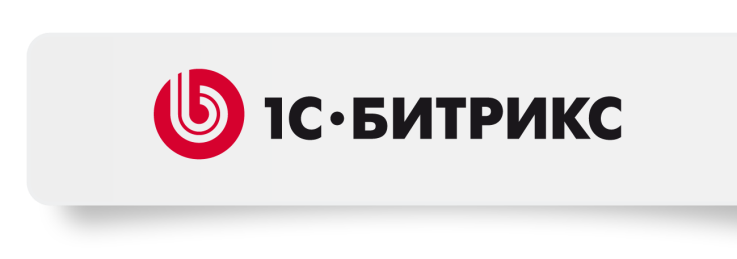 Зачем нужен интранет-портал
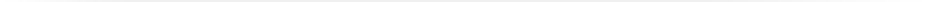 3. Обучение — снижает затраты и повышает эффективность введения в должность,
повышение квалификации, проведение тестирования и аттестации.

4. База знаний по организации обеспечивает обмен опытом, быстрое нахождение
ответов на вопросы, возникающие у сотрудников.

5. Организация планирования деятельности. Актуальные планы подразделений
доступны для других подразделений в режиме реального времени.

6. Актуальная информация — единое место представления статистической
информации, информации об органе власти, городе, инфраструктуре и т.п.

7. Упрощение решение оперативных вопросов — заявки на обслуживание, организация
совещаний и встреч.
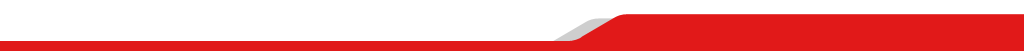 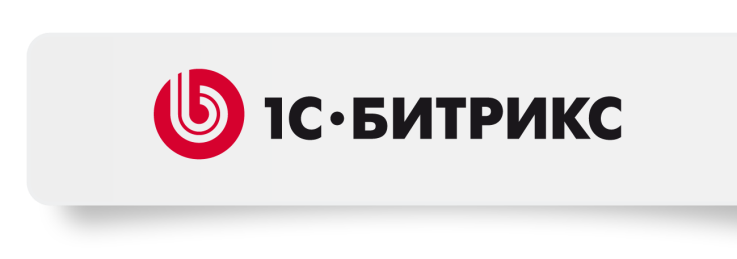 Комплексное решение интернет+интранет
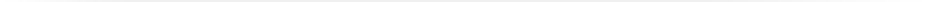 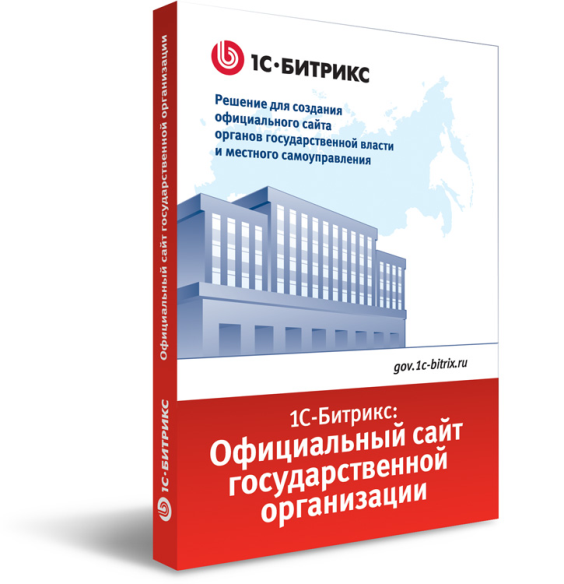 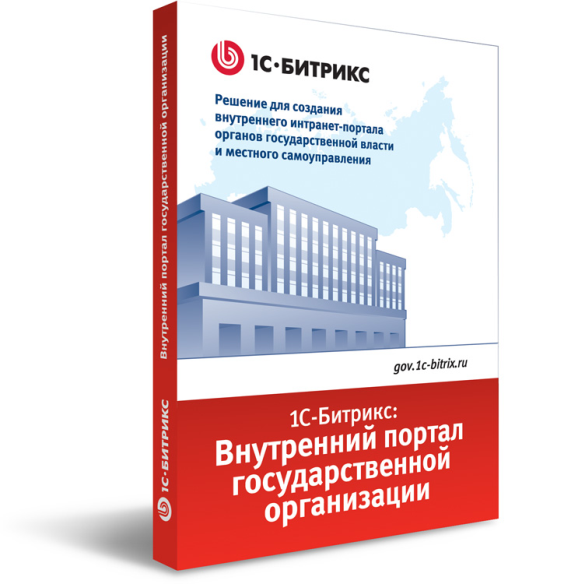 +
«Официальный сайт государственной организации
«Внутренний порталгосударственной организации
Два независимых продукта, тесно интегрированных между собой
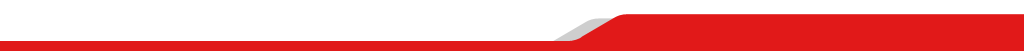 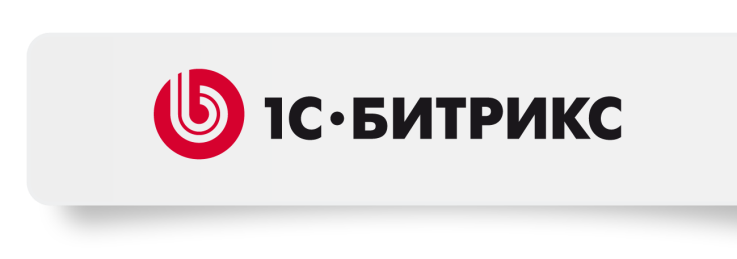 Интеграция портала и сайта
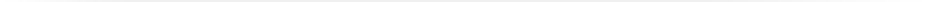 Интеграция внутреннего портала и официального сайта позволяет реализовать публикацию официальной информации с портала на сайт (официальные новости, законы и т.п.). 

Также возможен обратный прием информации – например, прием обращений граждан с сайта и последующая их обработка госслужащими через портал.
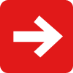 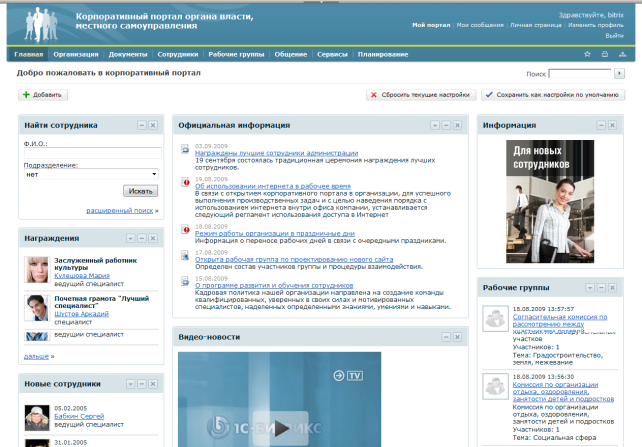 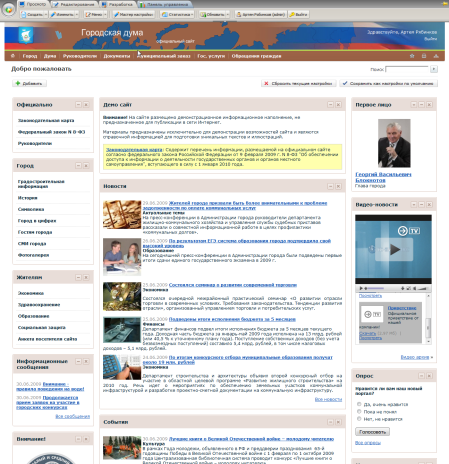 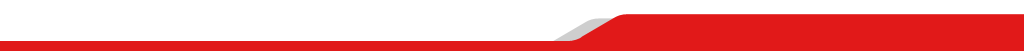 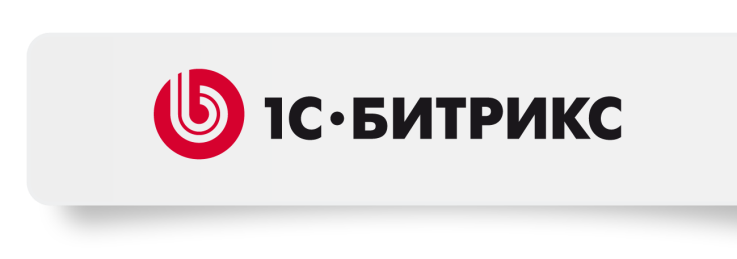 Специальный раздел в портале для утверждения контента официального сайта
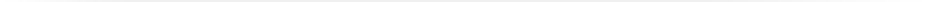 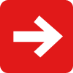 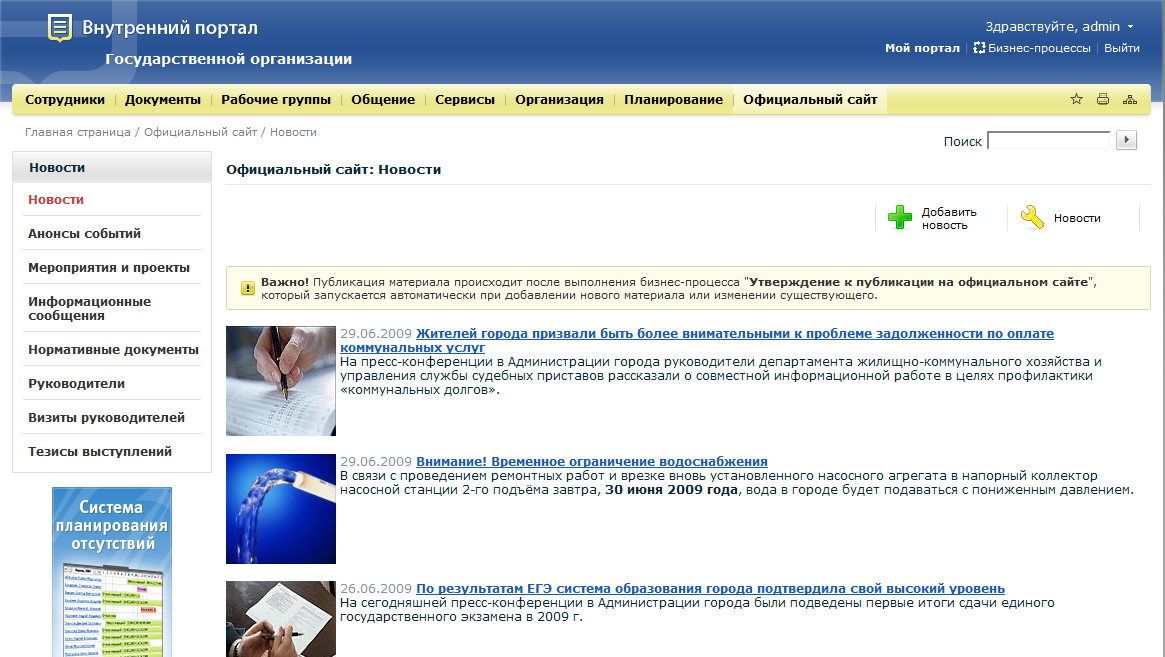 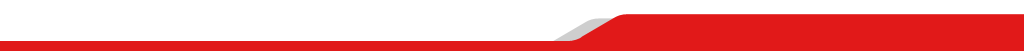 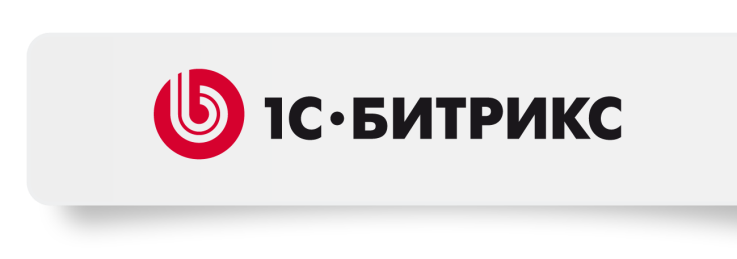 Бизнес-процесс утверждения контента сайта
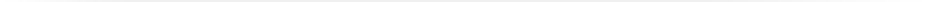 Можно менять бизнес-процессы под особенности организации без программирования


Для каждого типа контента (новости, события и т.п.) можно настроить особый бизнес-процесс (цепочку утверждения)
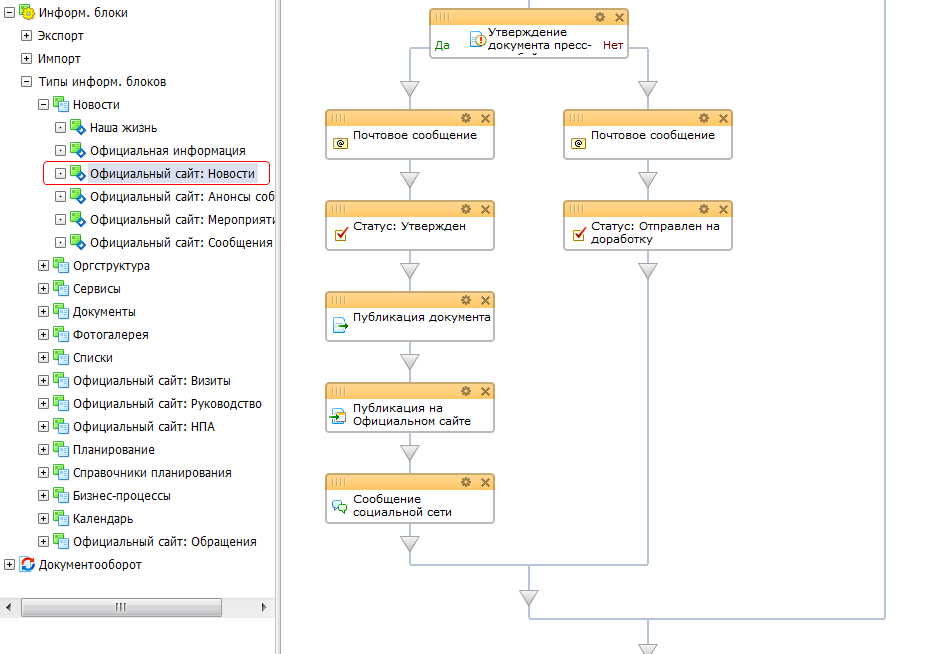 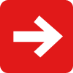 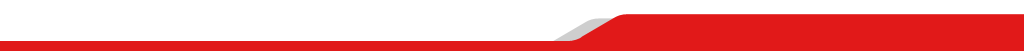 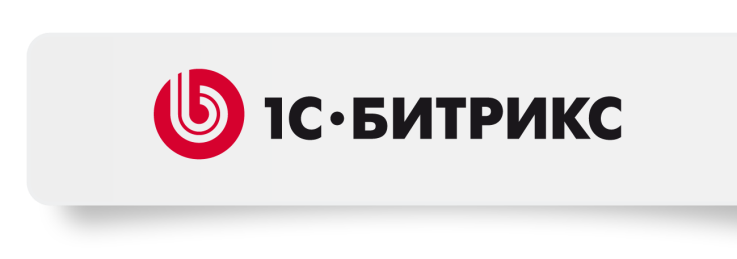 Готовые бизнес-процессы в поставке продукта
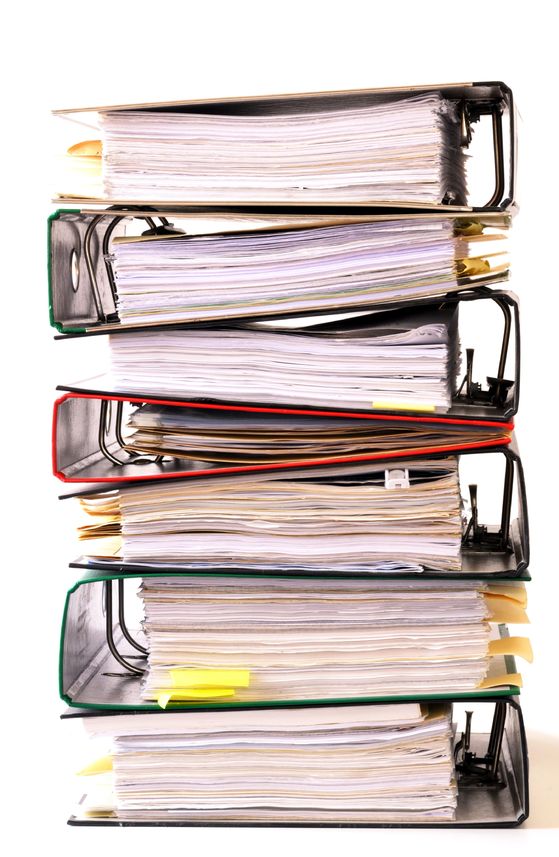 1. Обработка обращений и запросов граждан
обработка обращений и запросов граждан, полученных из различных источников: официальный сайт, электронная почта, письмо, факс, приемная.
Алгоритм работы бизнес-процесса реализован в соответствии с требованиям ст. 18 и 19 ФЗ-8.
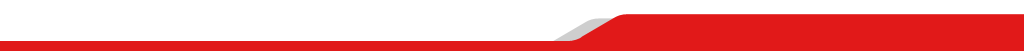 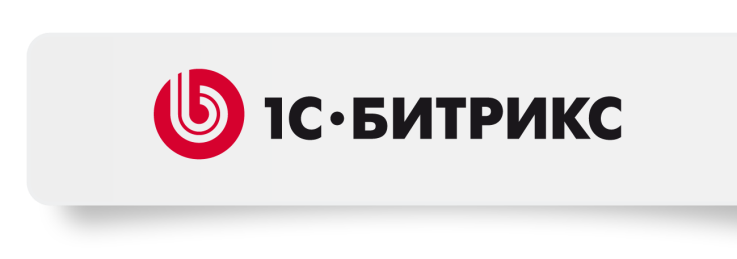 Готовые бизнес-процессы в поставке продукта
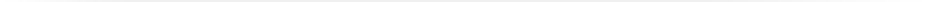 2. Публикация материалов из портала на сайт
Публикация материалов, подготовленных на внутреннем портале, на публичном сайте для следующих информационных разделов: «Новости», «Анонсы событий», «Мероприятия и проекты», «Информационные сообщения», «Руководители», «Тезисы выступлений», «Официальные визиты и рабочие поездки», «Вакансии».

3. Публикация нормативно-правового или иного акта из портала на сайт
публикация на «Официальном сайте» нормативно-правового акта органа власти (местного самоуправления), автоматически запускаемого при появлении в соответствующем разделе «Внутреннего портале органа власти» принятого (утвержденного) документа.
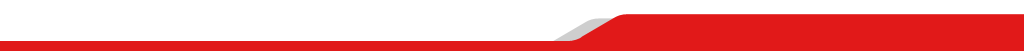 Мобильный интранет
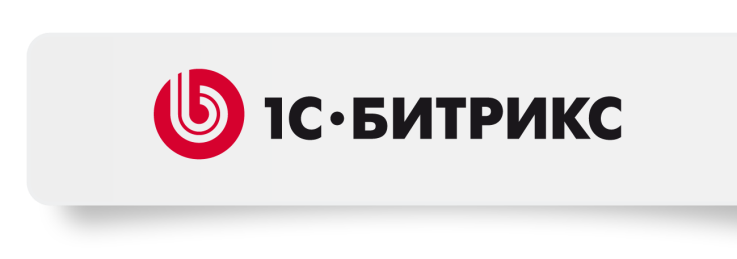 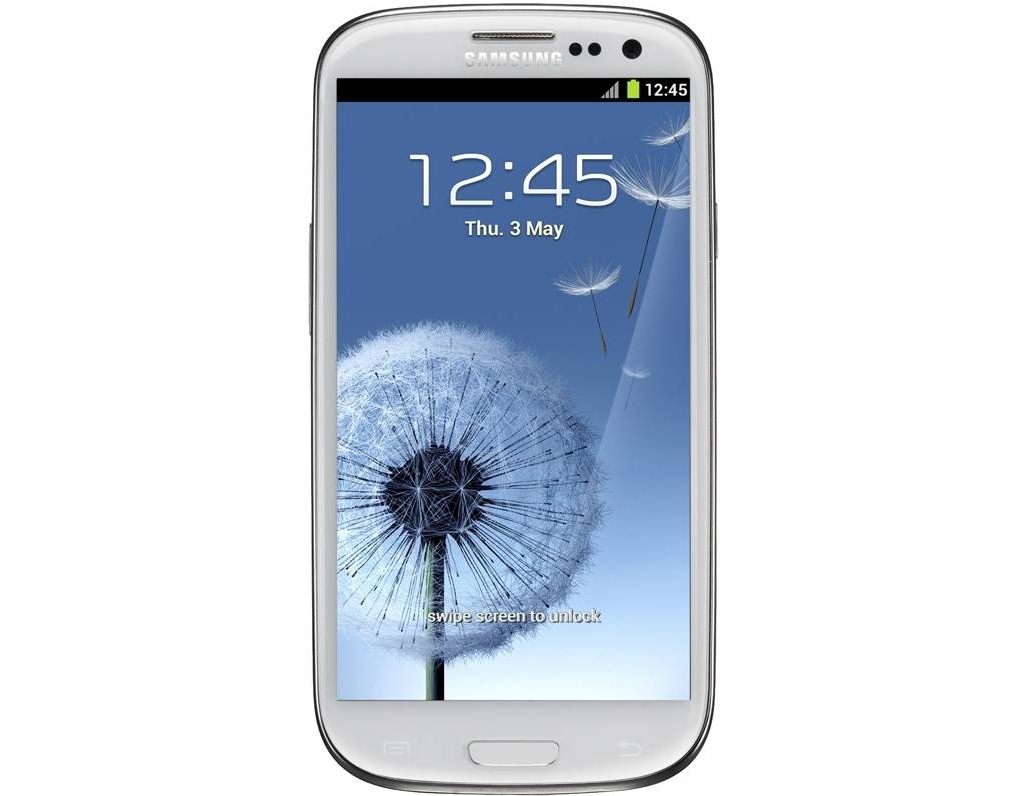 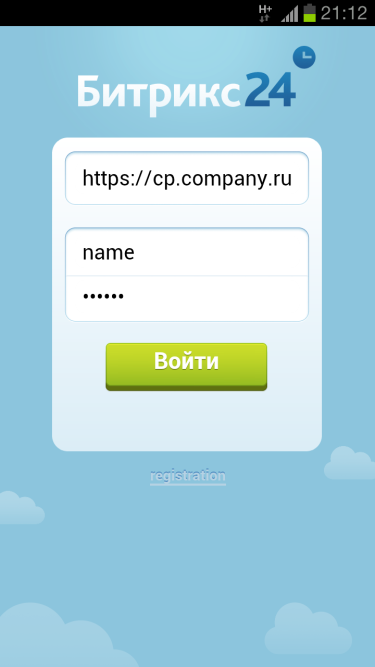 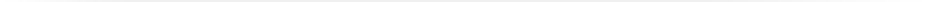 Живая лента
Управление задачами
Работа с файлами
Мгновенные сообщения
Контакты сотрудников
Рабочие группы
Push-уведомления
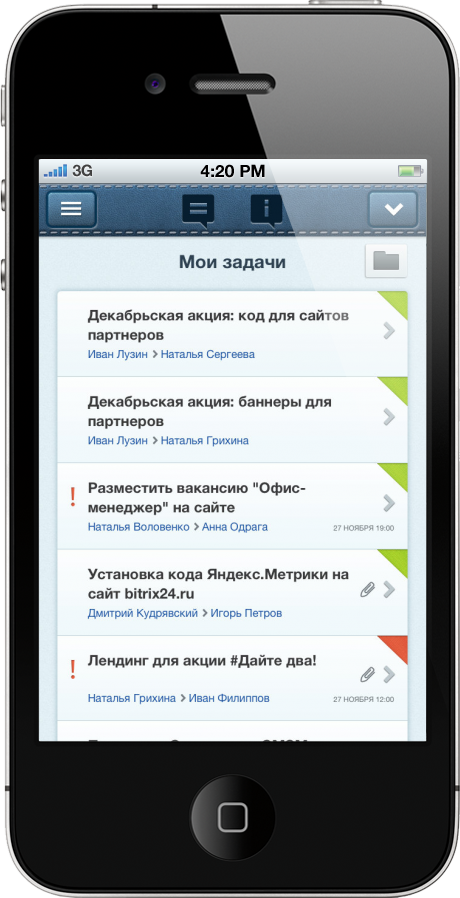 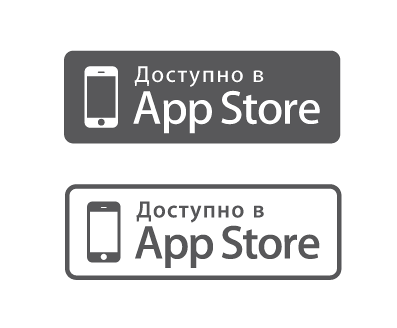 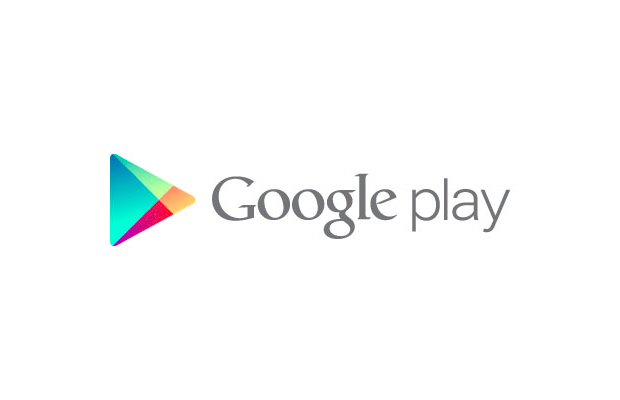 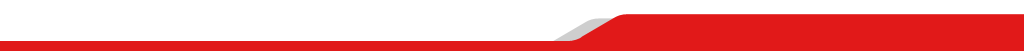 Десктопное приложение
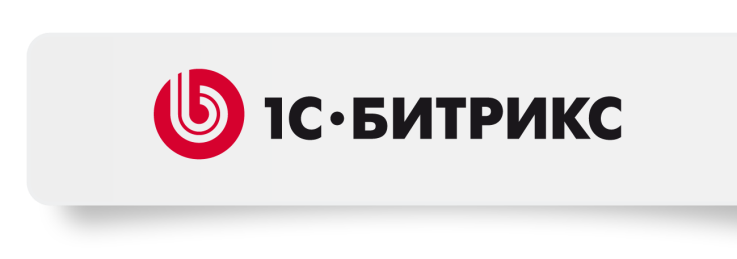 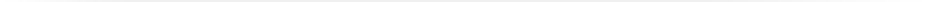 корпоративный бизнес-мессенджер
мгновенные уведомления о новых сообщениях, комментариях и лайках
список сотрудников
индикатор, кто в онлайне
запоминает логин пароль
сохраняет историю переписки
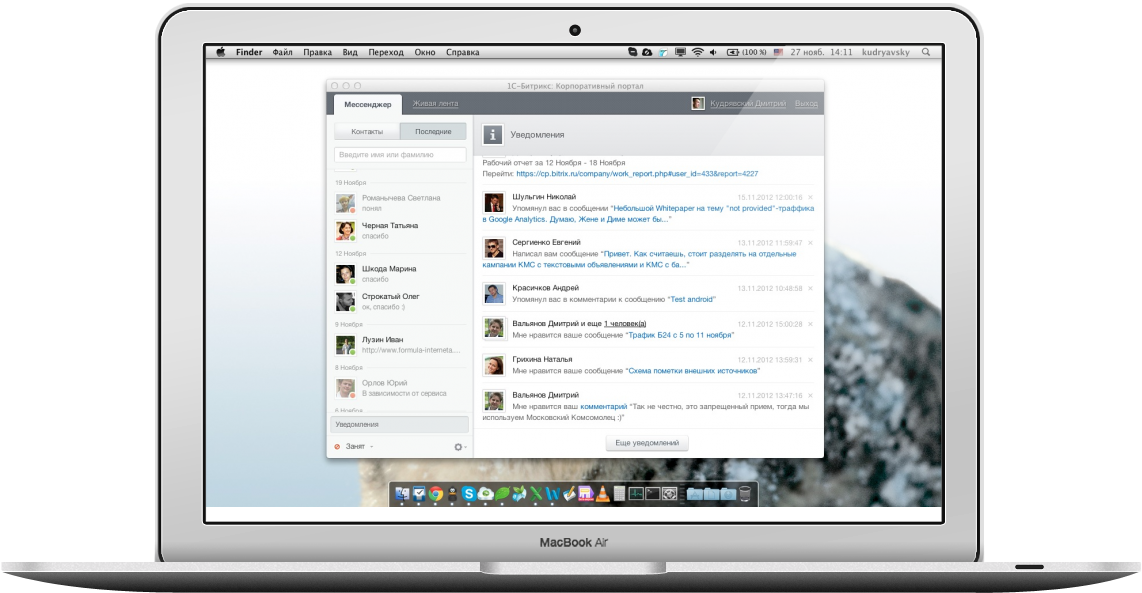 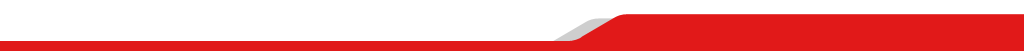 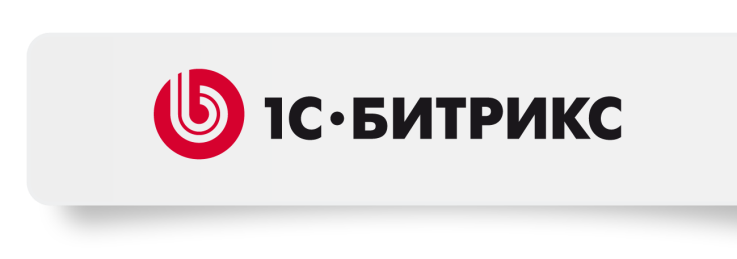 Версия 14.0
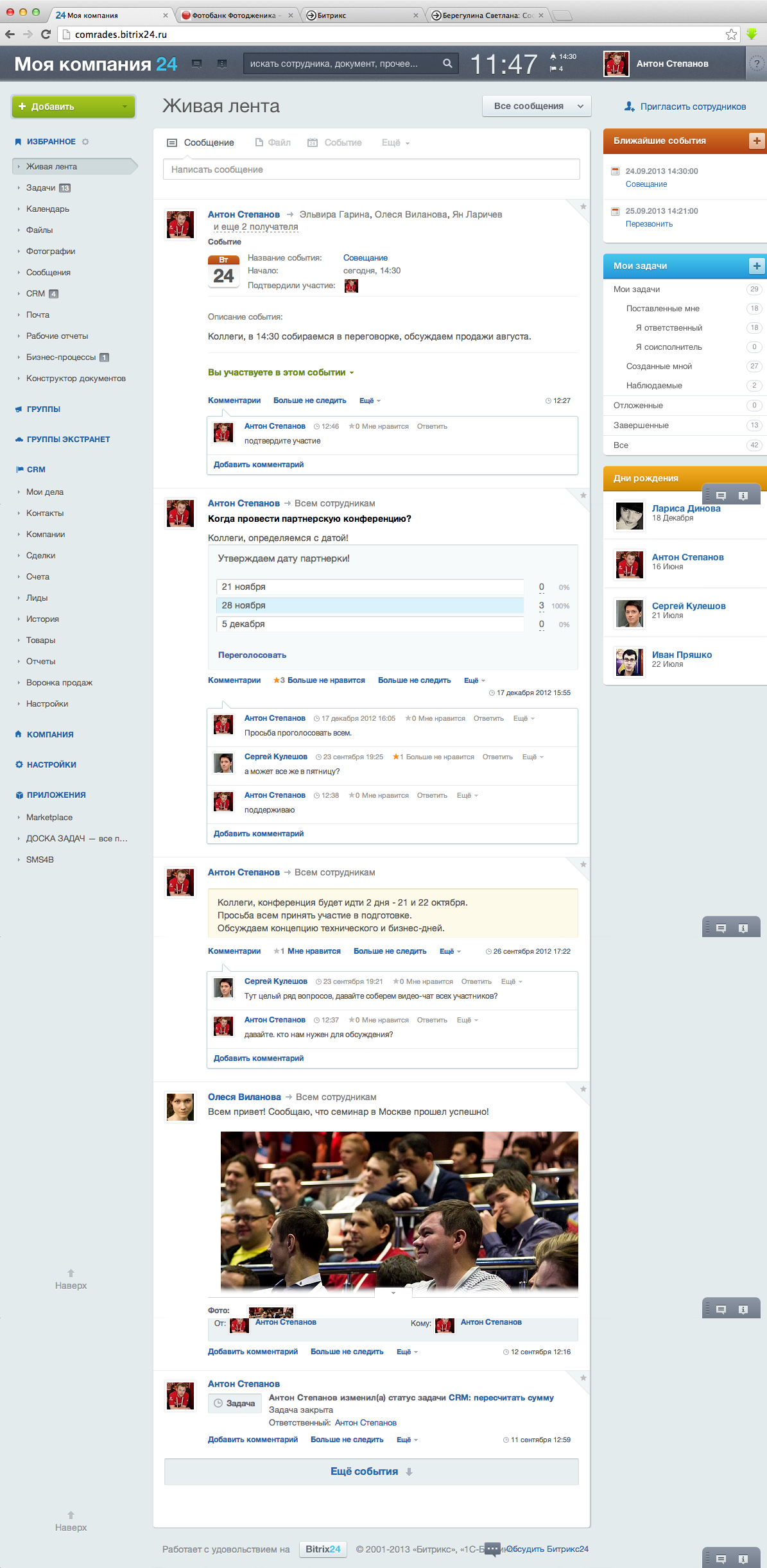 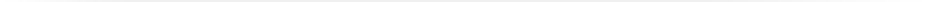 Редактирование и создание документов онлайн
Групповые видеозвонки
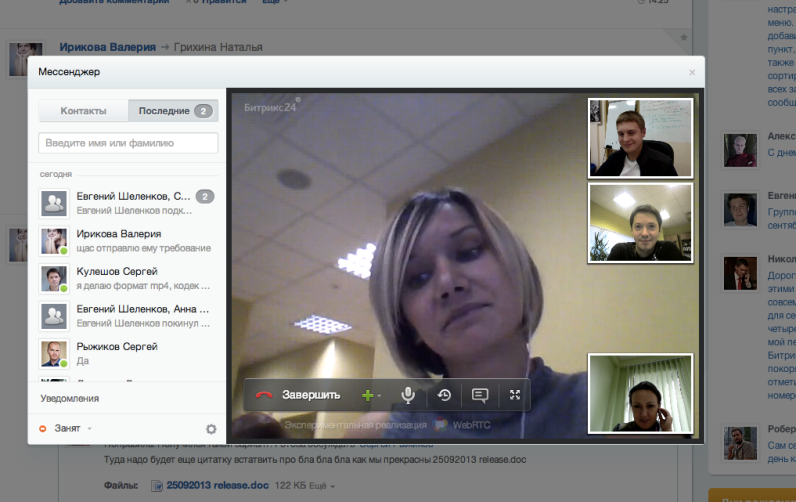 Пульс и инфографика: инструменты внедрения «Битрикс24» в компании
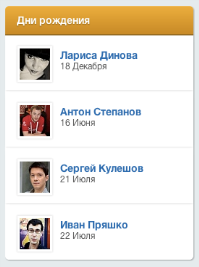 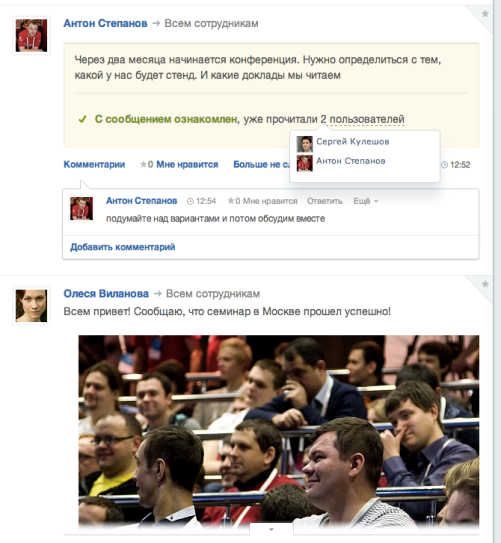 Новая «живая лента» в реальном времени
Новая версия десктоп-приложения
Управление задачами и проектами: счетчики и роли
Интеграция с почтой
Обновление CRM, редактирование в мобильной CRM
Маркетплейс24
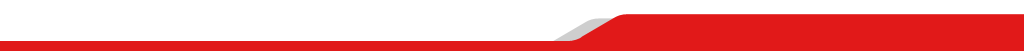 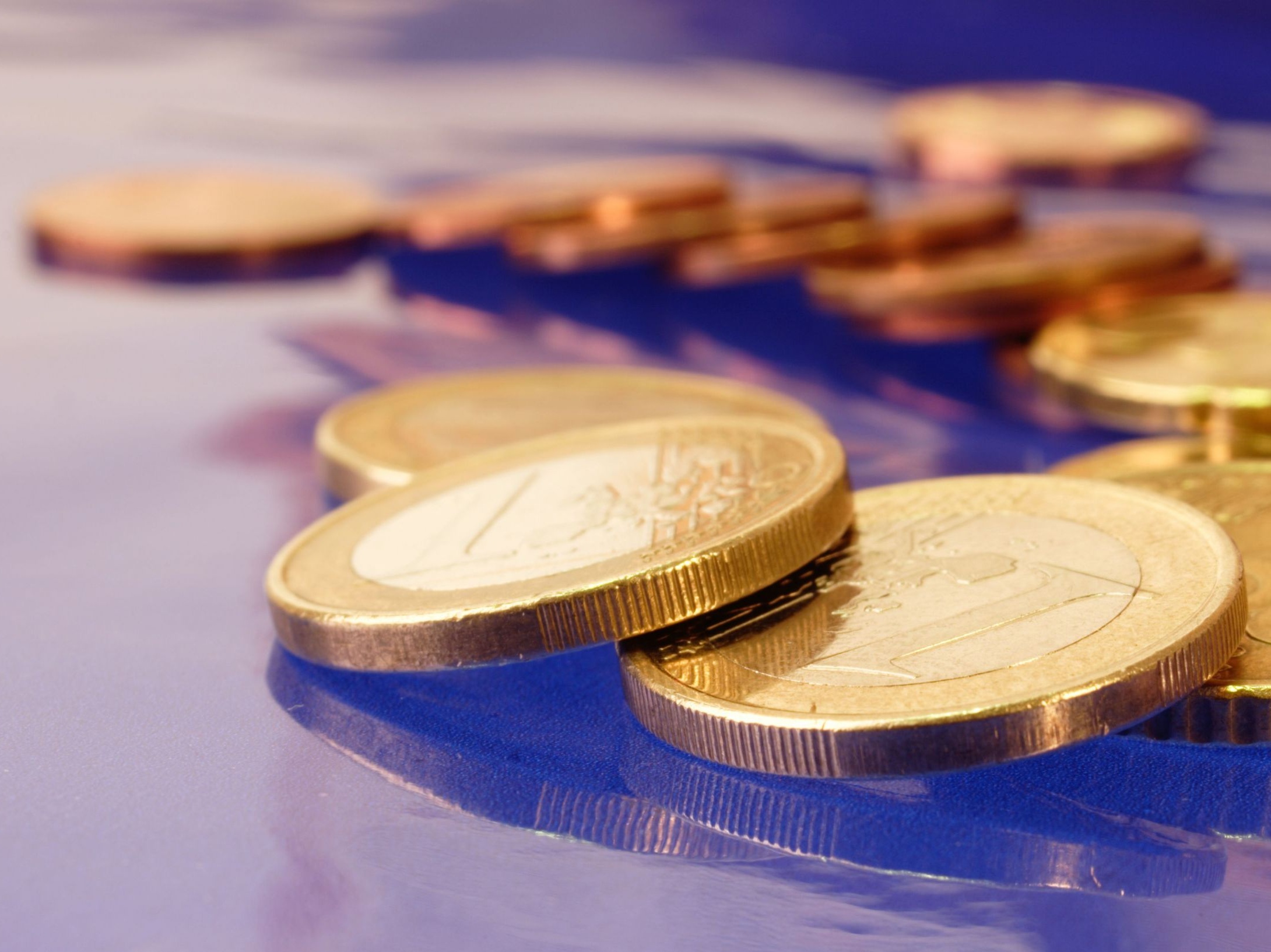 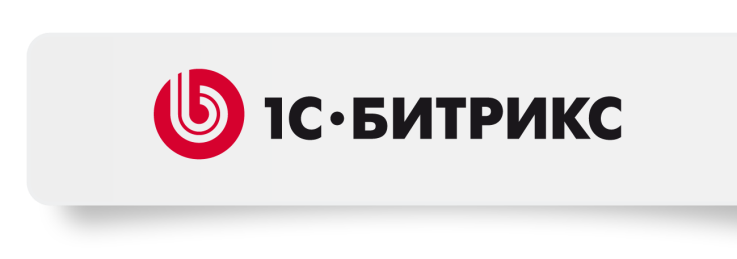 Цены с учетом акции:
Лицензия на «1C-Битрикс: Внутренний портал государственной организации» (включает 25 пользователей) -  89 550 руб.

 Расширение лицензии на «1С-Битрикс: Внутренний портал государственной организации» (доп. пользователь) - 689 руб.

Расширение лицензии на «1С-Битрикс: Внутренний портал государственной организации» (неогр. кол-во пользователей)  - 305 235 руб.
Акция действует  с 01 по 31 августа 2014
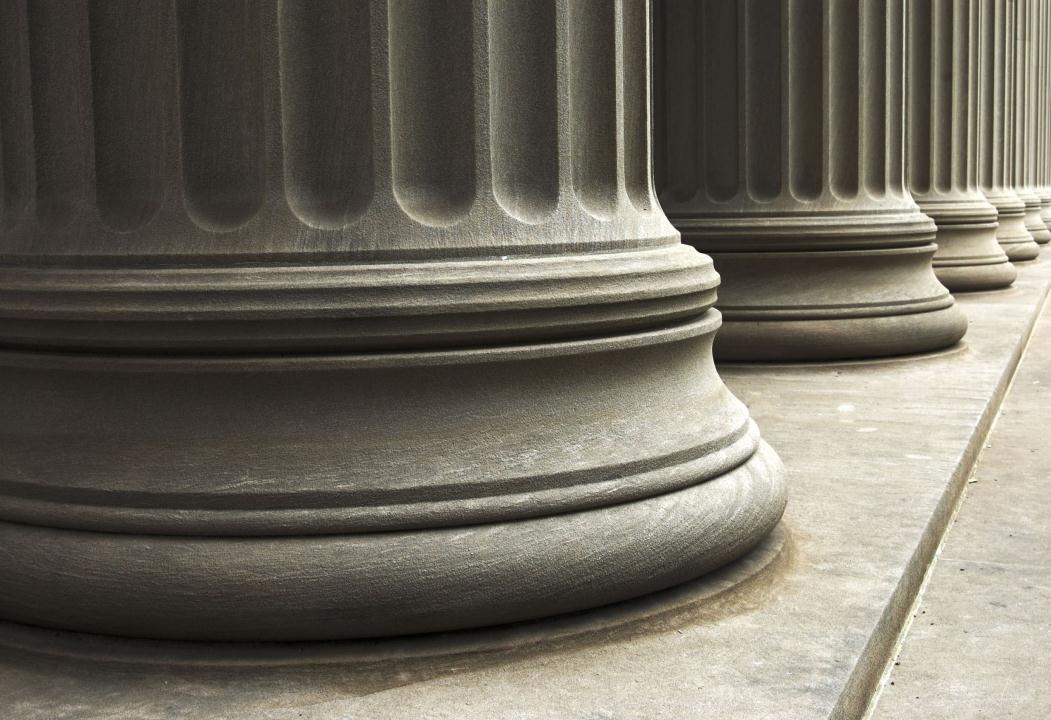 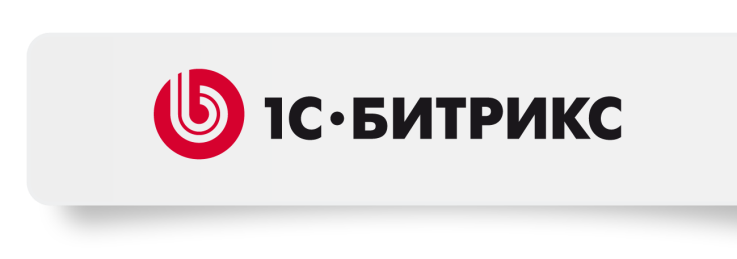 Релиз осень 2014 new
«1С-Битрикс: Портал открытых данных» (октябрь)

«1С-Битрикс: Мобильное приложение «Мой город» (октябрь-ноябрь)

Интеграция модуля «1С-битрикс: Интерактивная карта объектов» в решение «1С-Битрикс: Официальный сайт государственной организации» (октябрь-ноябрь)
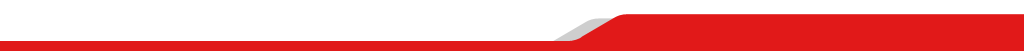 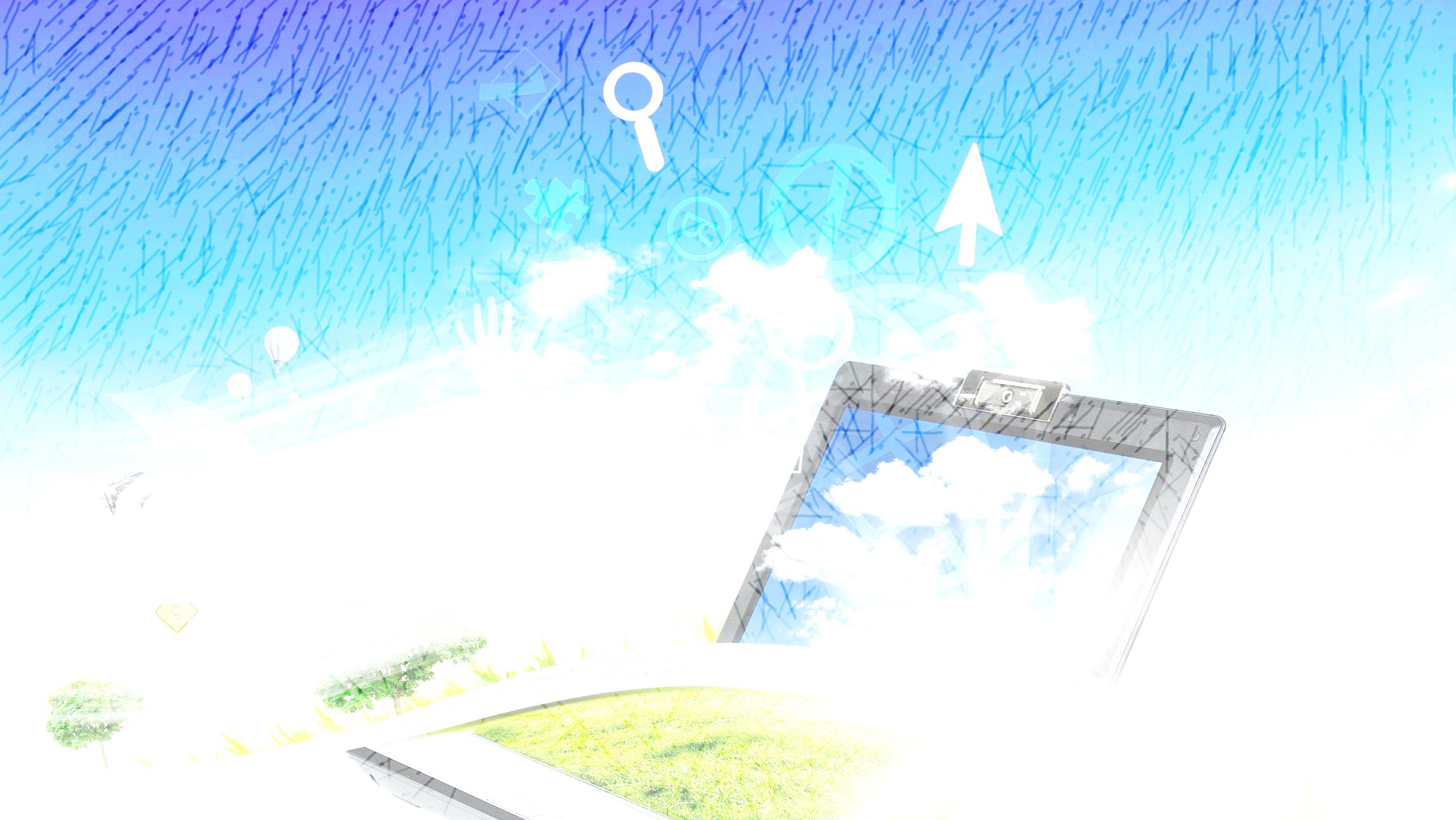 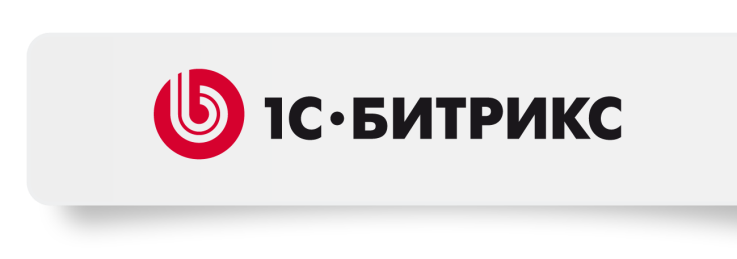 Портал открытых данных new  (октябрь 2014)
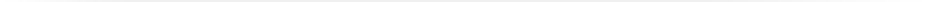 Подготовка открытых данных к публикации:
Создание и редактирование наборов данных в административной части
Паспорта и версии наборов открытых данных
Управление сообщениями об ошибках

Представление открытых данных на сайте
в виде таблицы
на интерактивной карте
в виде файлов для скачивая в рекомендуемых форматах
 
Преимущества:
Готовая структура, дизайн и демо-контент
АПИ для разработчиков
Соответствие Законодательству №8-ФЗ, №112-ФЗ, №149-ФЗ, №152 ФЗ 
Решение выполнено в соответствии с методическими рекомендациями по публикации открытых данных государственными органами и органами местного самоуправления
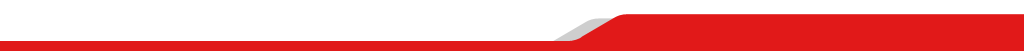 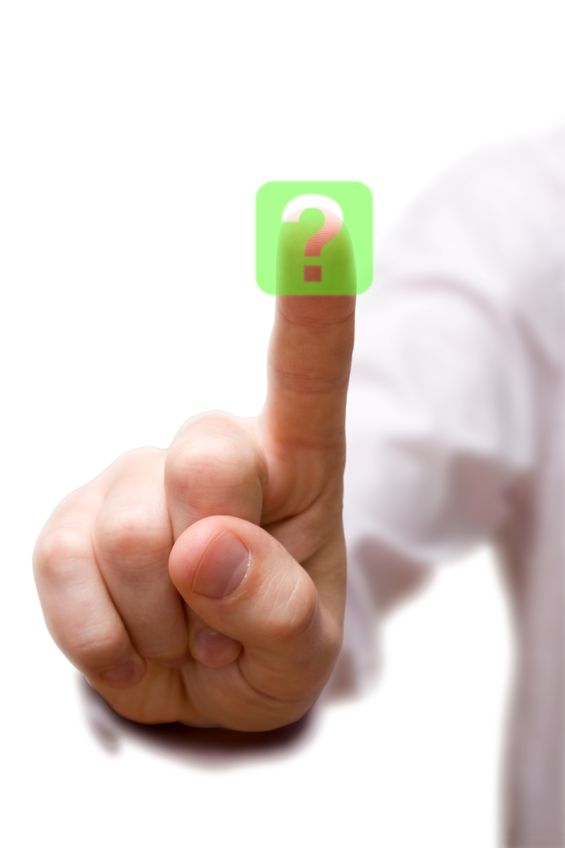 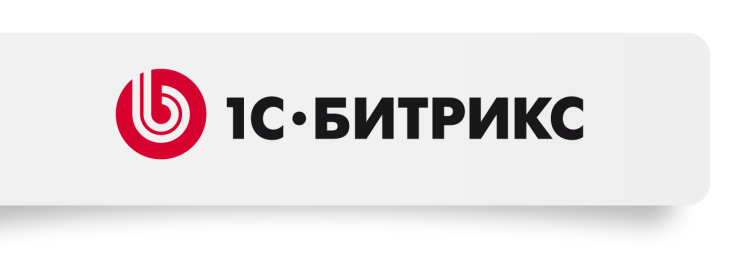 Спасибо за внимание!  
Вопросы?
http://gov.1c-bitrix.ru
Надежда Шикина
ns@1c-bitrix.ru
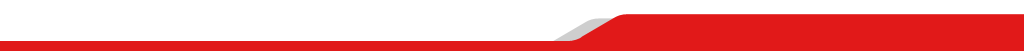